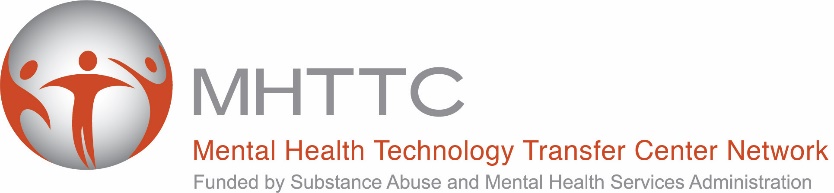 All attendees are muted
Today’s session will be recorded
Please Note:
Get to know the Zoom Webinar interface
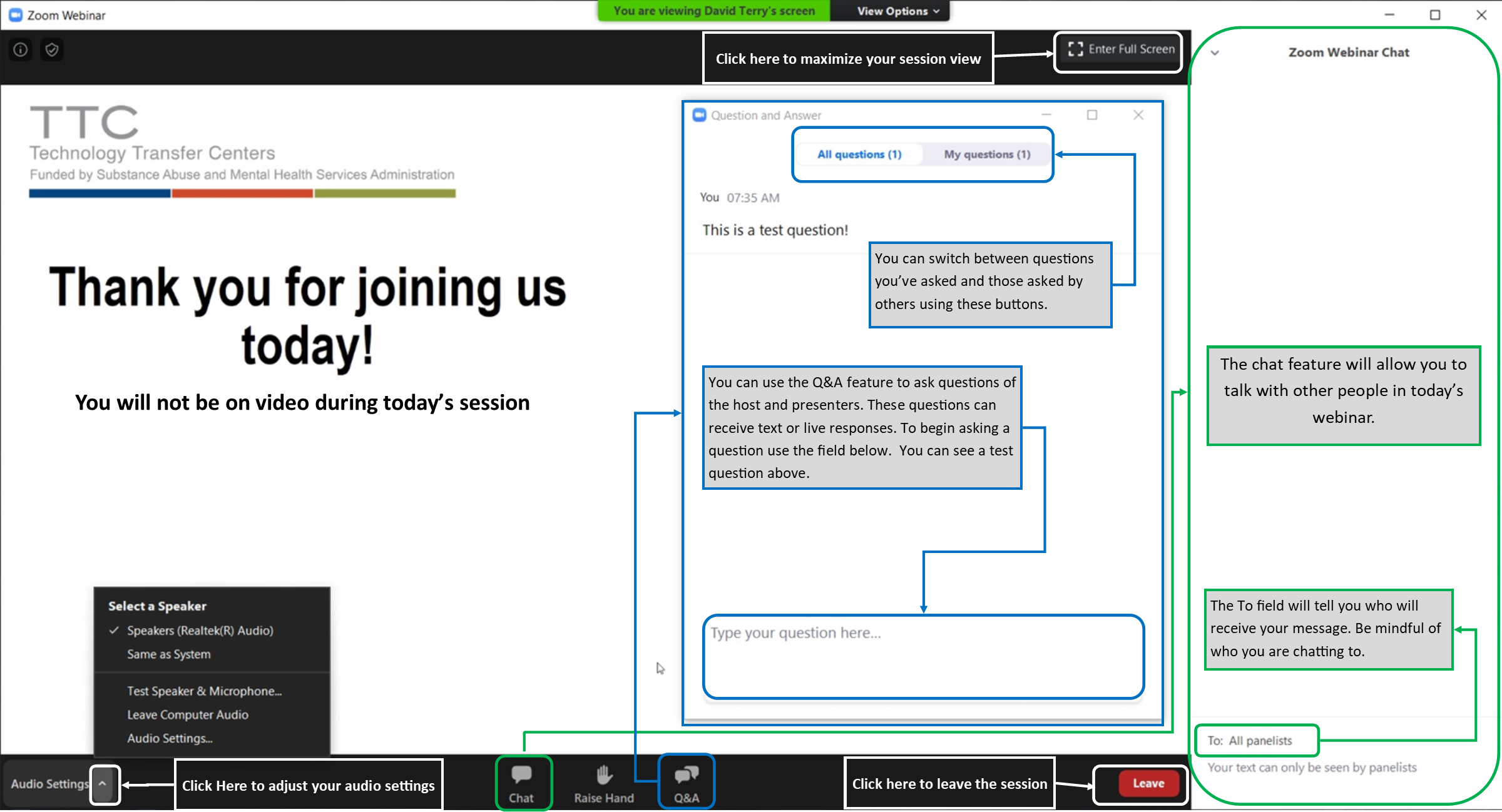 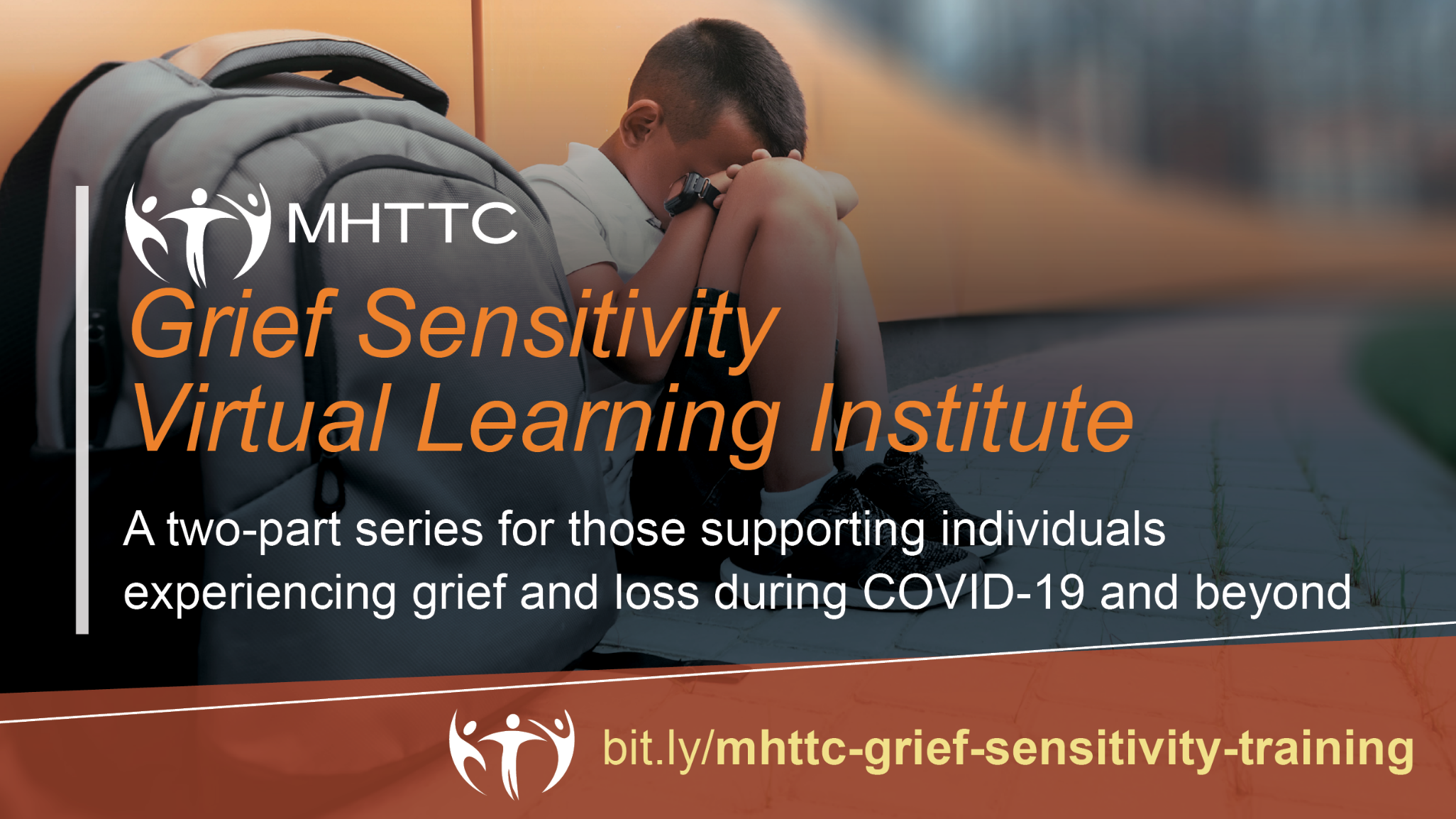 Recordings for each session will be made available on our website:

https://bit.ly/mhttc-grief-sensitivity-training
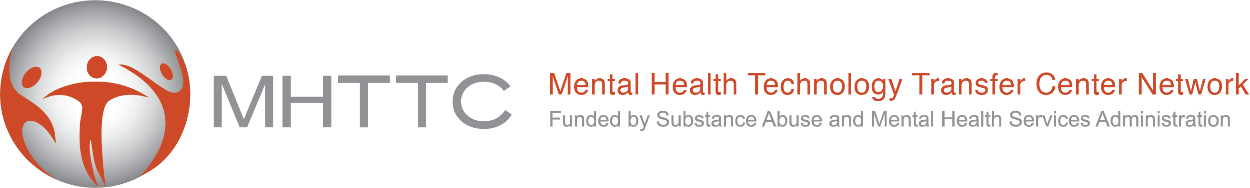 Building Virtual Communities To Support Grieving Youth & Families During Uncertain Times
Thursday, November 13, 2020
9:30-11:00am PT/ 10:30-12pm MT/ 11:30-1pm CT/ 12:30-2pm ET
Lauren W. Schneider, LCSW
Talya Schlesinger, MSW
OUR HOUSE Grief Support Center
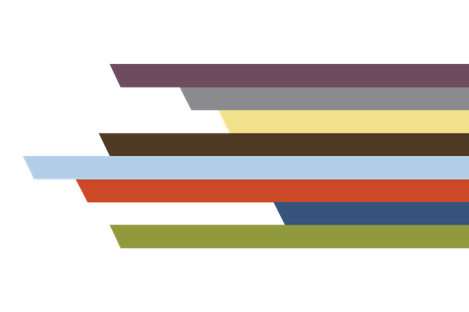 Housekeeping Items
We have made every attempt to make today’s presentation secure. If we need to end the presentation unexpectedly, we will follow-up using your registration information.
All attendees are muted and cannot share video.
Have a question for the presenters? Use the Q&A
Have a comment or link for all attendees? Use the Chat
At the end of today’s training please complete a brief survey about today’s training.
You will receive an email on how to access a certificate of attendance; must attend at least half of the session.
This event is closed captioned!
Follow us on social media:                 @MHTTCNetwork
Please Note: 
Session recording and slide deck will be posted on our website within a week.
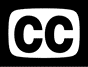 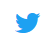 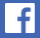 Additional Information on Grief
Fact Sheets
We have a series of fact sheets focused on addressing various grief-related topics 
Defining Grief
Responses to Grief Across the Lifespan
Preventive Strategies and Protective Factors
Cultural Responsiveness
Evidence-Based Treatments for Grief

Webpage
Responding to COVID-19: Grief, Loss, and Bereavement - visit our webpage for events and resources
https://mhttcnetwork.org/centers/global-mhttc/responding-covid-19-grief-loss-and-bereavement
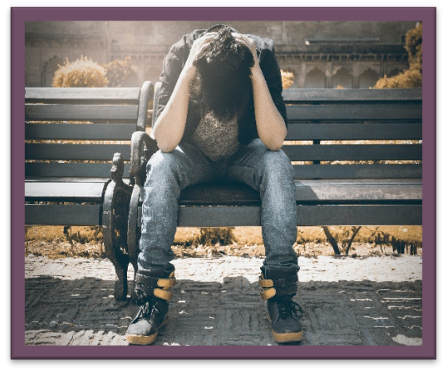 Grief and Self-Care
Be sensitive to your own grief and reactions throughout the Learning Institute. Take breaks, stretch, drink lots of water...

Helplines and Support
National Suicide Hotline - 1-800-273-8255
NAMI - 1-800-950-NAMI (6264) or info@nami.org
Mental Health America- 1-800-273-TALK (8255), text MHA to 741741
SAMHSA’s National Helpline - referral and information - 1-800-662-HELP (4357)
SAMHSA’s Disaster Distress Helpline - 1-800-985-5990 or text TalkWithUs to 66746
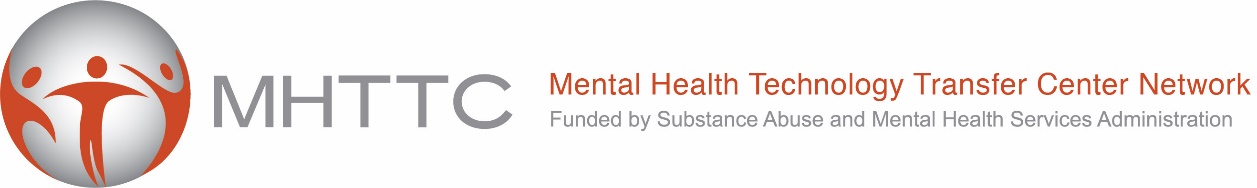 The MHTTC Network accelerates the adoption and implementation of mental health related evidence-based practices across the nation
Develops and disseminates resources
Provides free local and regional training and technical assistance
Heightens the awareness, knowledge, and skills of the mental health workforce
10 Regional Centers, a National American Indian & Alaska Native Center, a National Hispanic & Latino Center, and a Network Coordinating Office
www.mhttcnetwork.org
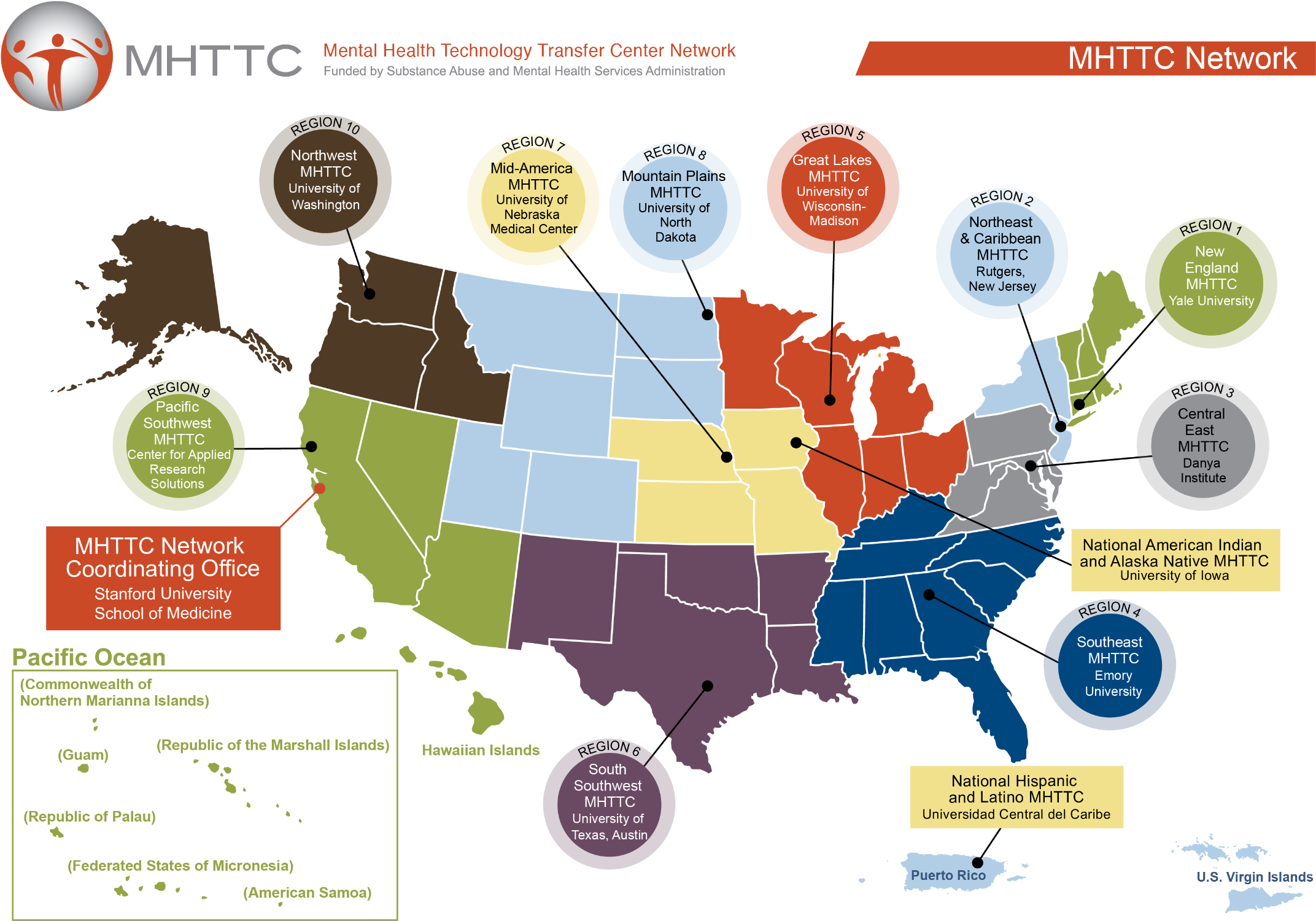 Disclaimer
This presentation was prepared for the MHTTC Network under a cooperative agreement from the Substance Abuse and Mental Health Services Administration (SAMHSA). All material appearing in this presentation, except that taken directly from copyrighted sources, is in the public domain and may be reproduced or copied without permission from SAMHSA or the authors. Citation of the source is appreciated. Do not reproduce or distribute this presentation for a fee without specific, written authorization from the MHTTC Network Coordinating Office. This presentation will be recorded and posted on our website. 
At the time of this presentation, Elinore F. McCance-Katz served as SAMHSA Assistant Secretary. The opinions expressed herein are the views of the speakers, and do not reflect the official position of the Department of Health and Human Services (DHHS), or SAMHSA. No official support or endorsement of DHHS, SAMHSA, for the opinions described in this presentation is intended or should be inferred. 
This work is supported by grants under Funding Opportunity Announcement (FOA) No. SM-18-015 from the DHHS, SAMHSA.
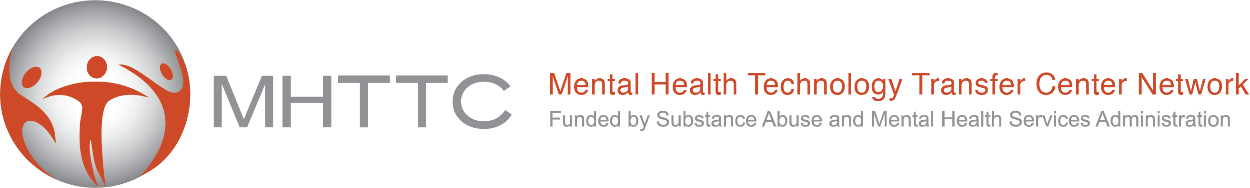 Building Virtual Communities To Support Grieving Youth & Families During Uncertain Times
Thursday, November 13, 2020
9:30-11:00am PT/ 10:30-12pm MT/ 11:30-1pm CT/ 12:30-2pm ET
Lauren W. Schneider, LCSW
Talya Schlesinger, MSW
OUR HOUSE Grief Support Center
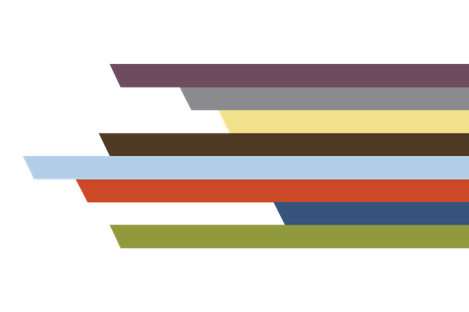 Presenters
Lauren Schneider, LCSW, Clinical Director of Child and Adolescent Programs, Our-House
Lauren, a nationally recognized authority on Children’s Grief, has provided trainings for mental health clinicians, educators, clergy, health care providers and graduate students throughout the community since 2000. Lauren is the author of “Children Grieve Too: A Handbook for Parents of Grieving Children”. She also created “My Memory Book…for grieving children” and contributing author for “You Can’t Do It Alone. A Widow’s Journey through Loss, Grief and Life After (2020) by Maria Quiban Whitesell as well as grief-related curricula for use at Camp Erin Los Angeles and in OUR HOUSE grief support groups. Lauren is the Associate Producer of “One Last Hug…and a few smooches” an Emmy award winning HBO documentary about Children’s Grief. She trains and supervises OUR HOUSE group leaders as well as MSW and MFT clinicians and students. Lauren maintains a private practice in Los Angeles specializing in grief and loss.
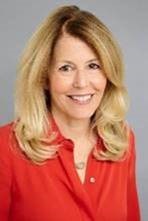 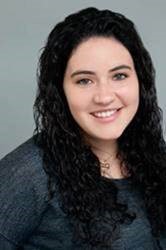 Talya Schlesinger, MSW, Associate Clinical Coordinator of Camp and Children’s Programs, Our-House
Talya is a clinical social worker dedicated to supporting children, adolescents and families. Talya completed her undergraduate studies in Biopsychology, Cognition and Neuroscience as well as Community Action and Social Change at the University of Michigan. She then received her MSW from the University of Michigan with a concentration in Children and Youth in Families and Society, and a minor in Human Services Management. Prior to joining the team at Our House Grief Support Center, Talya worked as a medical social worker at Children’s Hospital Los Angeles on the Bone Marrow Transplant team.
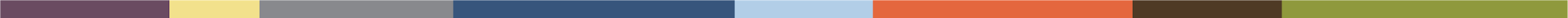 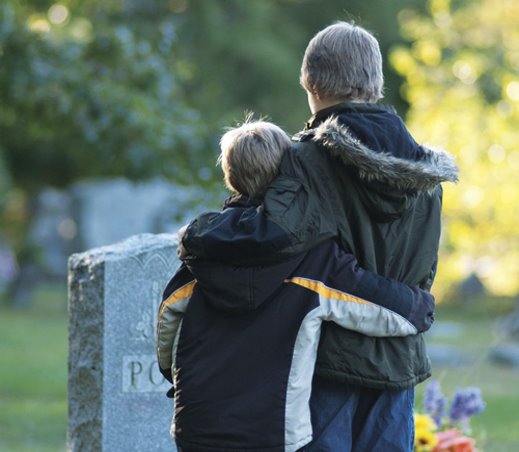 Building Virtual Communities To Support Grieving Youth & Families During Uncertain Times
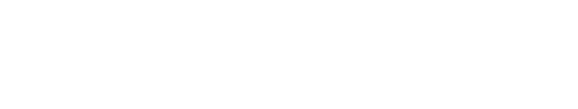 Lauren W. Schneider, LCSW
Talya Schlesinger, MSW
[Speaker Notes: LAUREN
Who WE Are
Who are you? 
Enter in chat
Clinician in an agency setting
Clinician in a school setting
Griever]
EXTRAORDINARY TIMES CALL FOR EXTRAORDI​ARY MEASURES
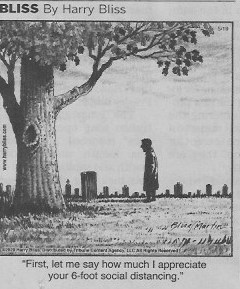 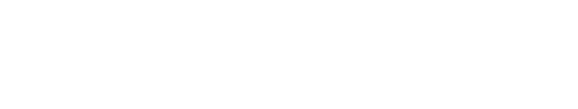 [Speaker Notes: LAUREN
Start:
Share Childhood Bereavement Estimation Model: 1:14 nationally (parent /sibling) vs. 1:18 in Cal.  
Judishouse.org/cbem
Before COVID.  How is COVID impacting our communities and us as professionals? This week 190,000 Americans=1.7 mil grieving kin
New language, behaviors, work places are now our new normal.]
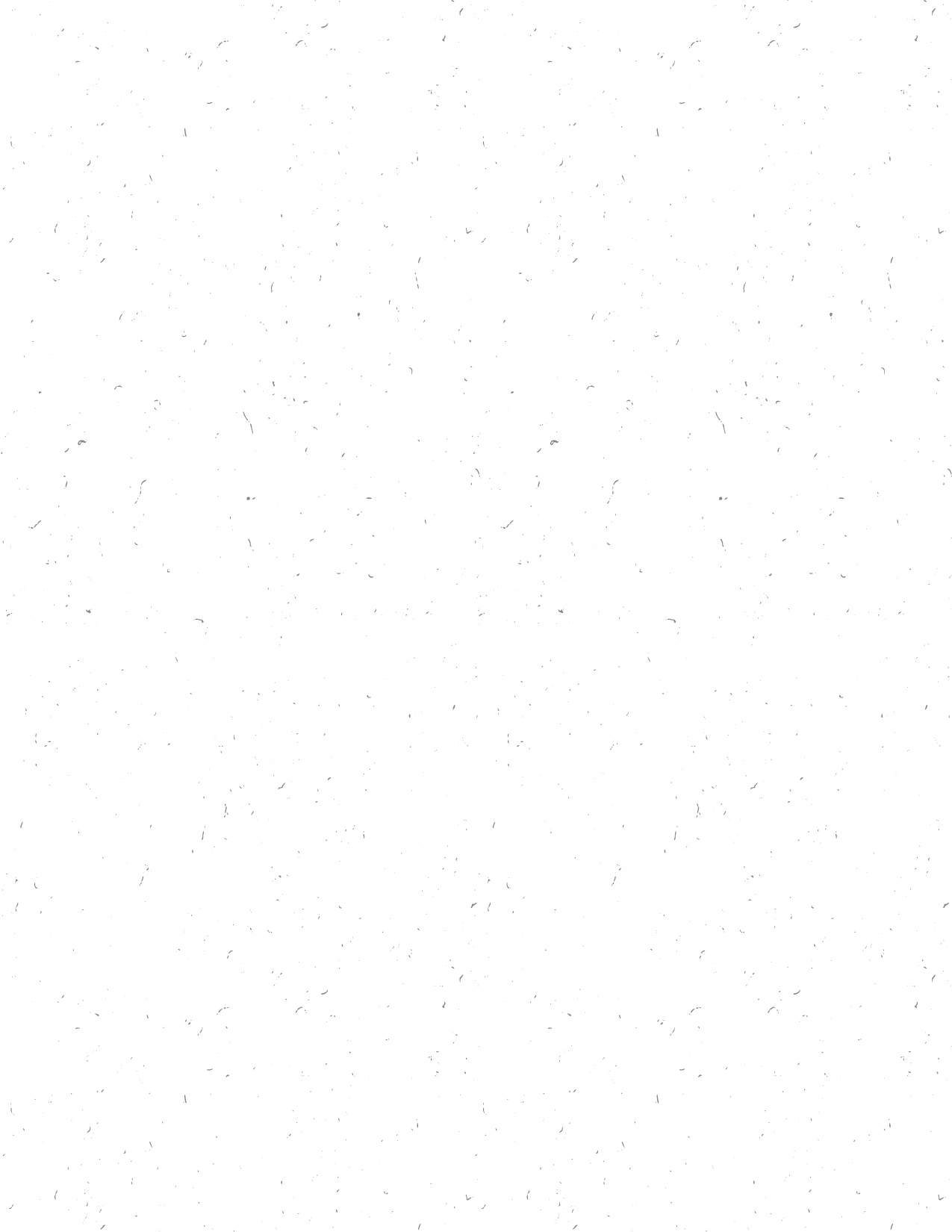 WHAT IS GRIEF: 

1. Thoughts and feelings and behaviors when someone we love dies

2.  All the feelings associated with the losses due to the pandemic

3.  Reactions to those who lost their lives due to racial and social injustice
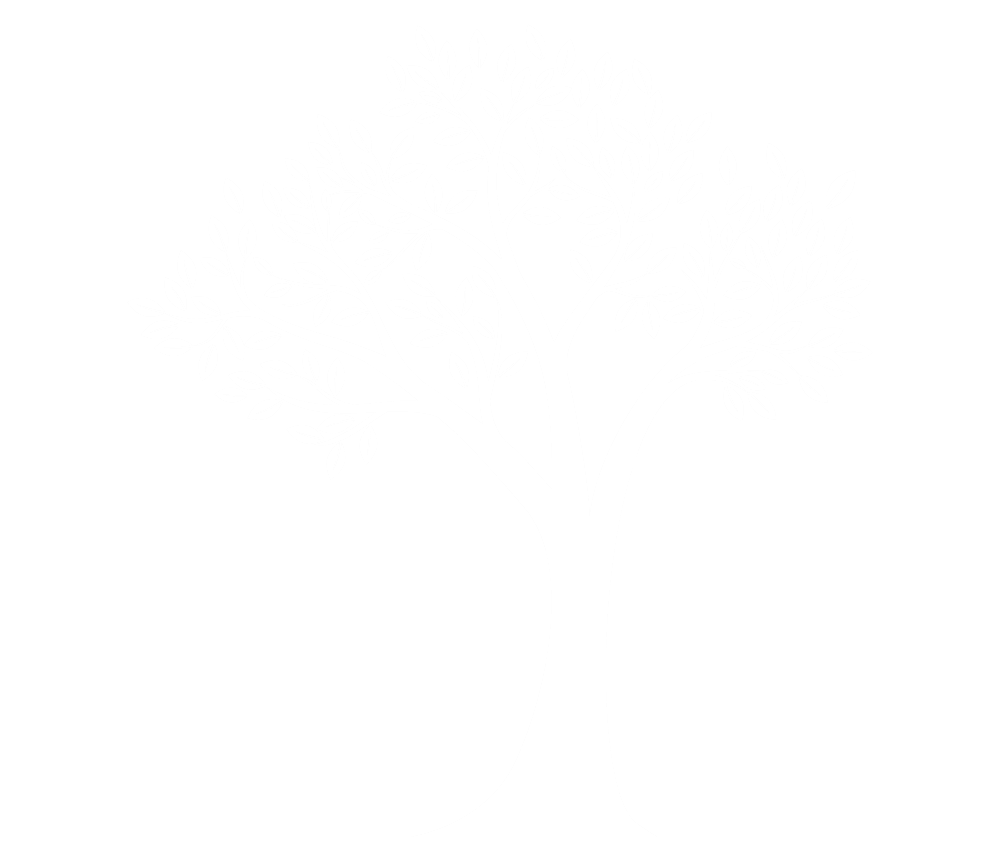 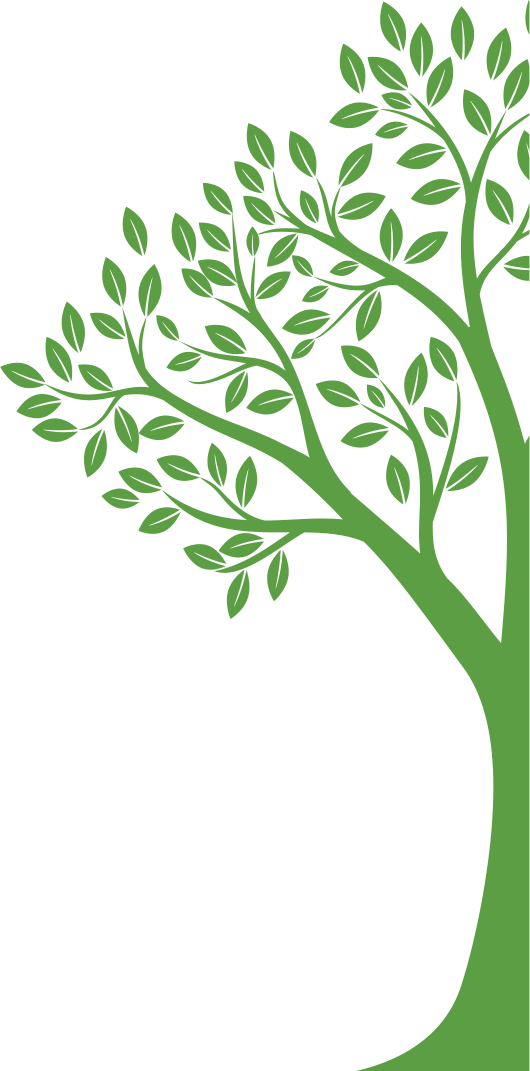 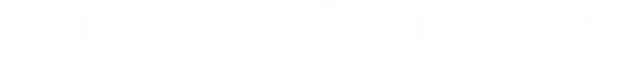 [Speaker Notes: TALYA
FAMILIES WALKING AROUND IN A HEIGHTENED STATE OF AROUSAL DUE TO CONSTANT REMINDERS OF THE DANGERS DUE TO COVID, THE DEATH DUE TO RACIAL AND SOCIAL INJUSTICE IN ADDITION TO THEIR OWN PERSONAL FAMILIAL DEATHS.]
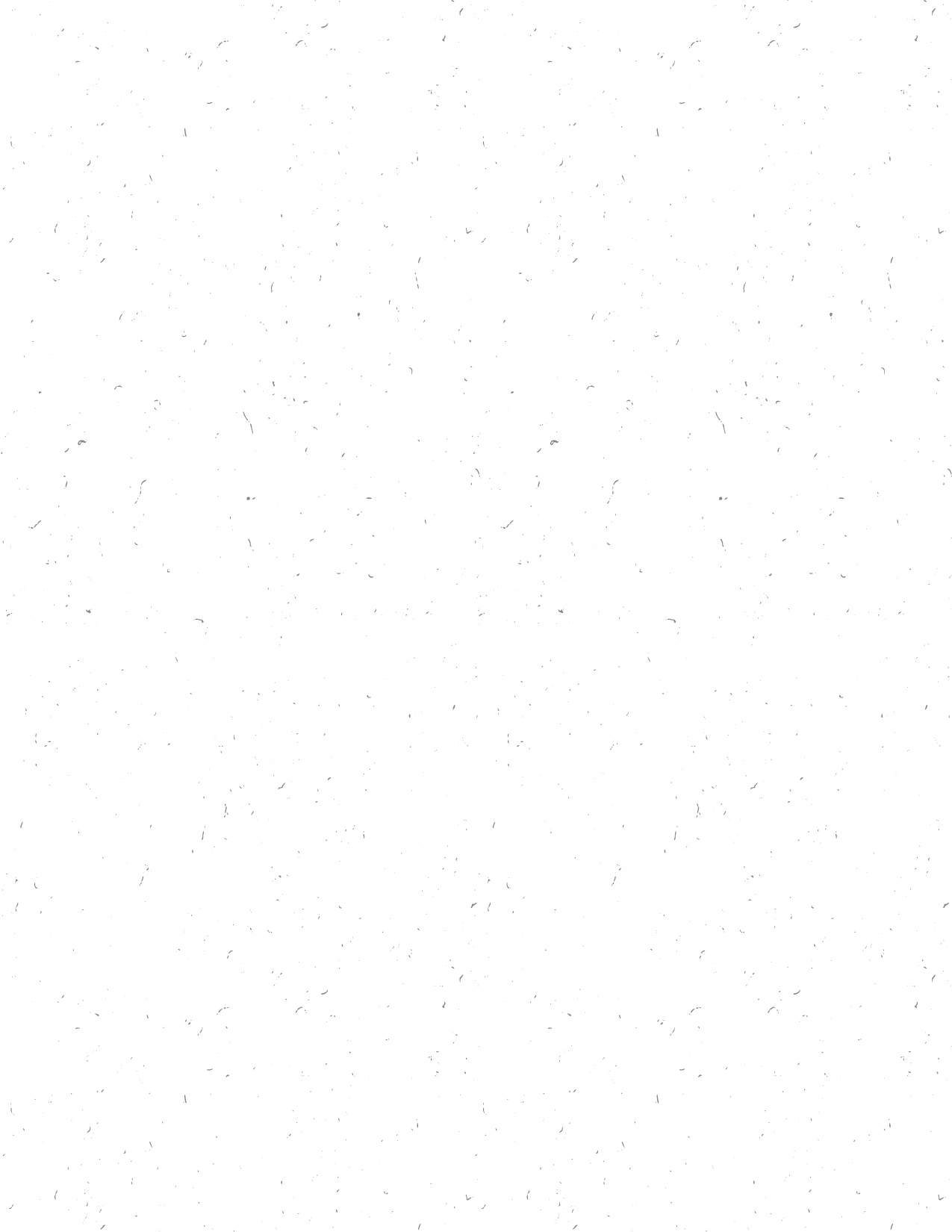 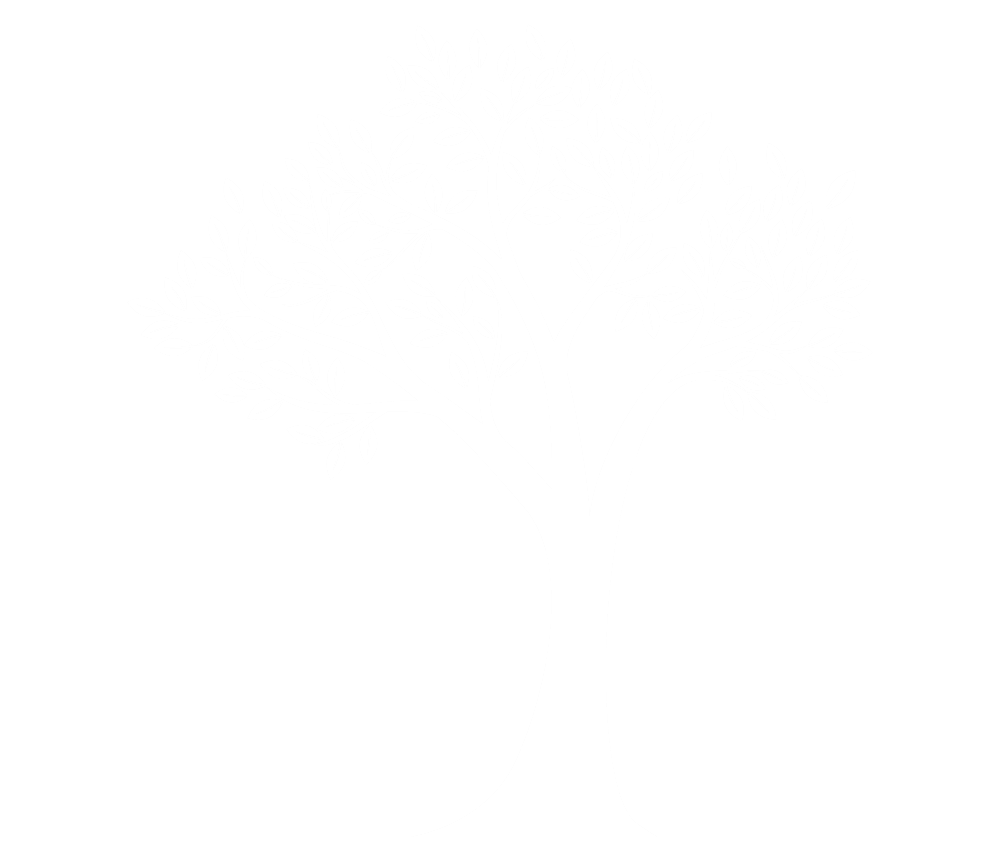 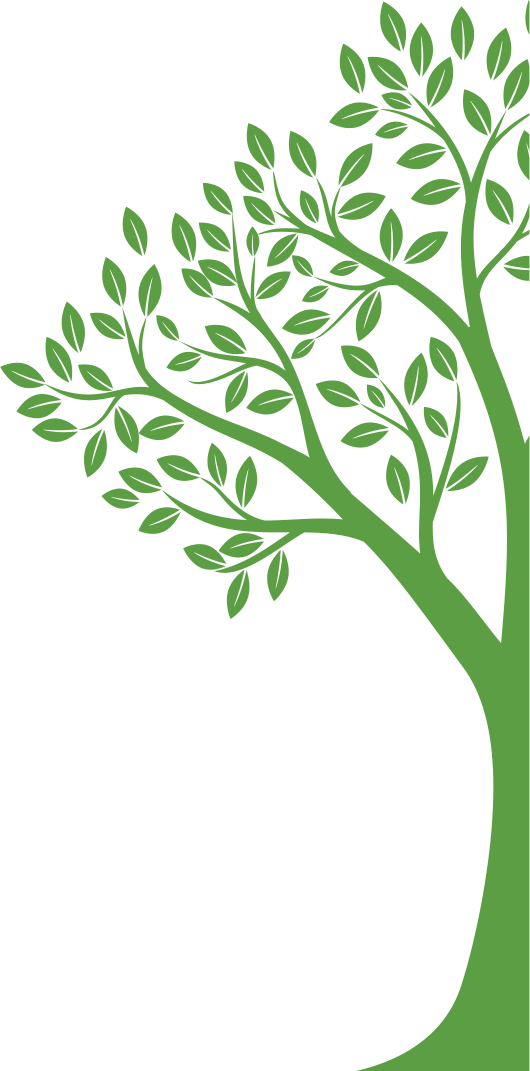 WHAT’S A SOCIAL WORKER TO DO?  	
OUR HOUSE Programs:
School-based grief groups
In-house grief groups
Camp Erin LA
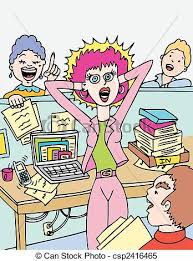 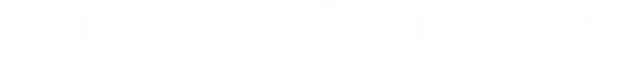 [Speaker Notes: TALYA
CHILDRENGRIEVE.ORG- nagc website resource directory]
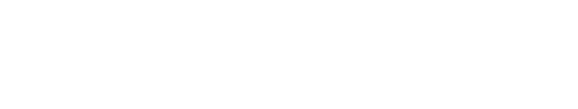 [Speaker Notes: LAUREN
ASK:  WHAT FEELINGS DOES THIS IMAGE EVOKE?
On March 15th we shared we are pausing the in-house groups… we reached out but heard silence and realized even though the children wanted to connect, parents were unable to manage learning remote learning and all the changes due to shelter at home. We knew the grief was still there and even more so longing for their person who died and imagining things would be better if that person was there to comfort them and problem solve with them. They were hurting even more because they were grieving more so than the non bereaved families.]
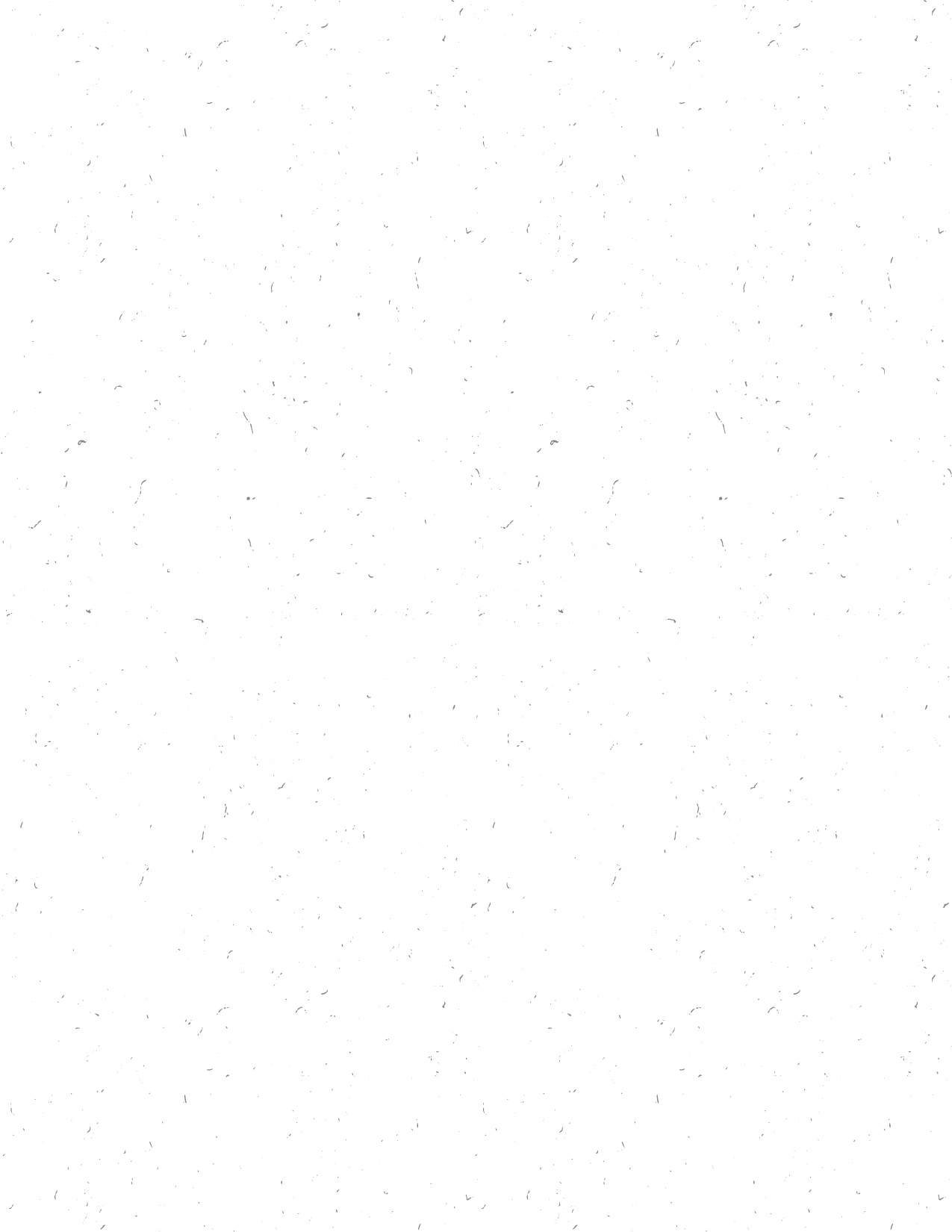 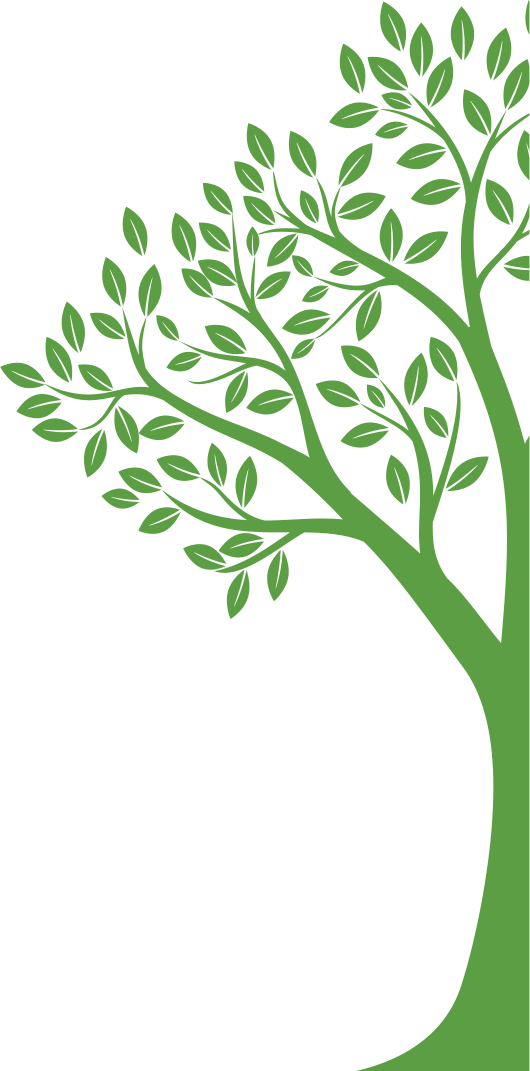 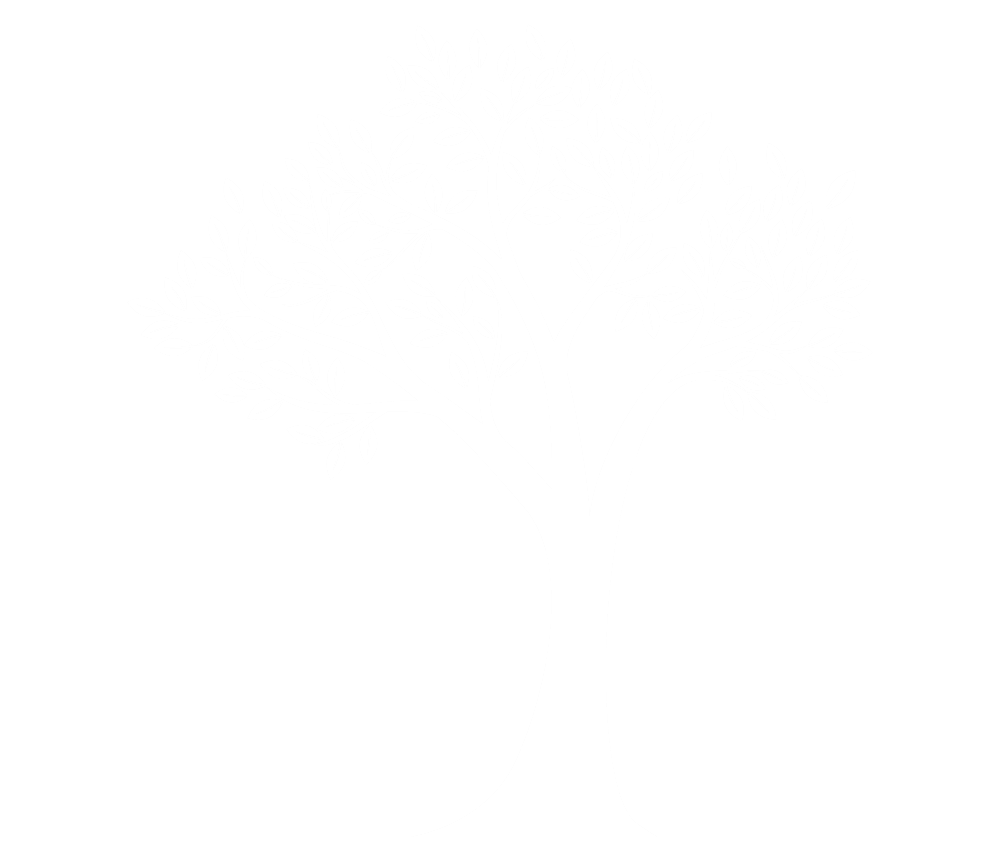 Providing Grief Support and Community Via an On-line Platform
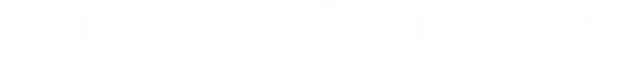 [Speaker Notes: LAUREN
Transition to teaching grief 101]
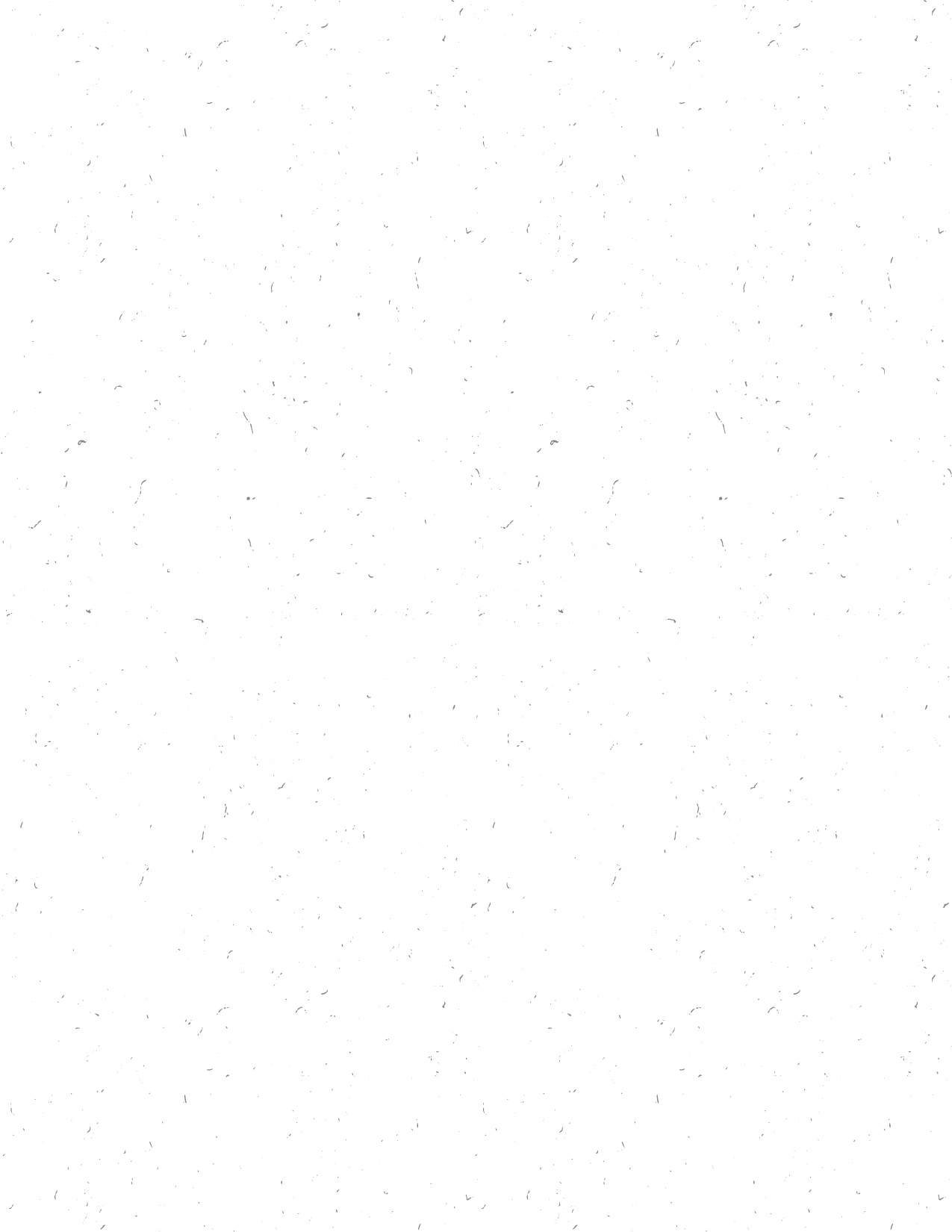 TTO CAMP OR NOT TO CAMP???
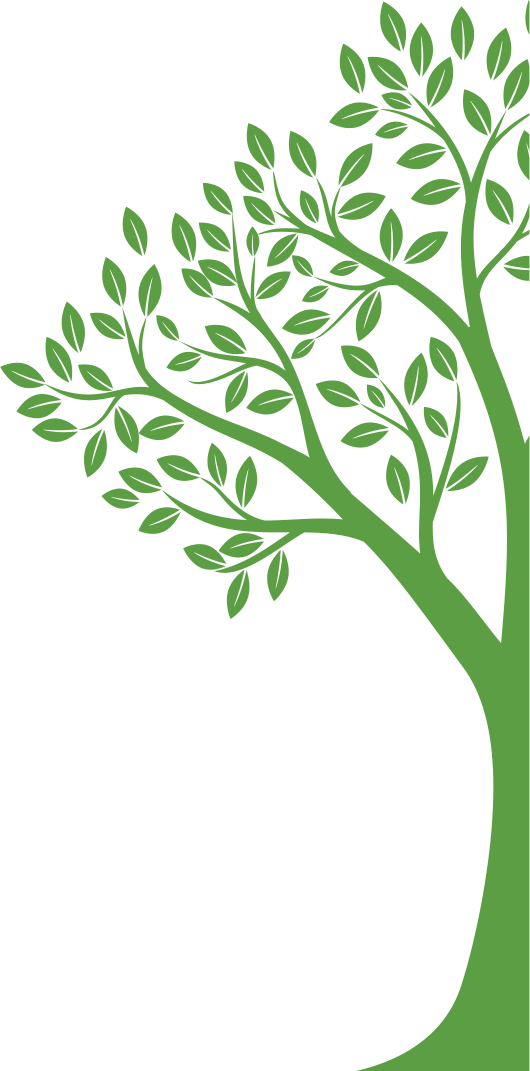 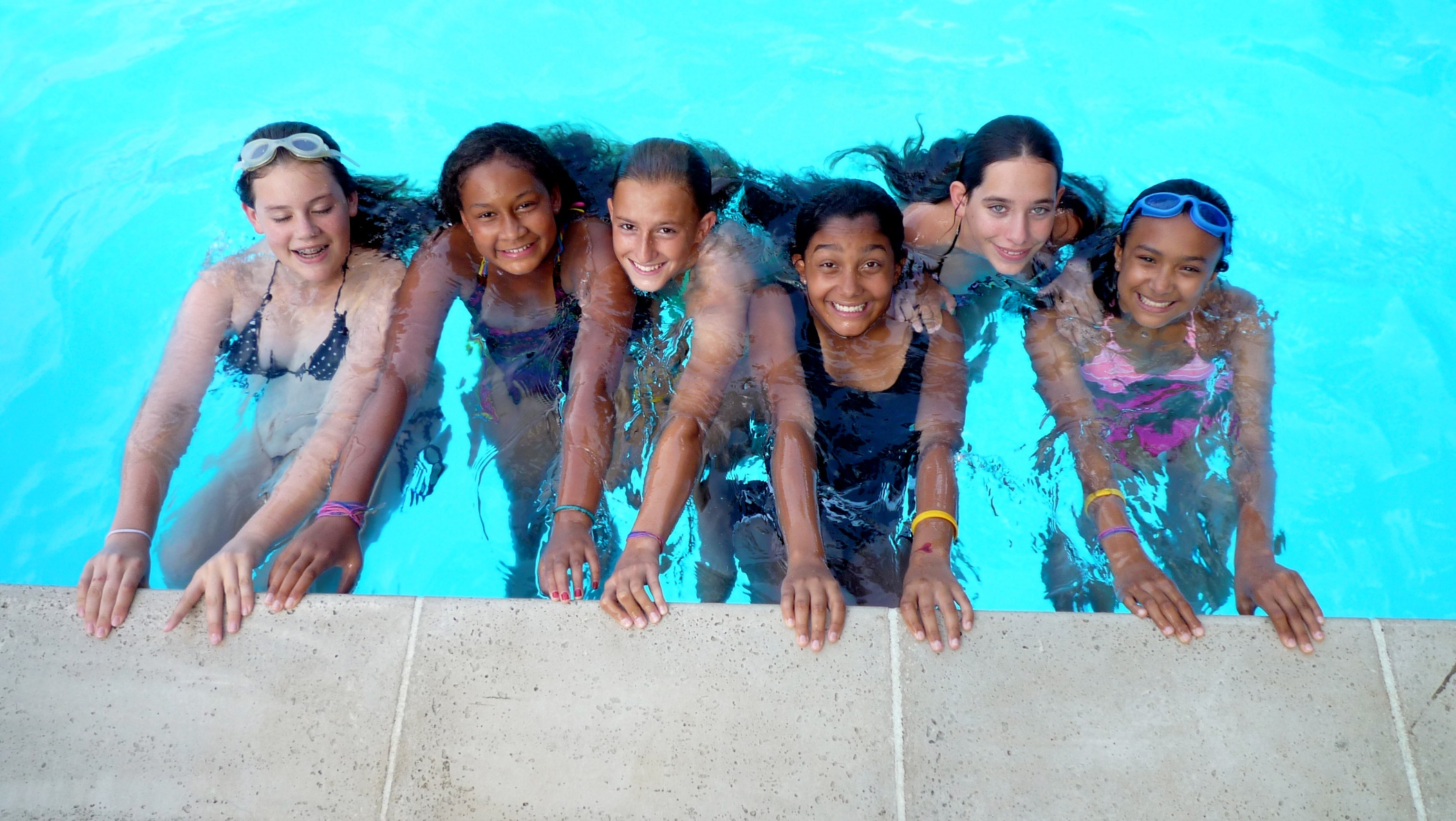 FAVORITE TIME OF YEAR
[Speaker Notes: TALYA
FAVORITE TIME OF YEAR
STATE OF DENIAL
DIALOGUE WITHIN THE NETWORK
SETTING DEADLINES FOR DECISION MAKING
CANCELLED FIRST SESSIONBEGRUDGINGLY
GRIEVED!
MEANWHILE WE KEPT ON-BOARDING CAMPERS HOPING NAIVELY FOR AN IN-PERSON CAMP IN AUGUST]
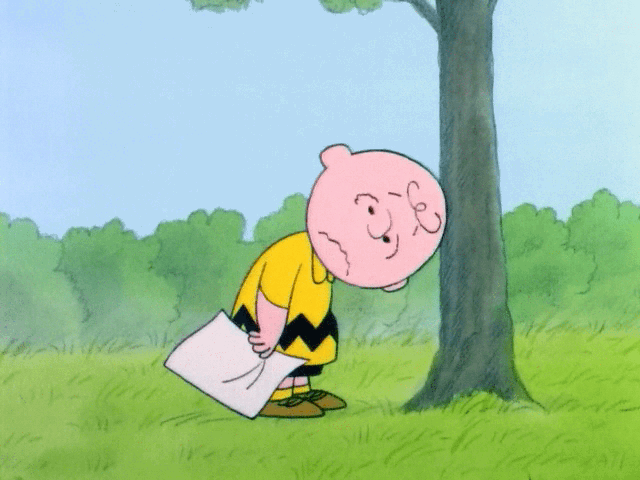 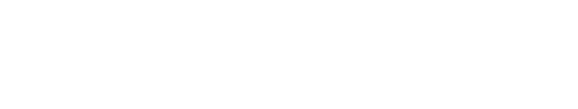 [Speaker Notes: TALYA
DISAPPOINTMENT OF STAFF AND VOLUNTEERS< NOT JUST CAMPERS]
Camp Erin LA
Cancellation of our June session of camp
Volunteer Summit; grieving our collective loss of camp
Redesigning programming to meet our clinical goals and standards in an online format 
Training volunteers
Engaging campers via Zoom
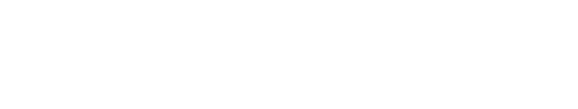 [Speaker Notes: TALYA
Cancellation of camp
Losing the need for volunteers = loss of the valuable resource of our volunteer cohort
Engaging campers
Interview/orientation via zoom
Camp in a box
Camp program with cabin groups]
Check – In
M&M Game; building connection 
Virtual Grief Hike
Teaching Coping Strategies 
Luminary Ceremony
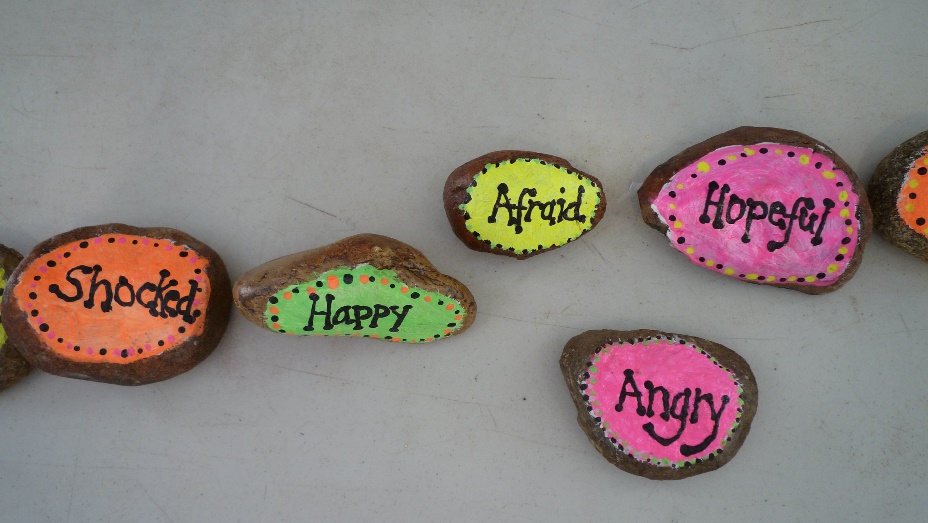 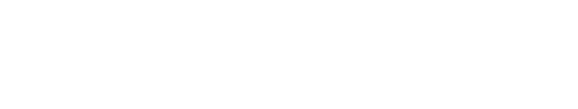 [Speaker Notes: Talya
- Important to start with rapport building (M&M game) with questions to find similarities with the group, to create safety and a space for them to do their grief work 

Goals: reduce isolation, normalize feelings and provide fun from the grief at home and just be kids, Teach coping strategies 

What will camp look like this year?]
School-Based Grief Support
“Hope for the best and prepare for the worst”  Maya Angelou

Overwhelmed schools
Packets
Permission slips
Adapted Curriculum
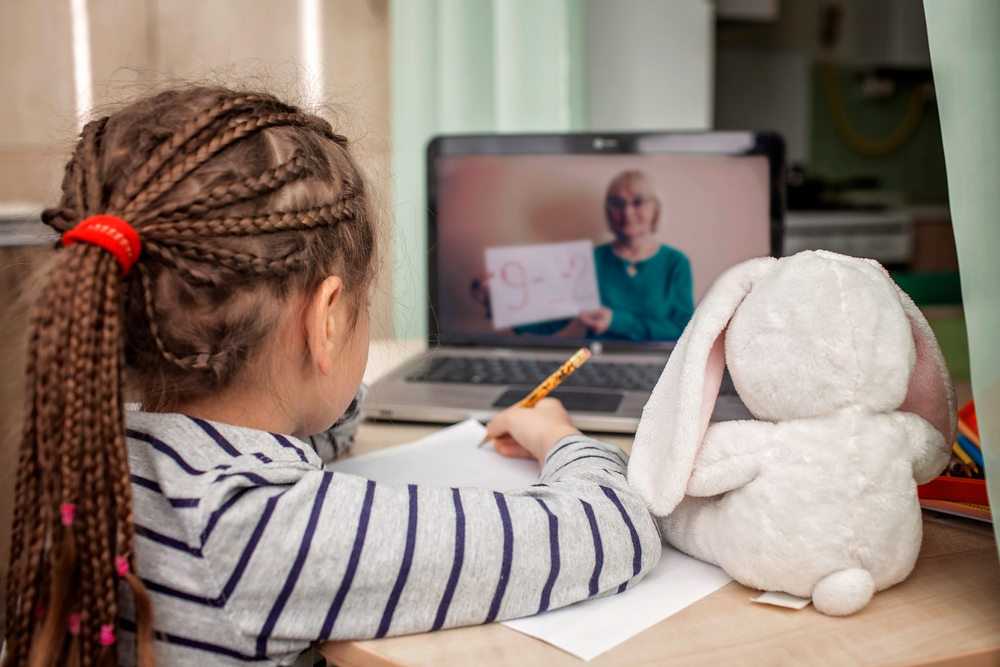 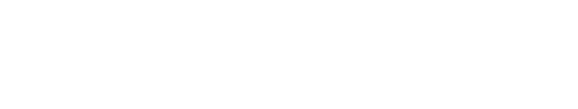 [Speaker Notes: Lauren]
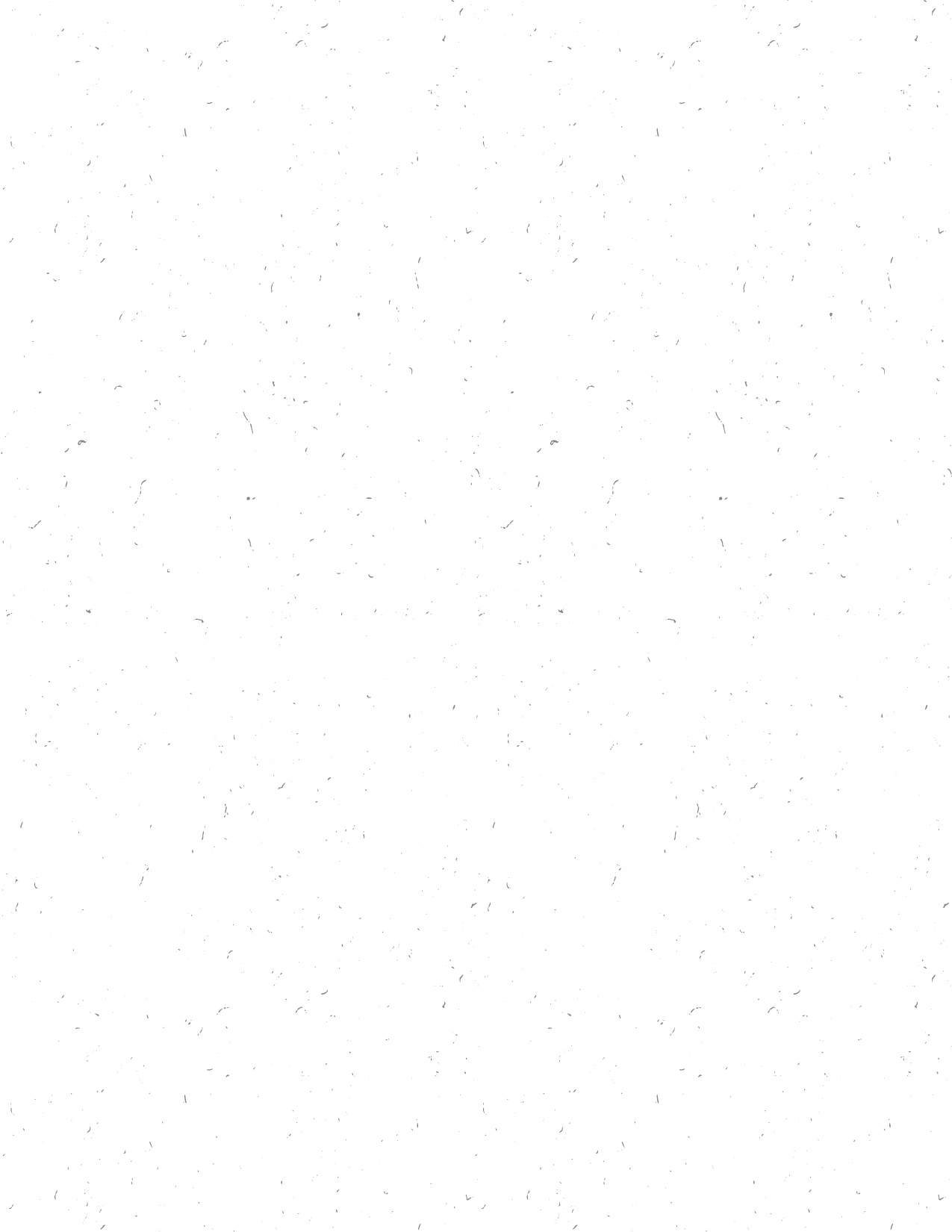 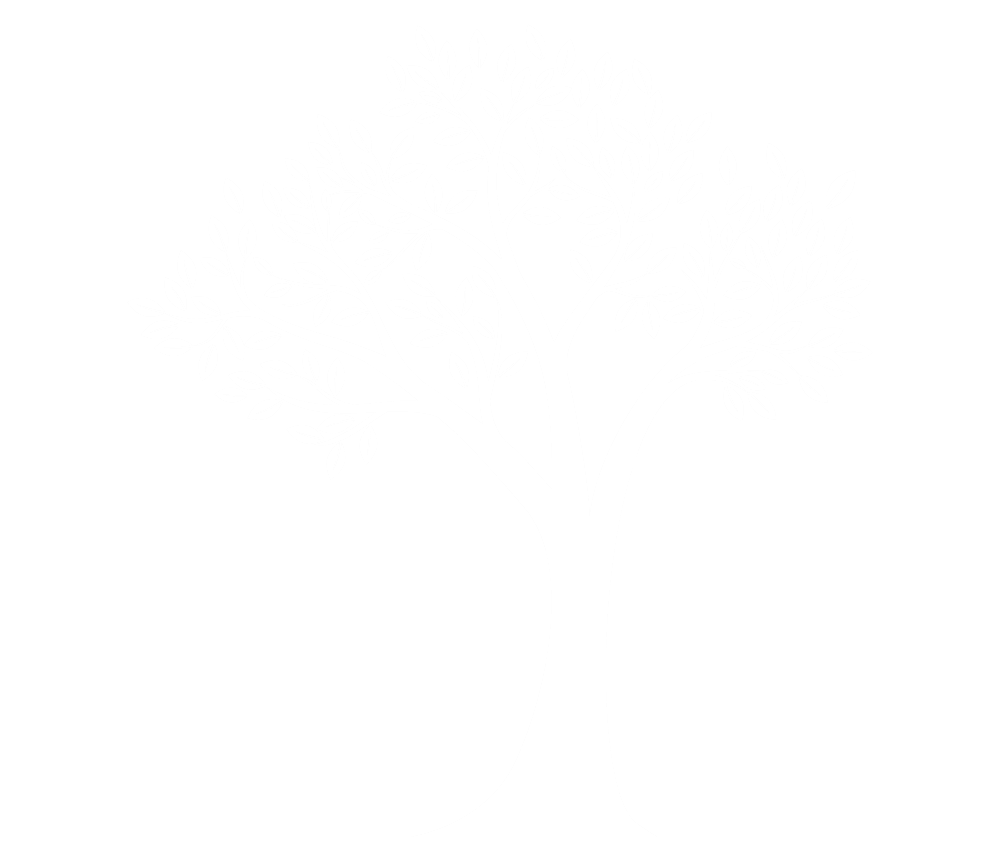 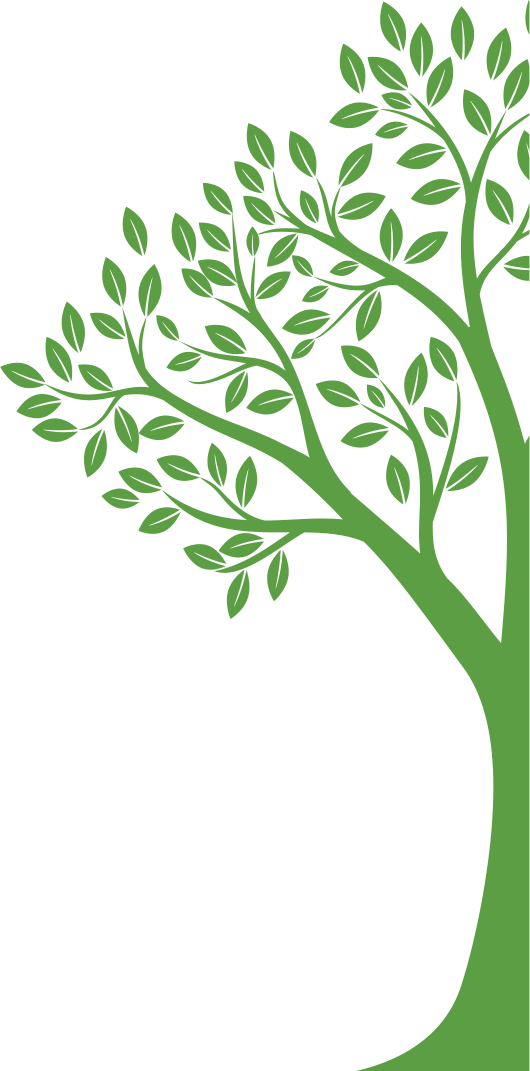 School Program Synopsis
Session 1:  New Beginnings – Introduction and activities designed to promote group bonding and practice communicating on non-threatening topics.  
 
Session 2:  Memories & Your Relationship with the Person Who Died – Continue group bonding and begin to discuss the relationship with their person who died.  Art activity designed to facilitate this discussion.  
 
Session 3:  Grief Reactions – Activity designed to facilitate discussion about group member’s reactions to their experience and how it feels now that their person is gone. 
 
Session 4:  Saying Goodbye – Art activity and discussion about the thoughts and memories of the day of the death.
[Speaker Notes: LAUREN]
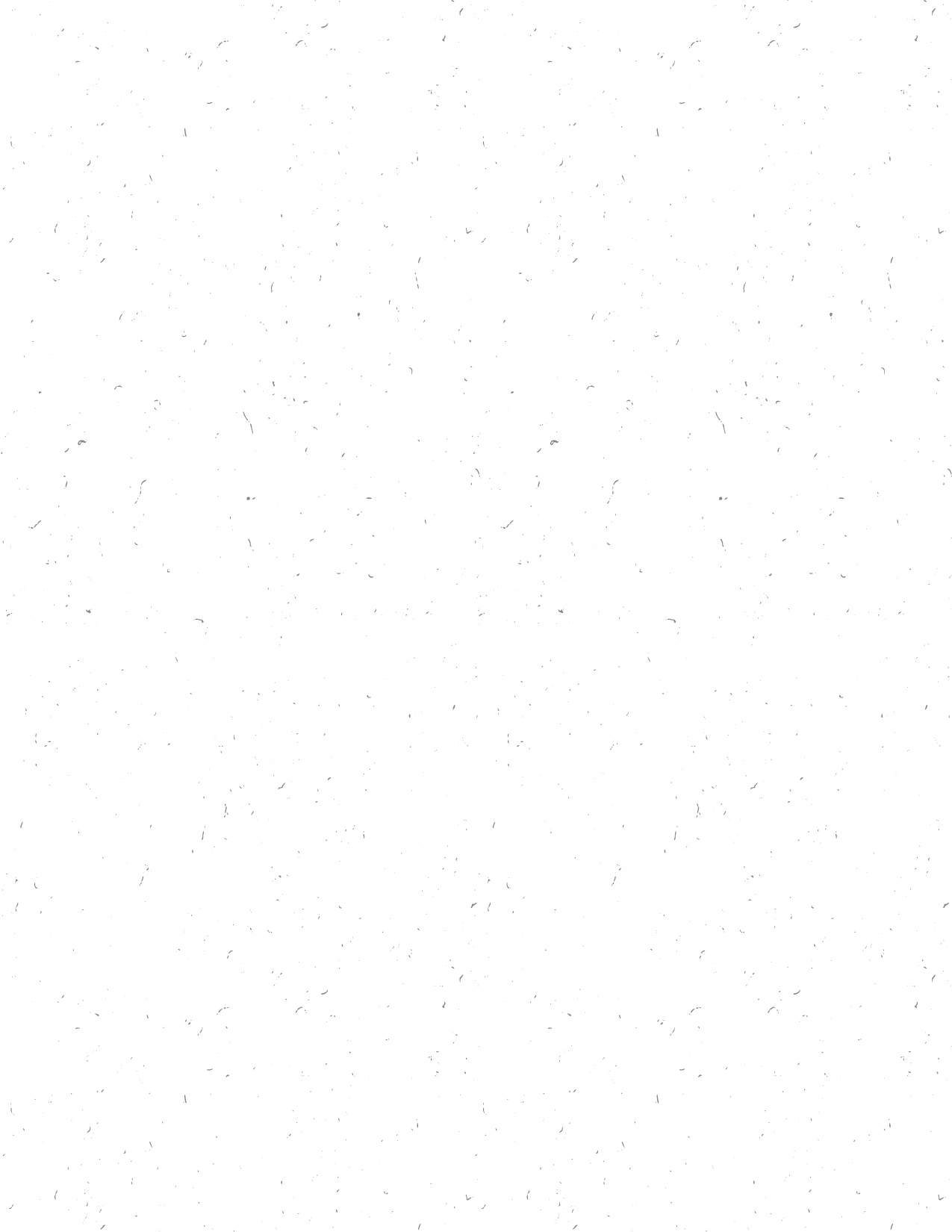 Session 5:  What Happens After the Death – Art Activities designed to facilitate a discussion about the funeral and “what happens after death.” 
 
Session 6: Sorting Out Your Feelings – Activity designed to facilitate further discussion of feelings. 
 
Session 7:  If You Could Change One Thing – Activity designed to identify thoughts that lead to guilt/regret and ways to address the flaws in their thinking.  
 
Session 8:  If Only I could talk with you one more time – Activities designed to explore un addressed feelings, and begin to look towards the future while retaining connection and memories of the person who died. 
 
Session 9:  Saying Goodbye – The OUR HOUSE Sweet Good-bye session including OUR HOUSE Rock Ceremony and party.
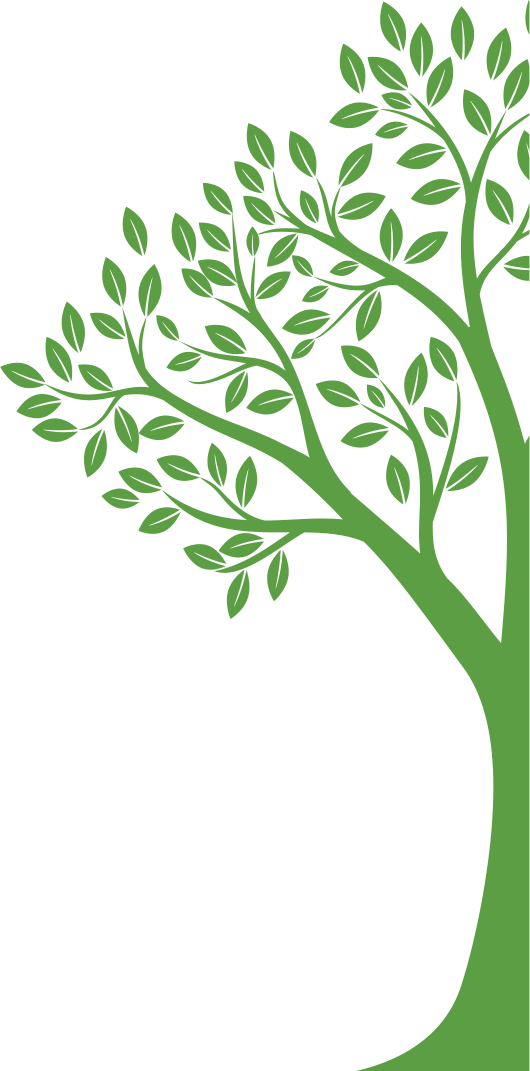 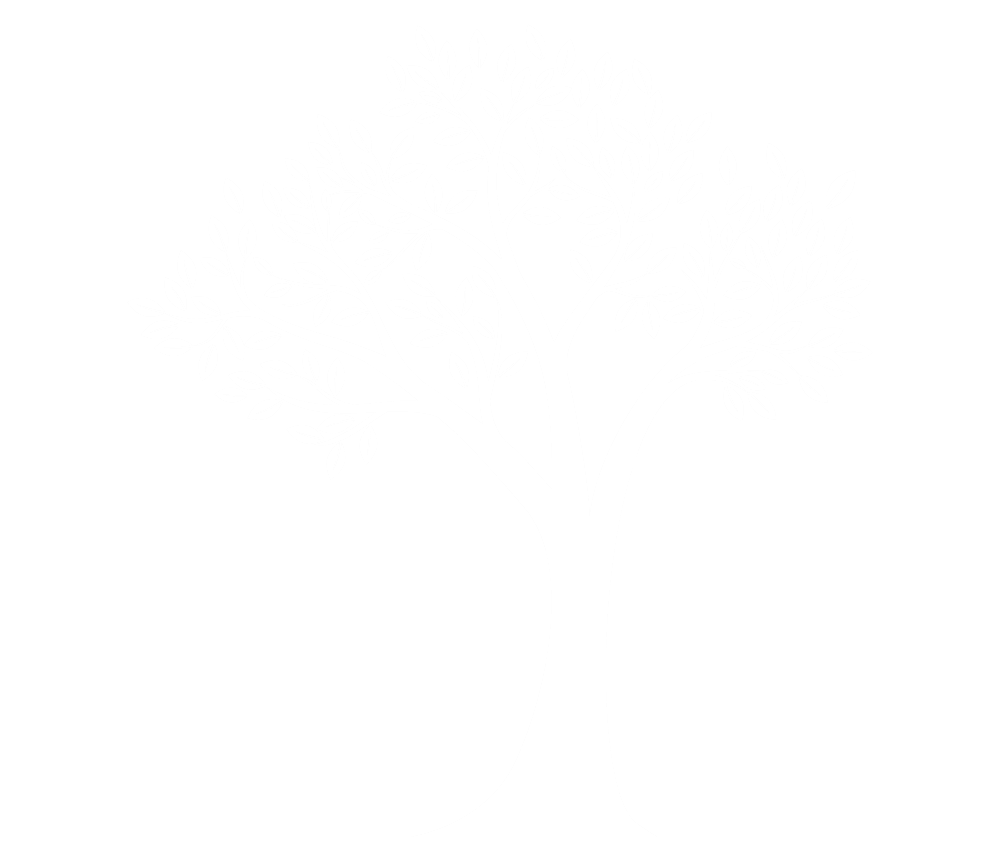 [Speaker Notes: LAUREN]
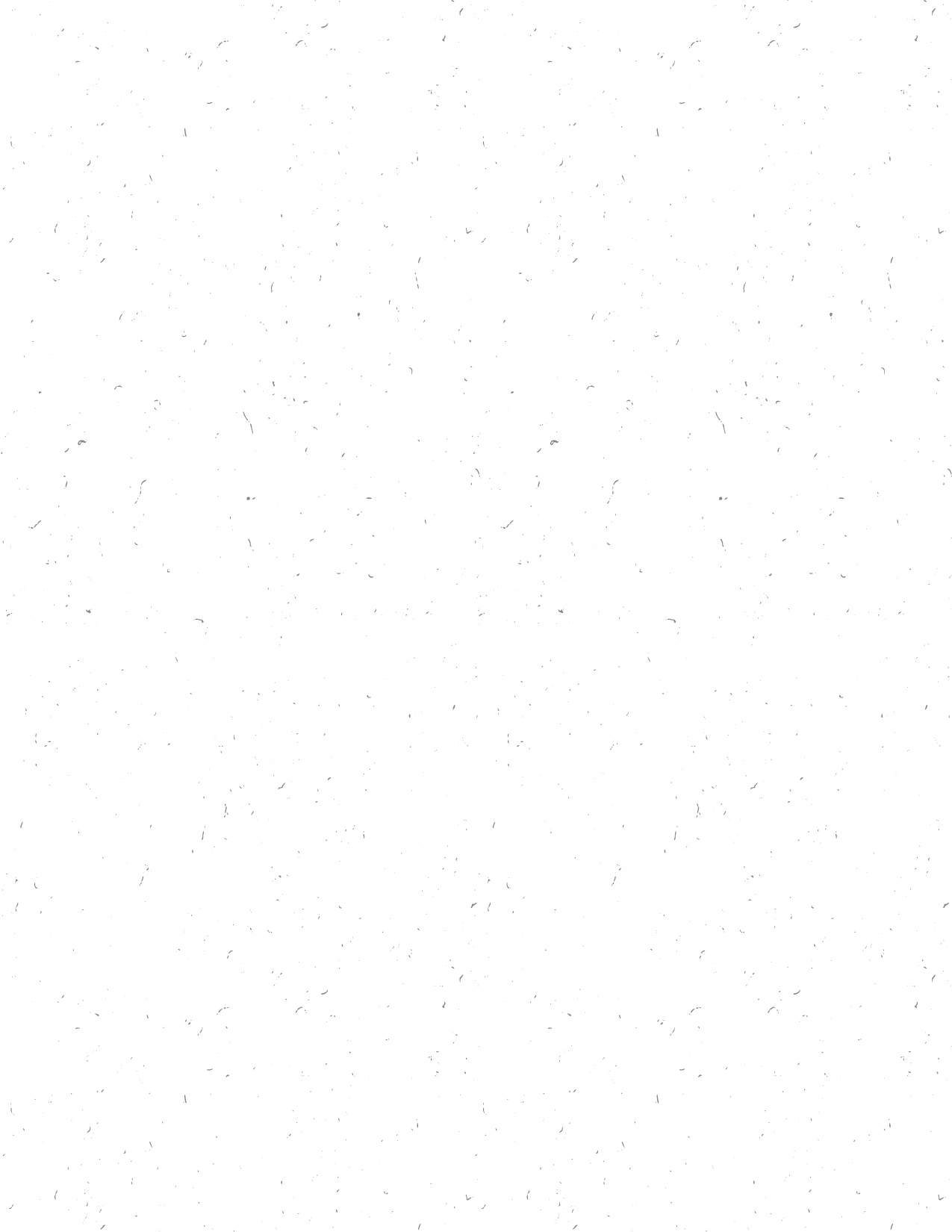 JW Worden’s Task Model & YOUR Treatment Plan
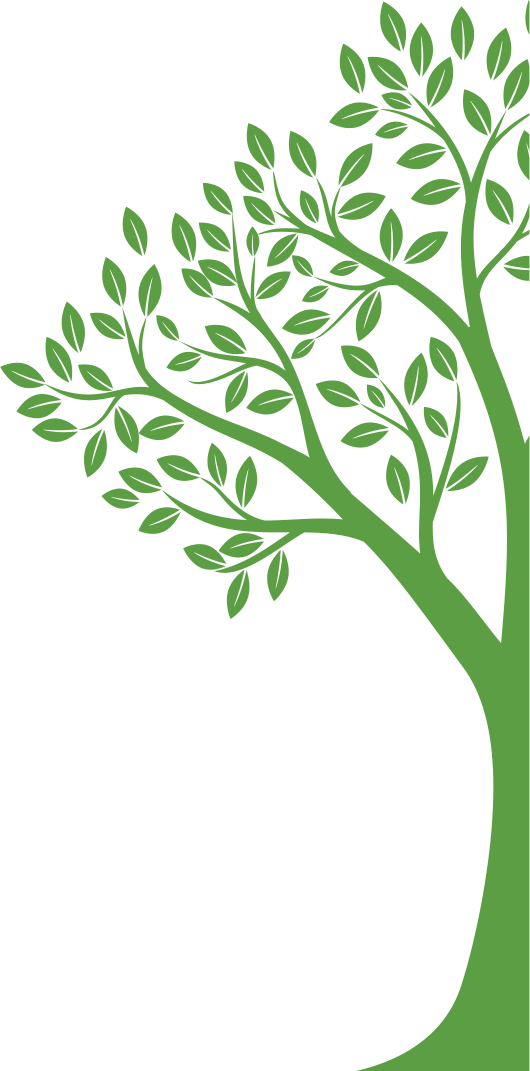 To assist Kids with accepting and understanding that their loved one has died
To support Kids while they experience the thoughts and feelings associated with grief
To help kids adjust to their new normal and get their needs met in a world without their loved one
To provide guidance as Kids finds ways to honor  their loved one’s memory and to maintain the positive connection with the deceased
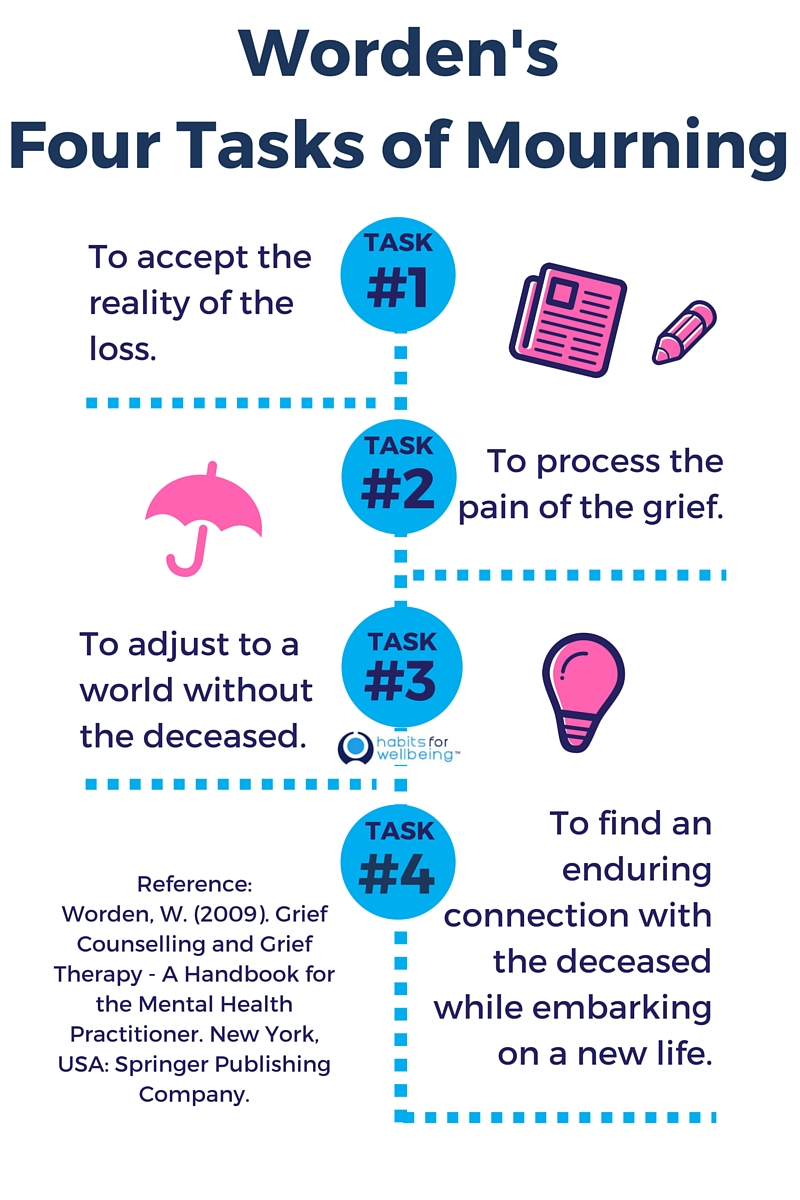 [Speaker Notes: LAUREN]
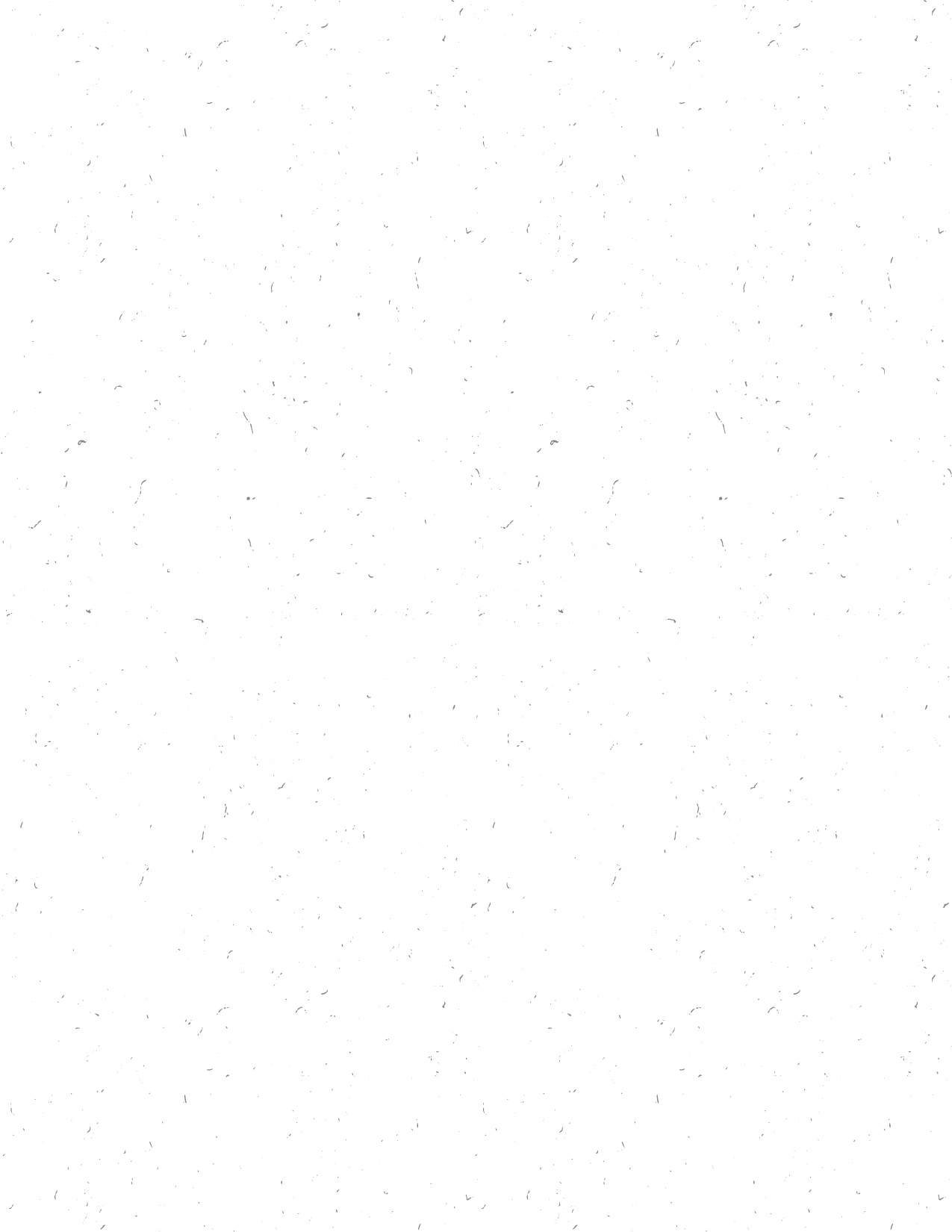 GOAL #1To Assist Kids with Accepting and Understanding that their Loved one has Died
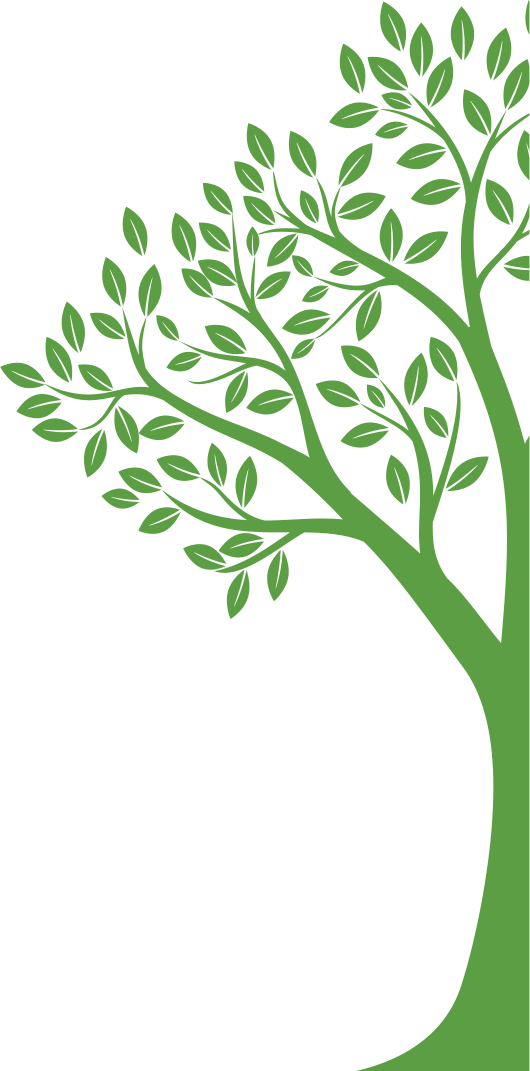 Corresponds to Worden’s  Task #1
1.Requires the ability to understand what death means
2.Dependent on:
	a.  Developmental level
	b.  Age of the child
	c.  Previous history of loss
[Speaker Notes: LAUREN

In some ways Zoom has become more accessible for some kids who were unable to drive to our office… but this poses a challenge for kids who are not enjoying or connecting via Zoom.]
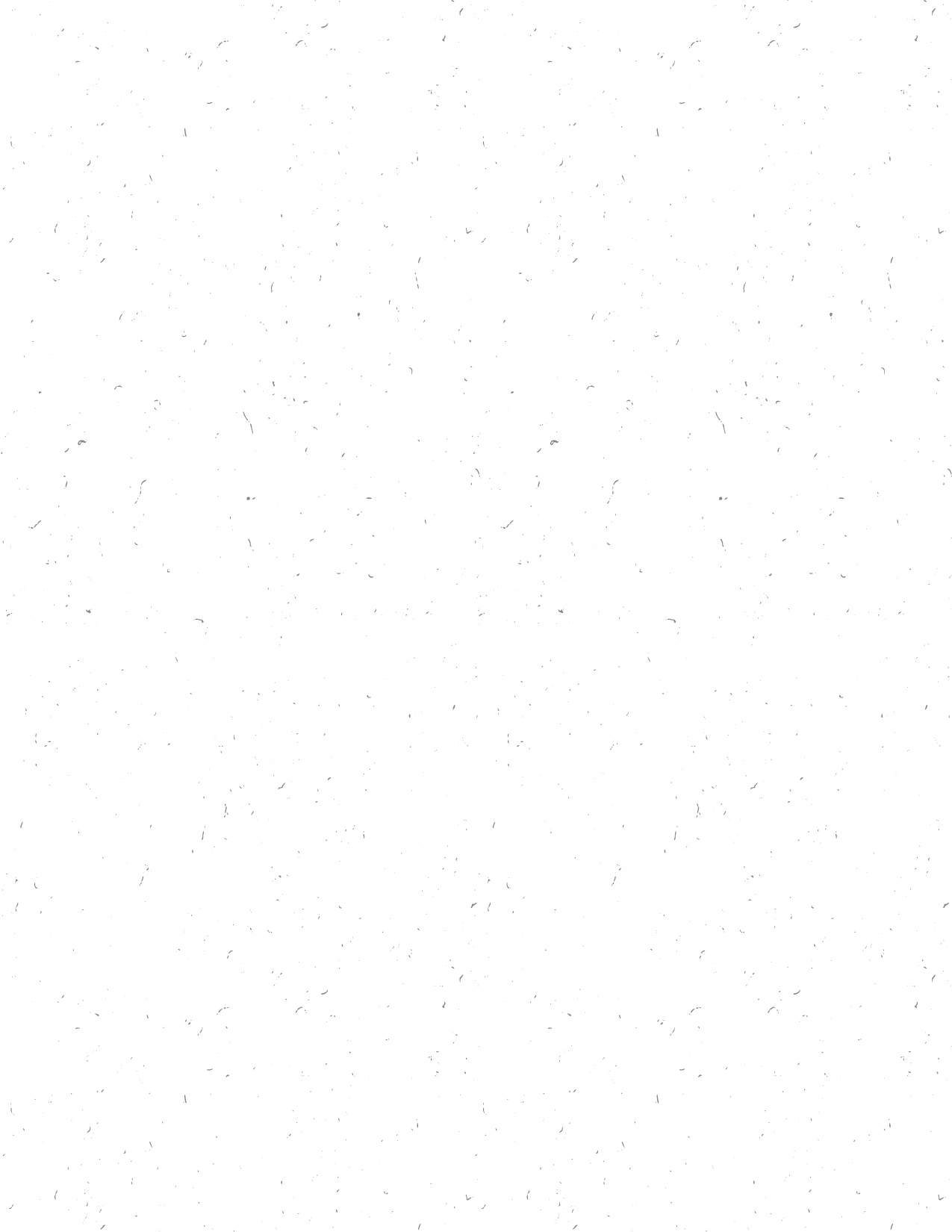 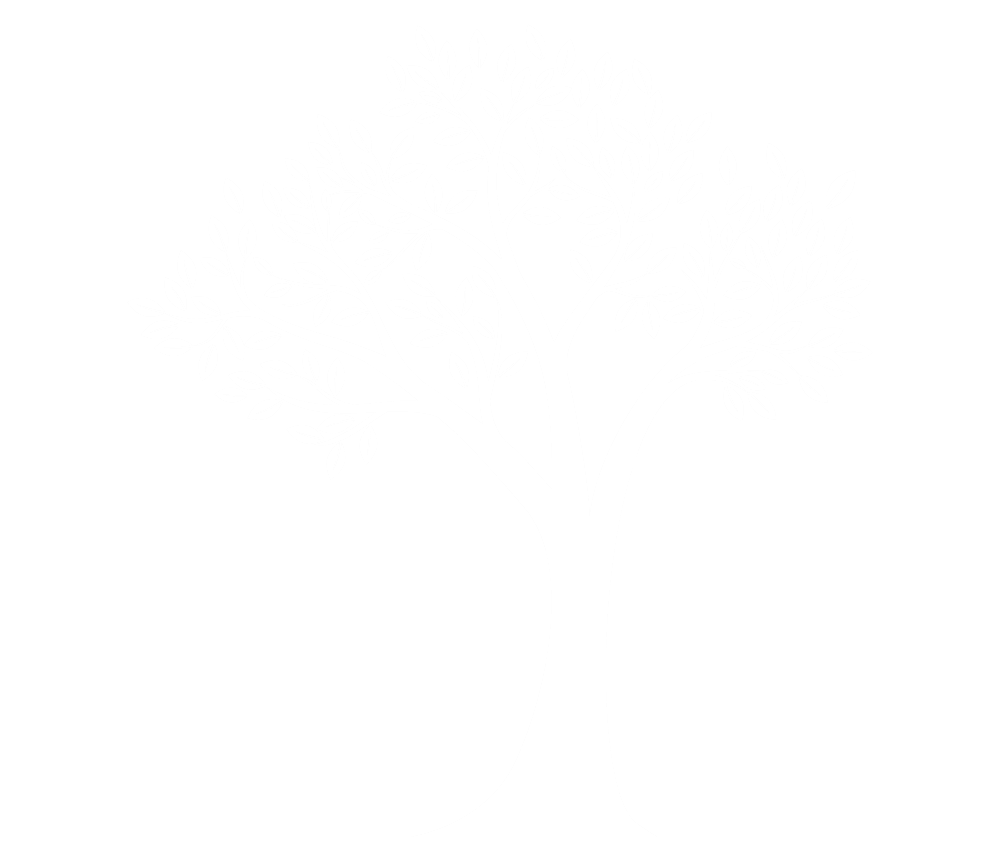 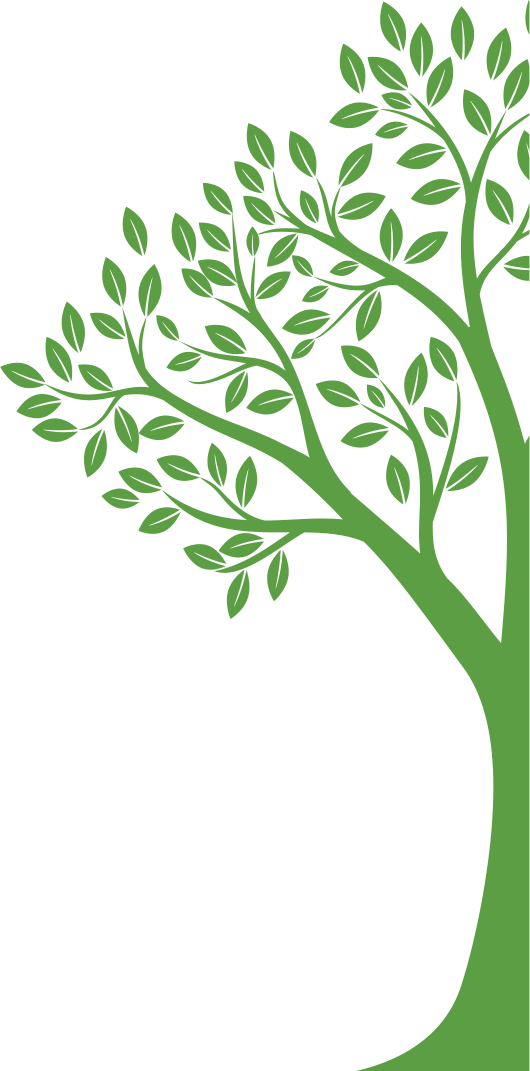 INFANTS
1. React to separation from their attachment figures
2. Sensitive to changes in the responses of caregivers
3.  Need to be included in family conversations about the person who died until they develop language to participate
[Speaker Notes: LAUREN]
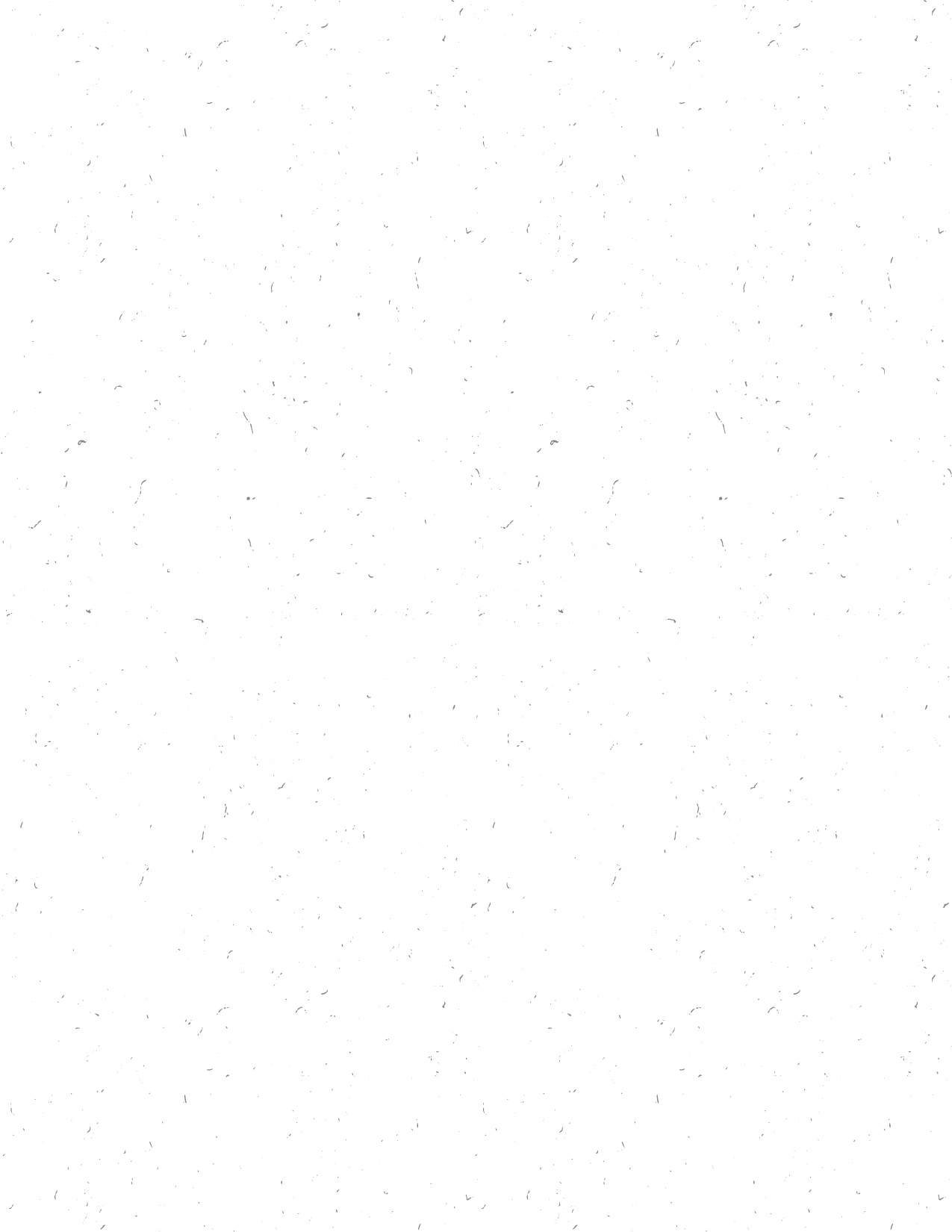 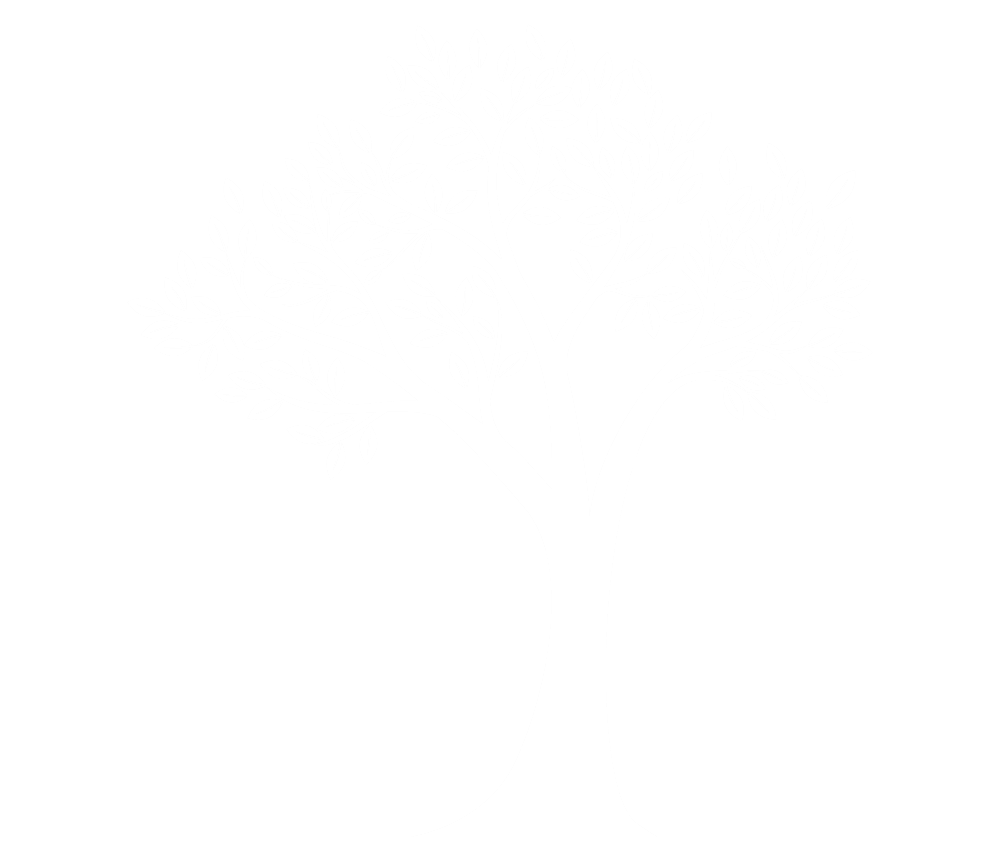 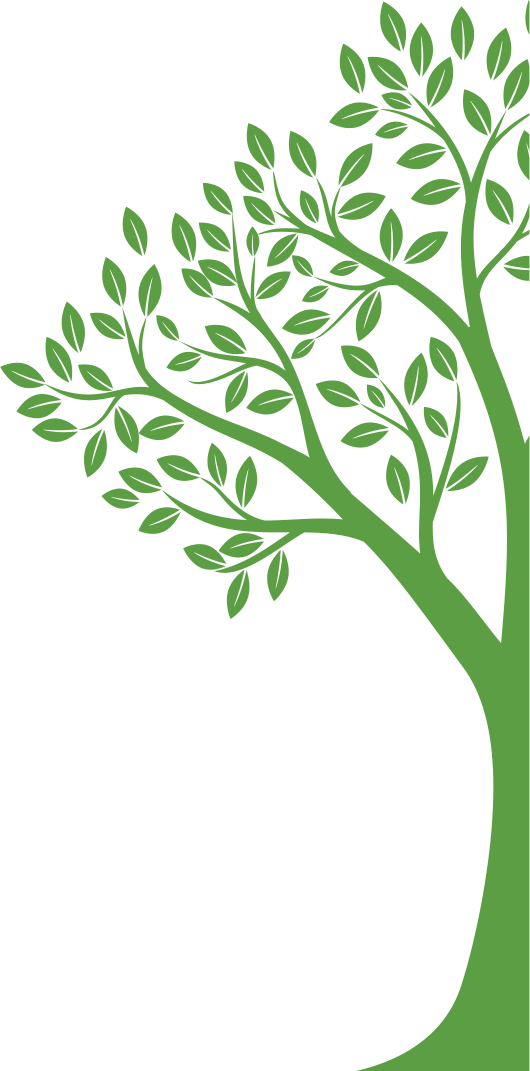 TODDLER Pre-Operational (until age 5 or 6)
Magical Thinkers 
Ego-centric- so think the death is their fault
Cognitively unable to understand death related concepts:
1.  Irreversibility
2.  Unpredictable
3.  Universality
4. Causality leading to non-functionality
[Speaker Notes: LAUREN]
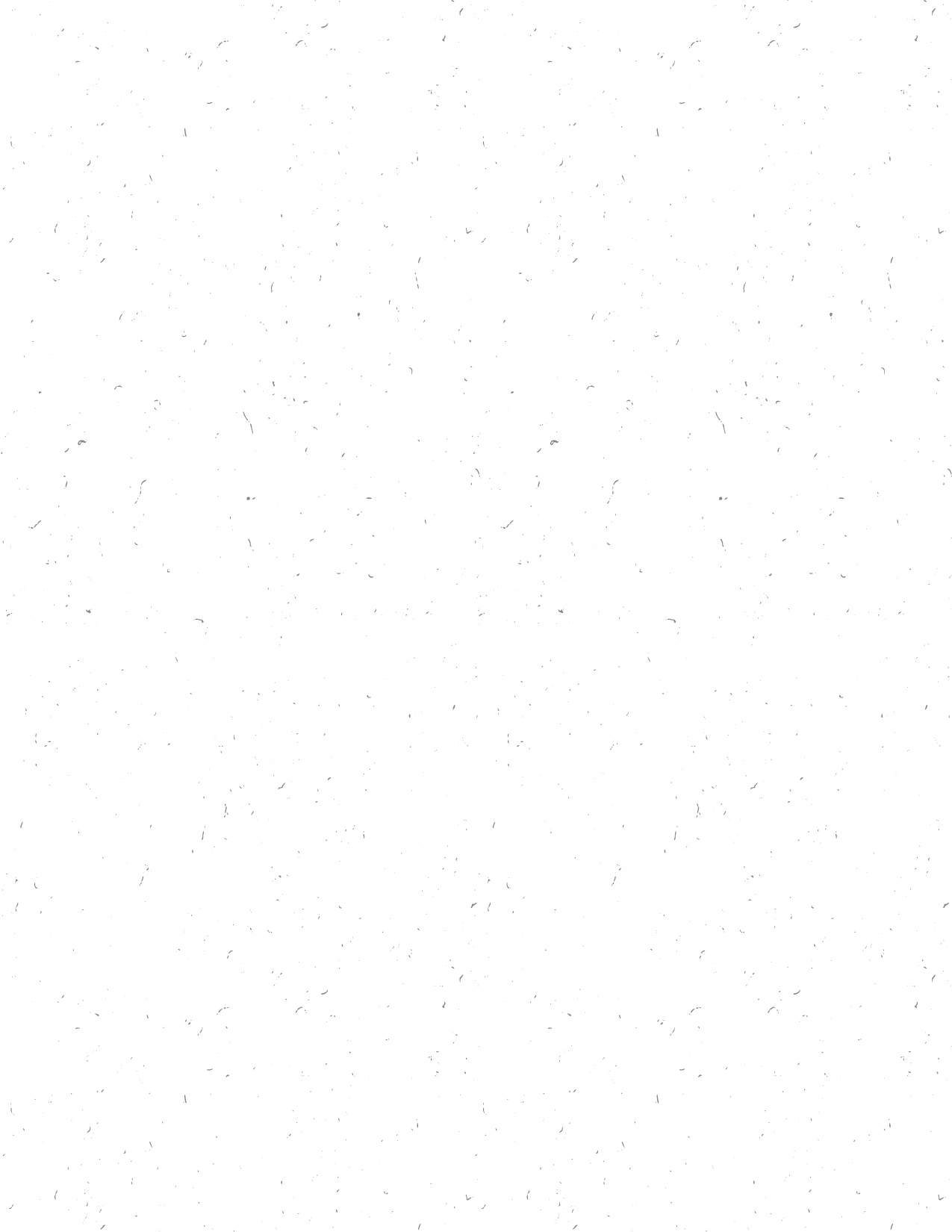 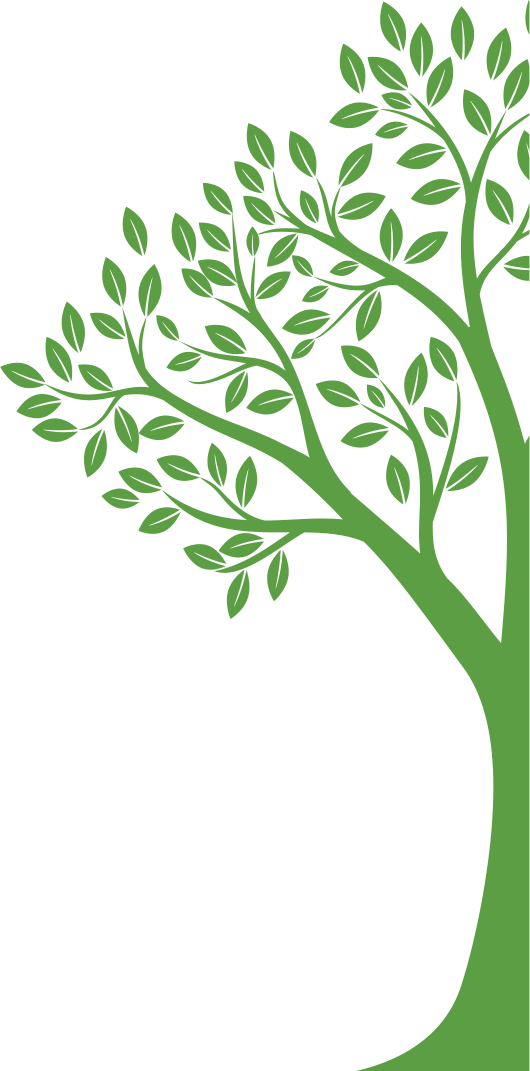 WHAT CAN YOU DO?
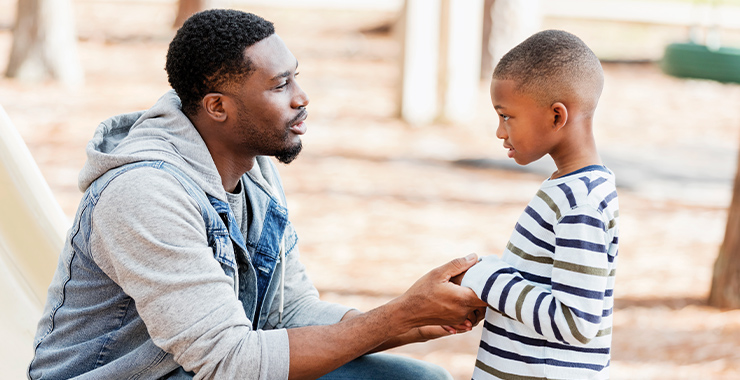 Explain Cause Truthfully in Age-Appropriate Language
[Speaker Notes: LAUREN
Can always go back and retell the story truthfully and ask for forgiveness.]
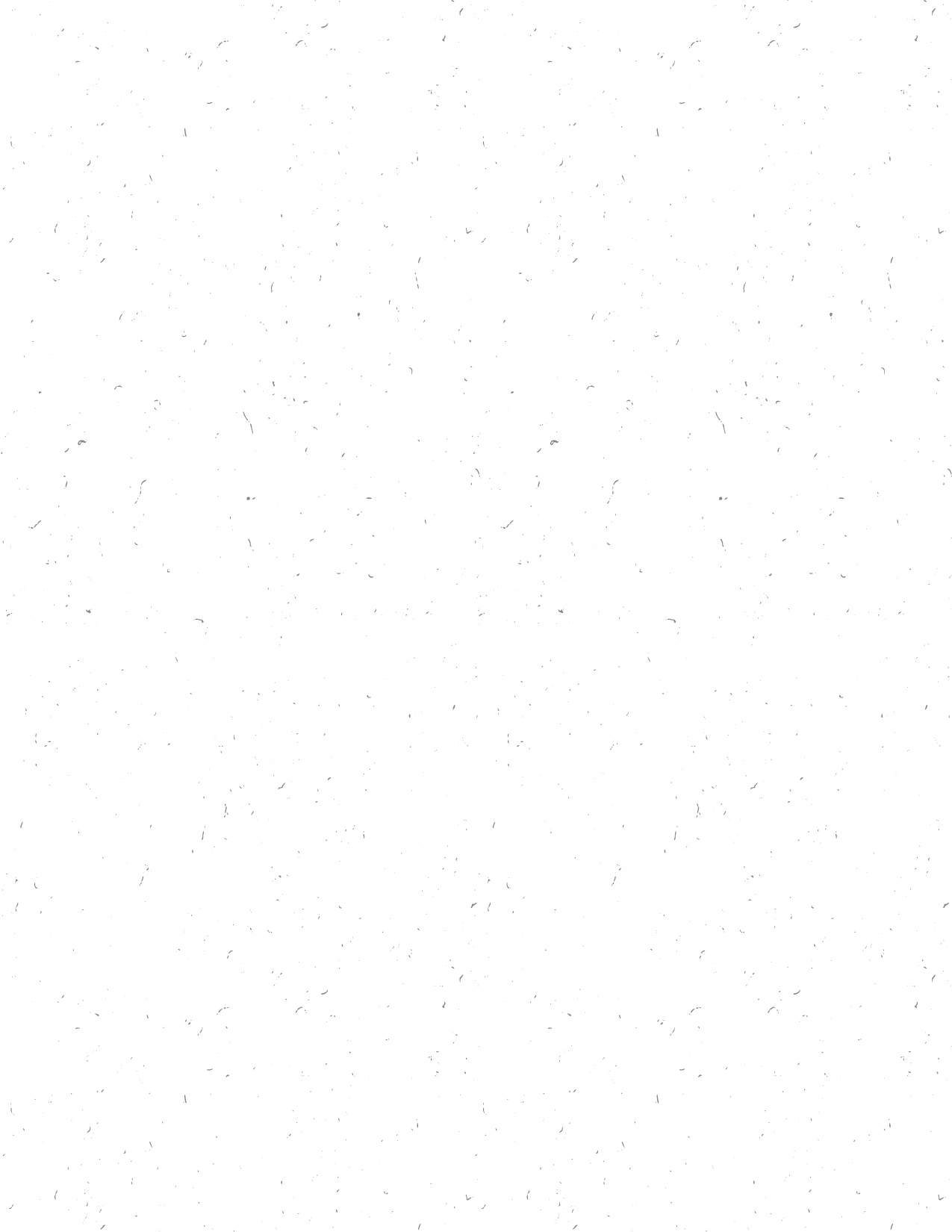 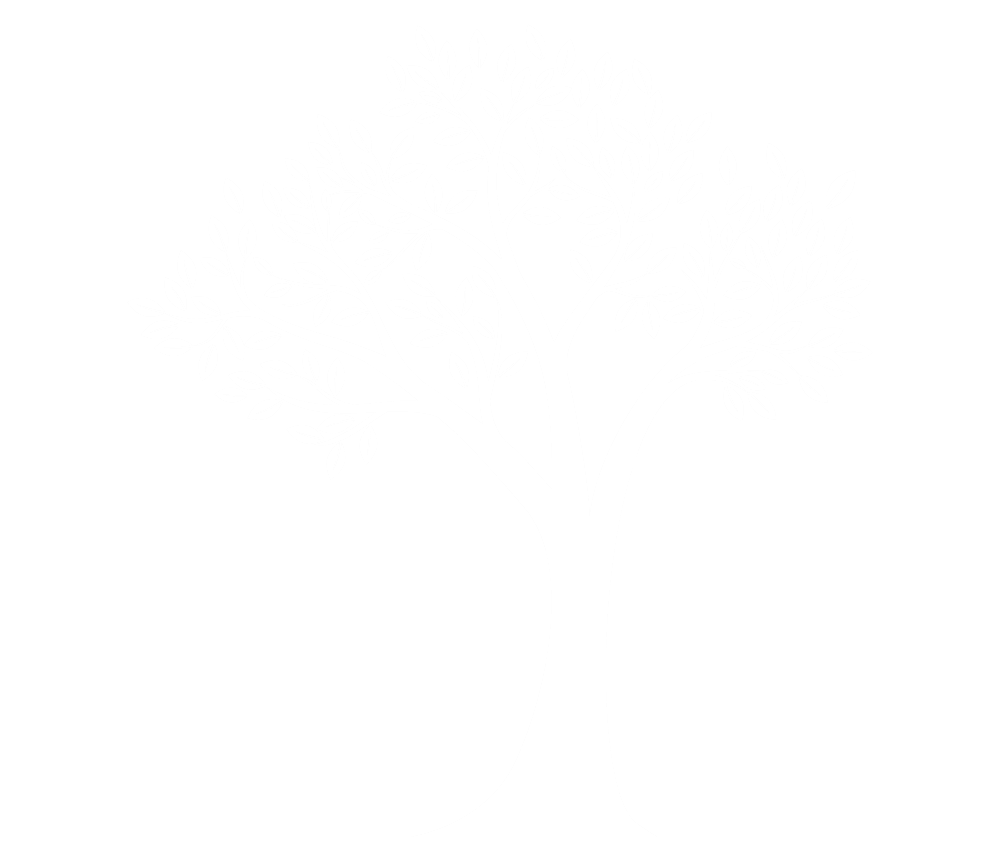 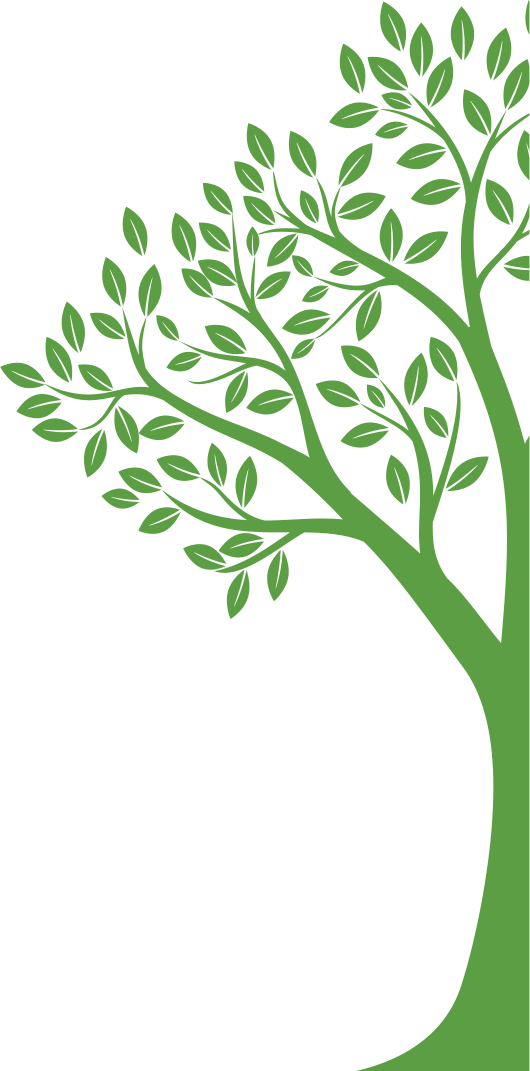 School Aged ( 6-10 years)
Piaget’s Operational Stage of Development
Concrete thinkers
Death is permanent
Somaticize or “act it out” their grief
 “Short sadness span” (Nancy Boyd Webb) – especially on zoom
Can’t tolerate intensity so take breaks to play: ZOOM BREAKS!!!
[Speaker Notes: LAUREN
Something we're learning is that kids don't necessarily have a go-to person at school right now cuz of the virtual format and they need that when they are doing school on campus or virtually.
Need to discuss with their teachers how they take a break when they need it.]
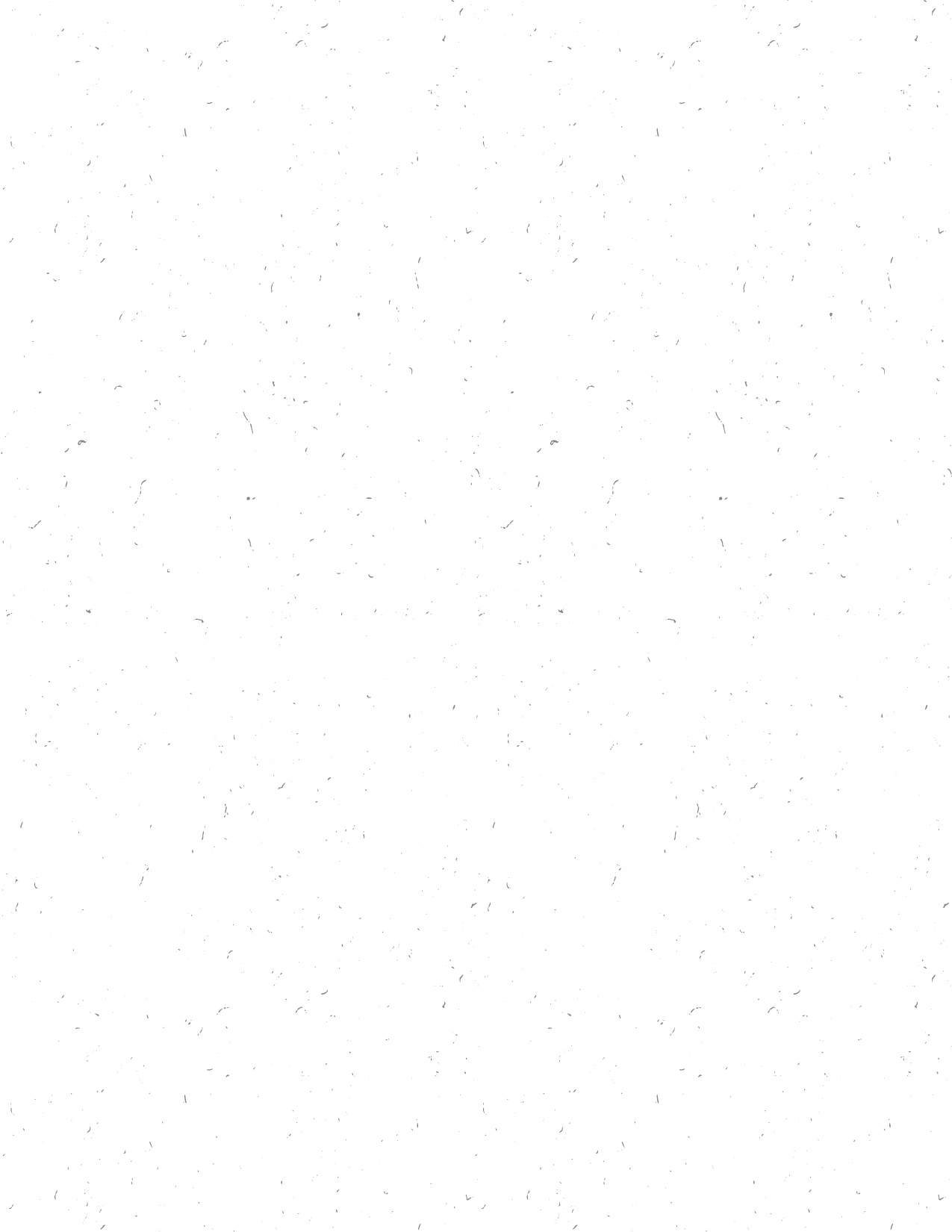 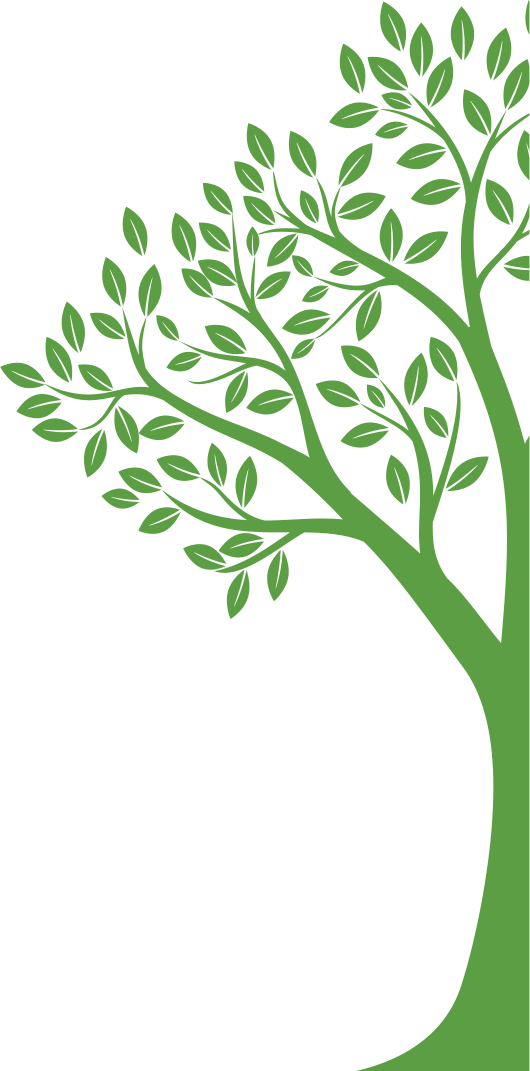 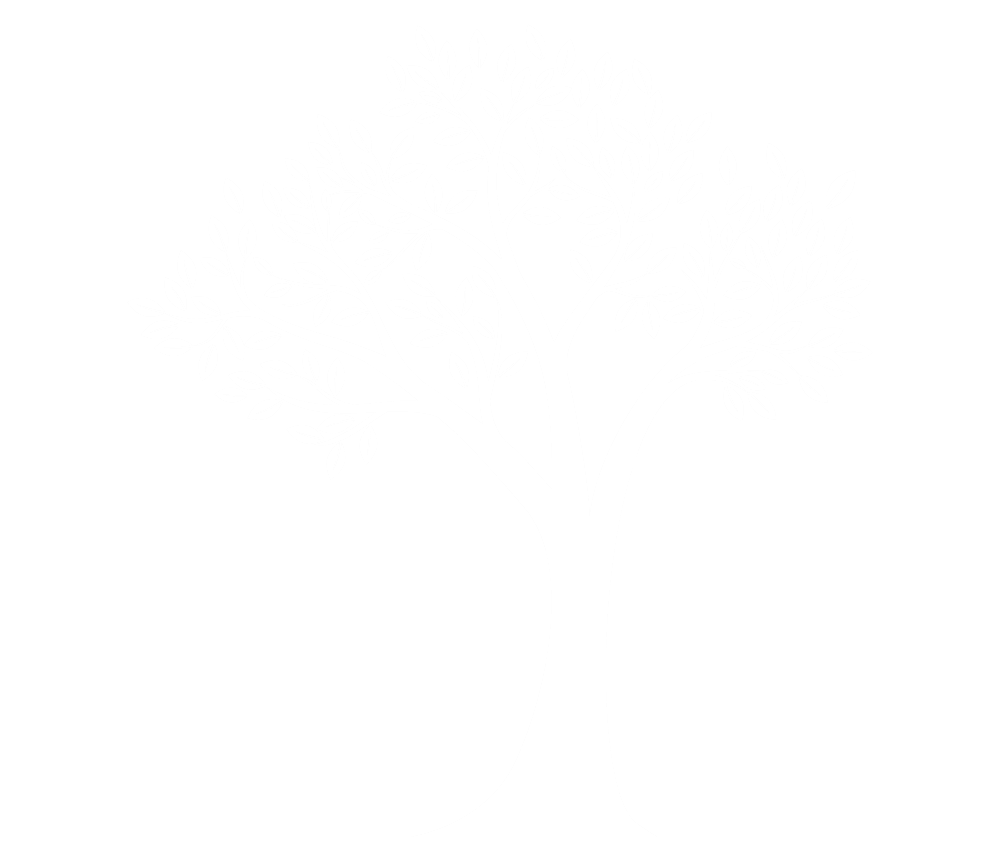 PRE-Adolescents and TEENS
PIAGET: FORMAL OPERATIONS
Lack emotional maturity to process grief like adults
Ego- centric - blame themselves
Magical- Cope in ways that can be dangerous
Compounded / Cumulative Grief
[Speaker Notes: LAUREN
THINK THEY ARE INVINCIBLE
Teens who have experienced several deaths by the time they get to high school may be experiencing PTSD = heightened state of arousal 
May impact judgement and attachment]
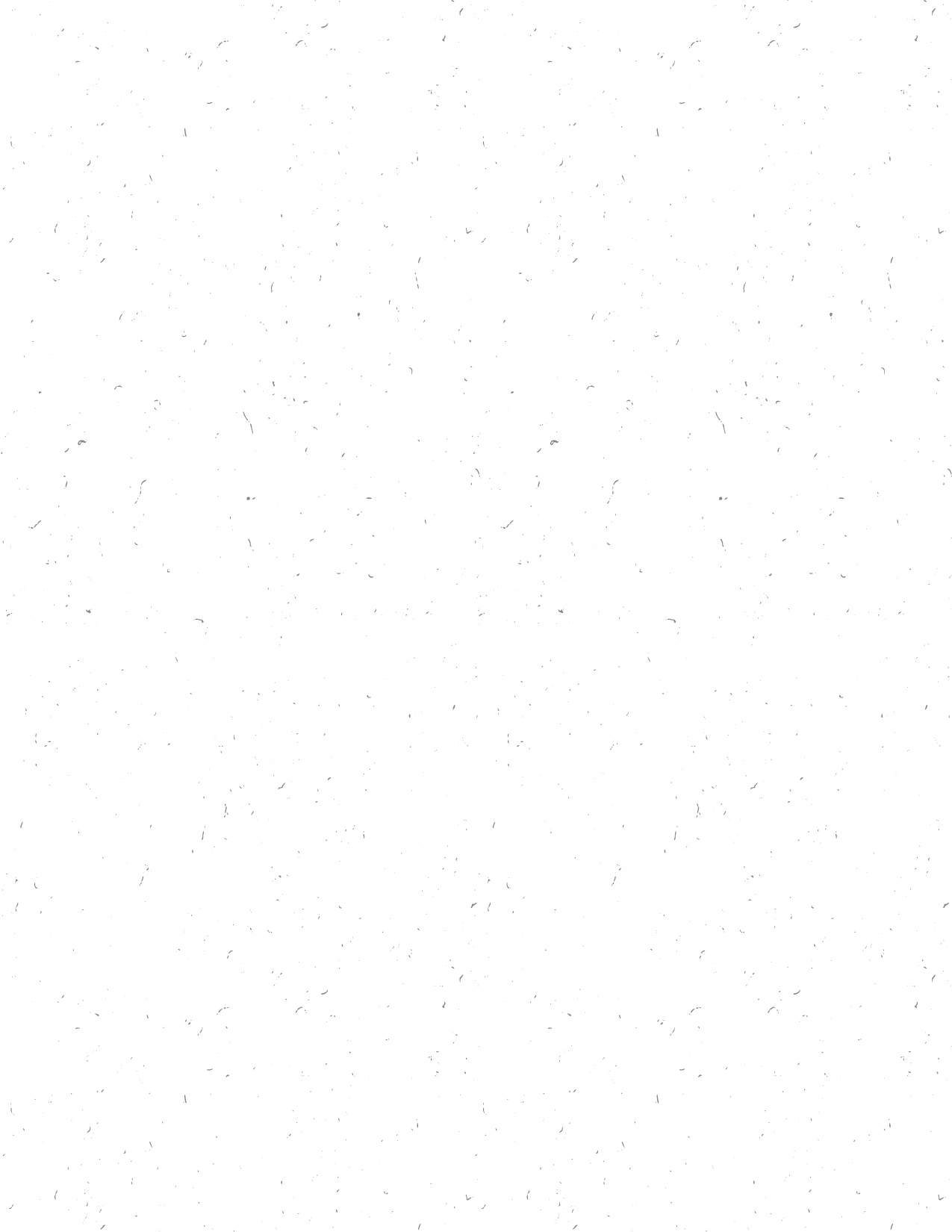 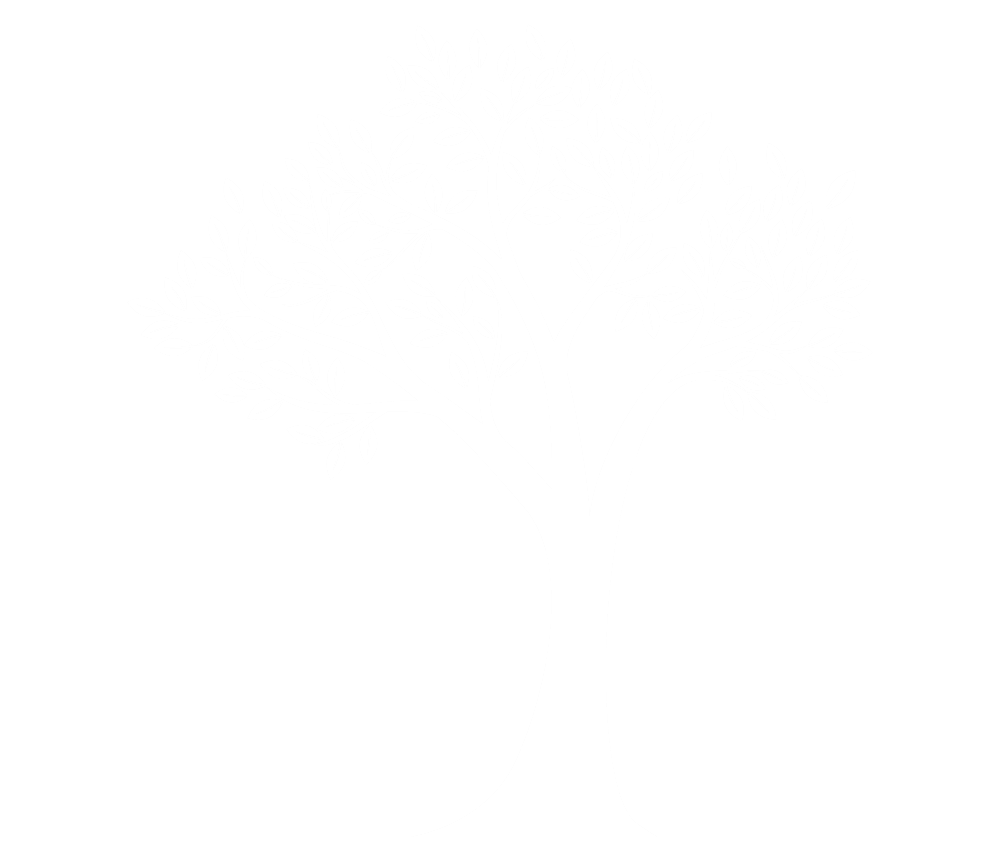 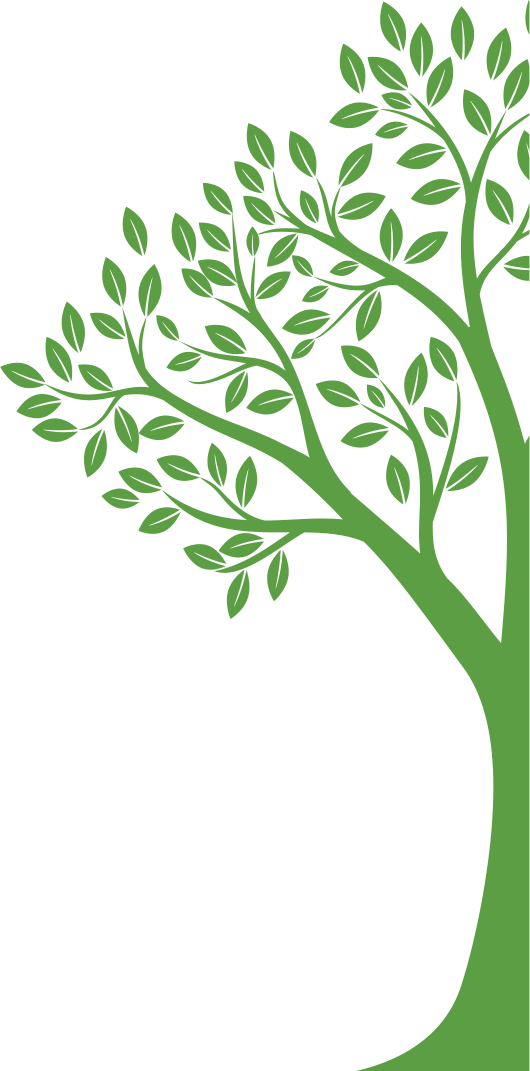 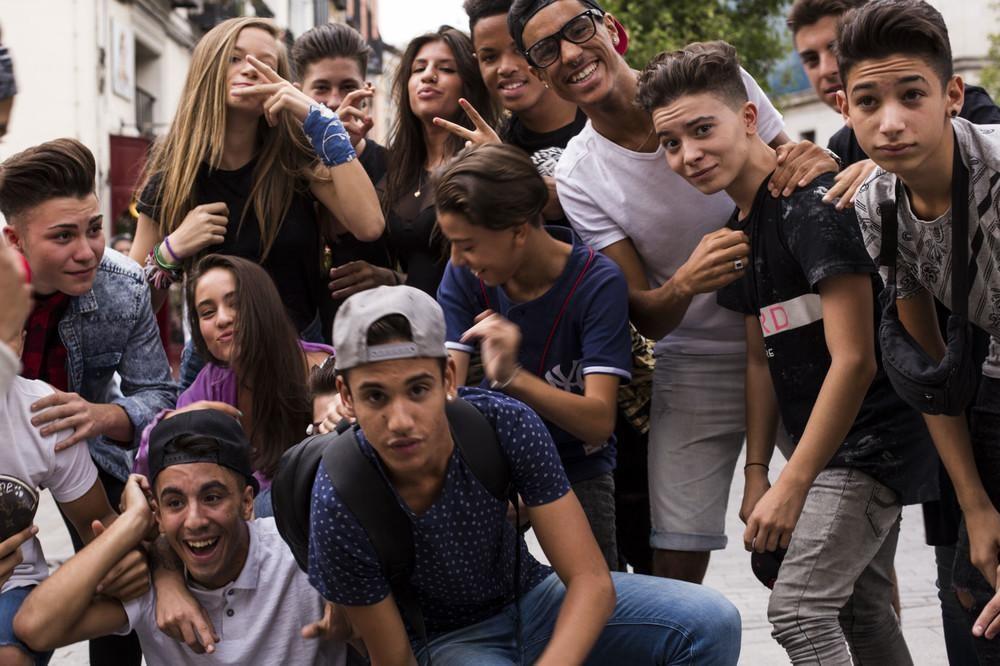 TEENS (cont.)
Identity vs. Role Confusion (Erickson) 
May take on adult roles/worries
Work with families on balancing the needs of the teen and the needs of the family. 
Acknowledge the role culture plays in determining the development role of the teen separation - individuation process
[Speaker Notes: LAUREN
NEED PEER GROUP TO IDENTIFY WITH.  MAY JOIN A GANG IF NO OTHER AFFILIATION]
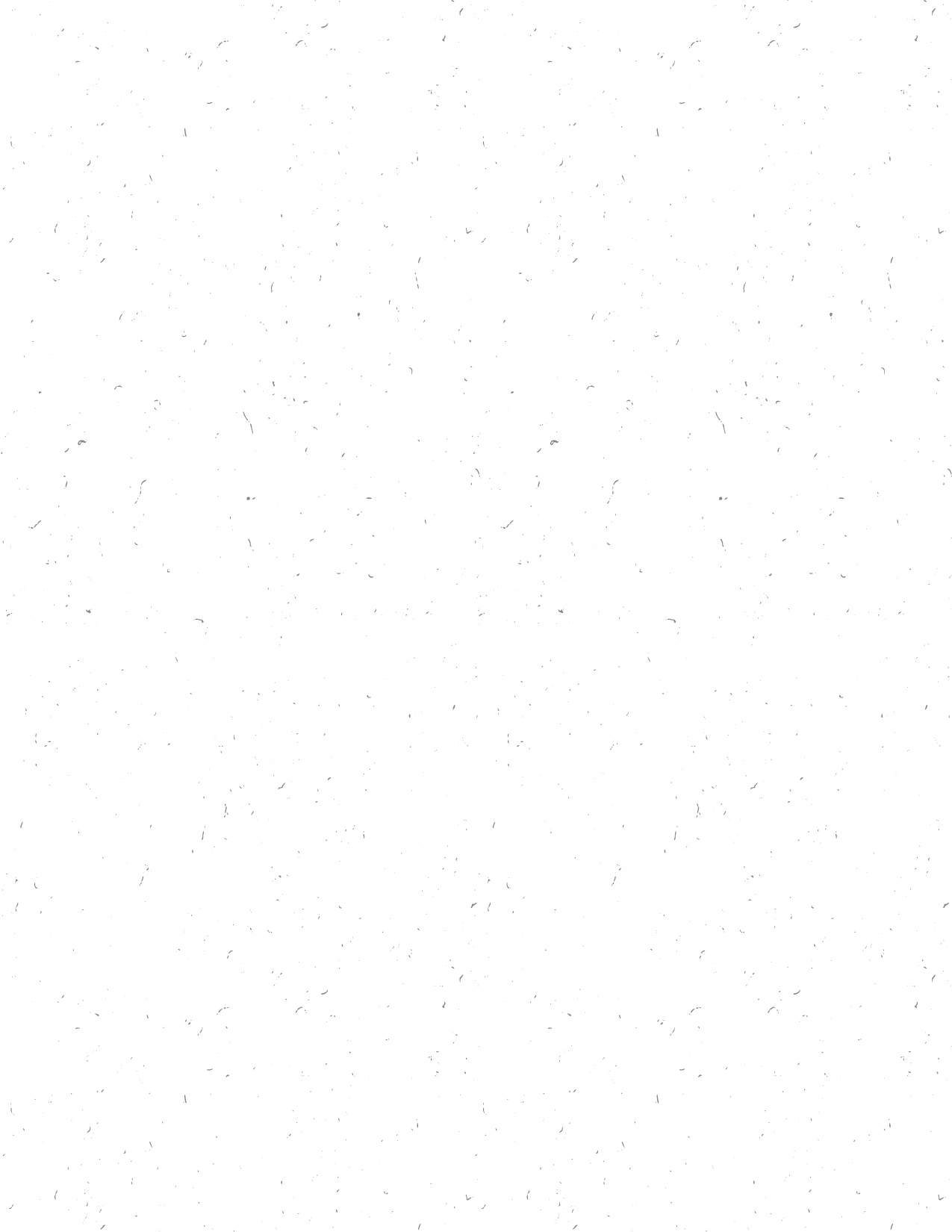 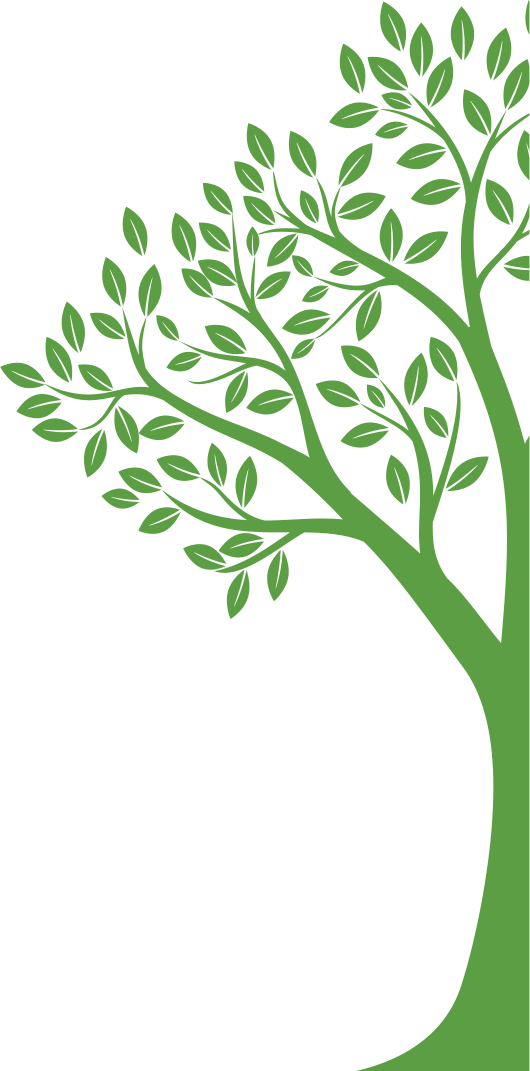 Language for Talking about Death (cont.)
Avoid Euphemisms- will aid in understanding how the death occurred

Top 5 Euphemisms?
	“lost” 
	“passed away”
	“went to sleep”
          “went to heaven”
	“in a better place”
[Speaker Notes: LAUREN]
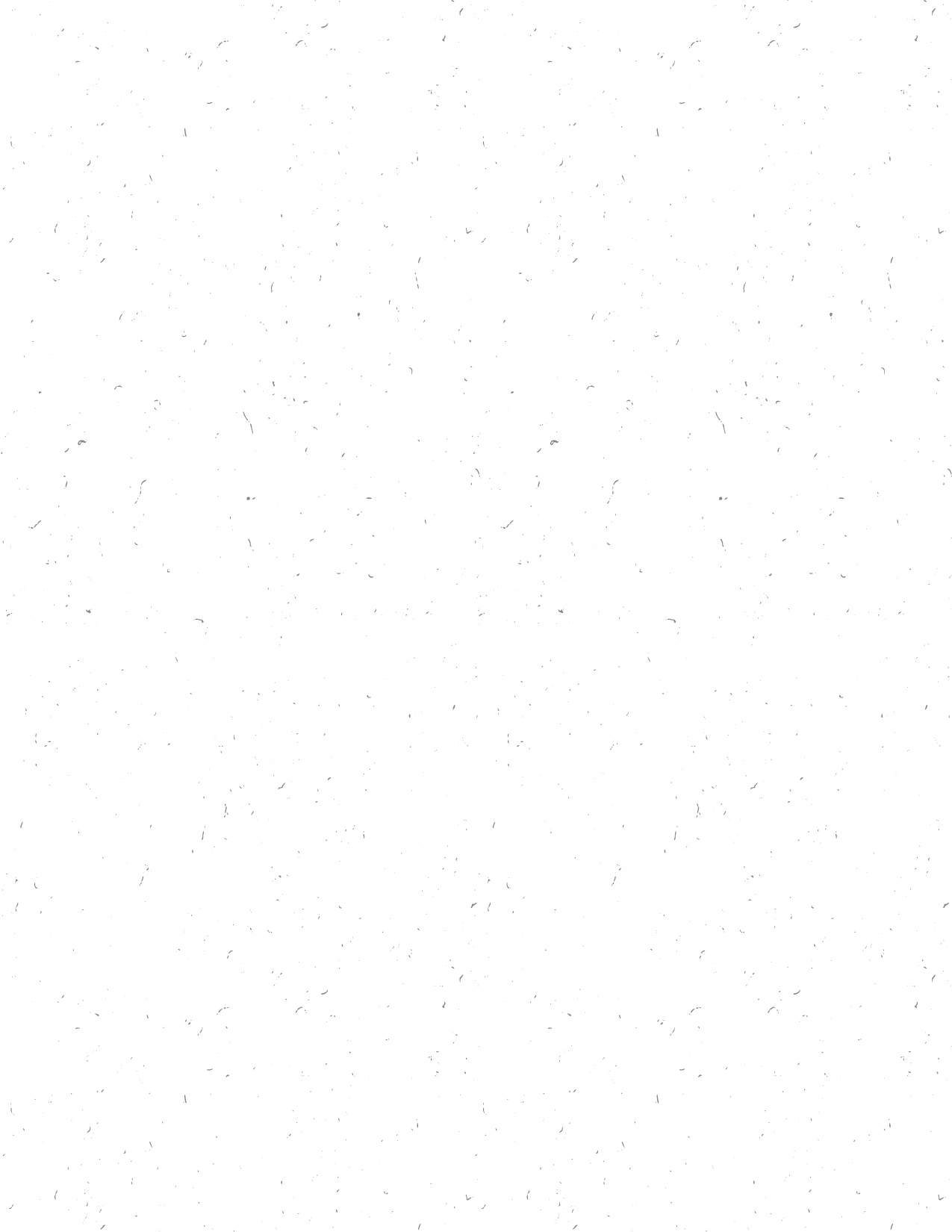 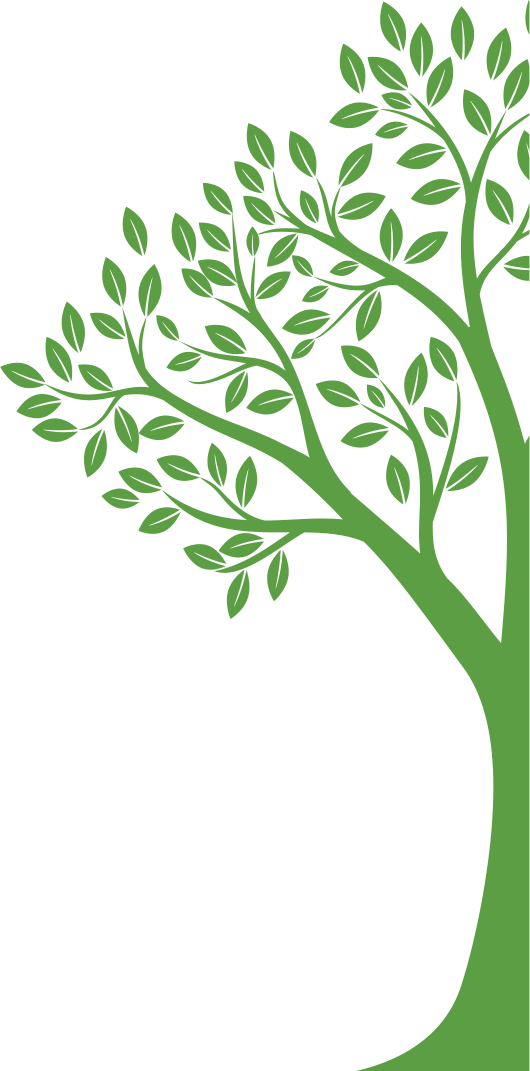 Explaining Suicide to Children
Define Suicide in simple terms

Give honest, age-appropriate information about what actually caused the death

“I wish I could answer that question”.

Ask children to identify who they would go to for help if they ever felt so depressed they wanted to die they ever felt so depressed, they wanted to die

"I HAD PASTA LAST NIGHT"  (TIK TOK)
[Speaker Notes: LAUREN
Tik tok code for: I’m depressed]
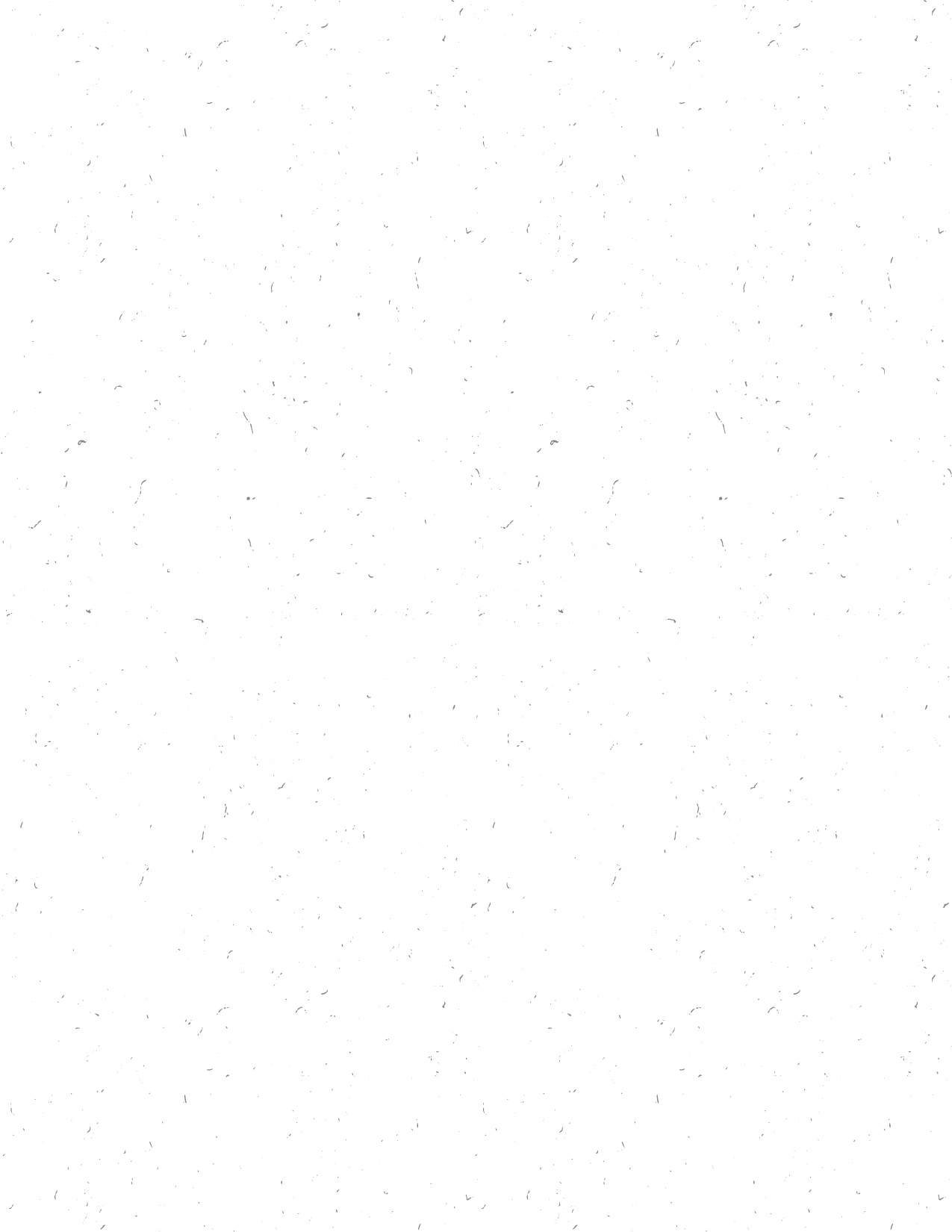 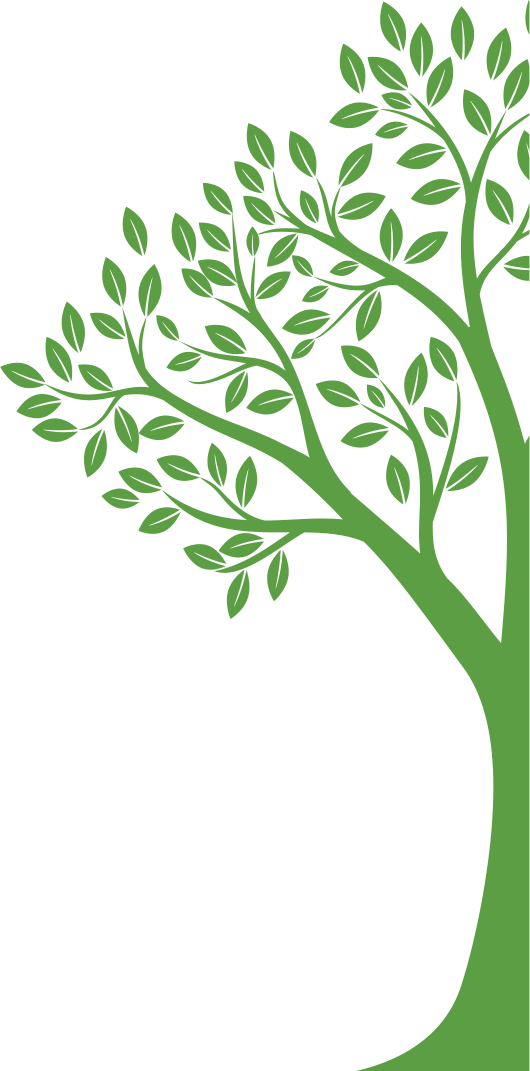 Defining Homicide
“When someone ends someone else’s life”
Narrative Options: she……
……died from homicide
……got shot
……killed by a drunk driver
……a bad man shot her with a gun
[Speaker Notes: LAUREN]
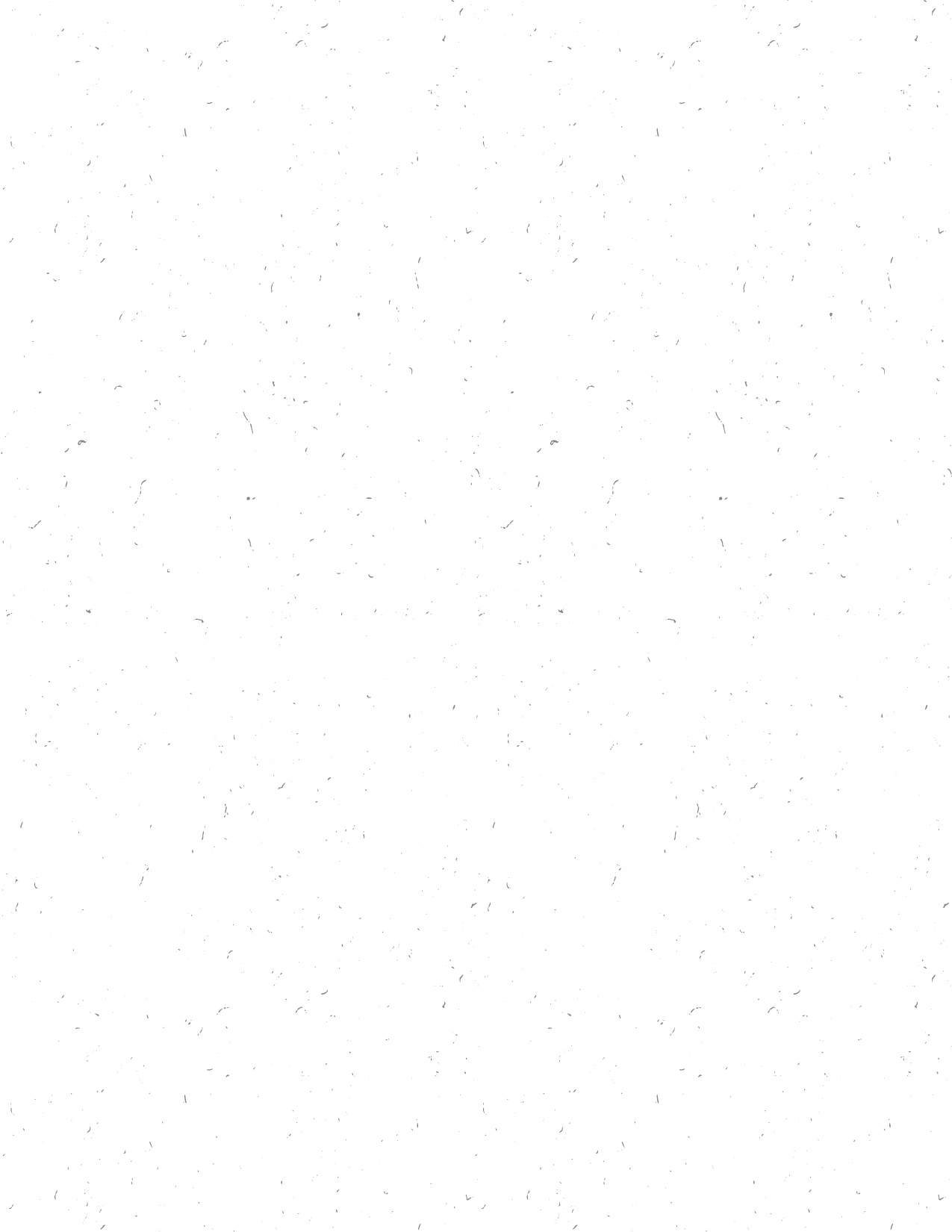 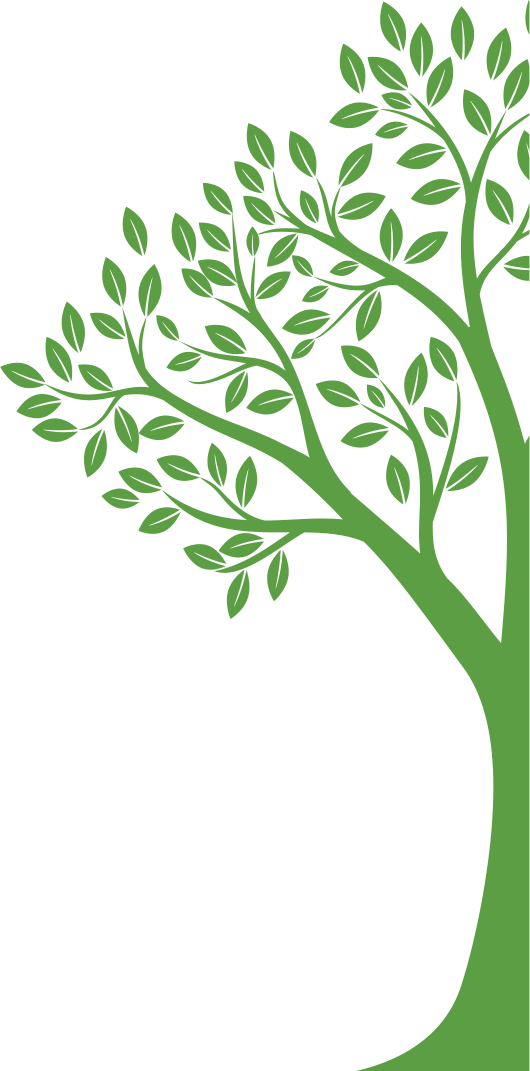 Defining Substance Related Death
Narrative : “Died from…. ….a disease called “addiction”
OR
….complications of alcoholism
….taking “too much drugs”
….taking too much medicine
….smoking cigarettes
[Speaker Notes: LAUREN]
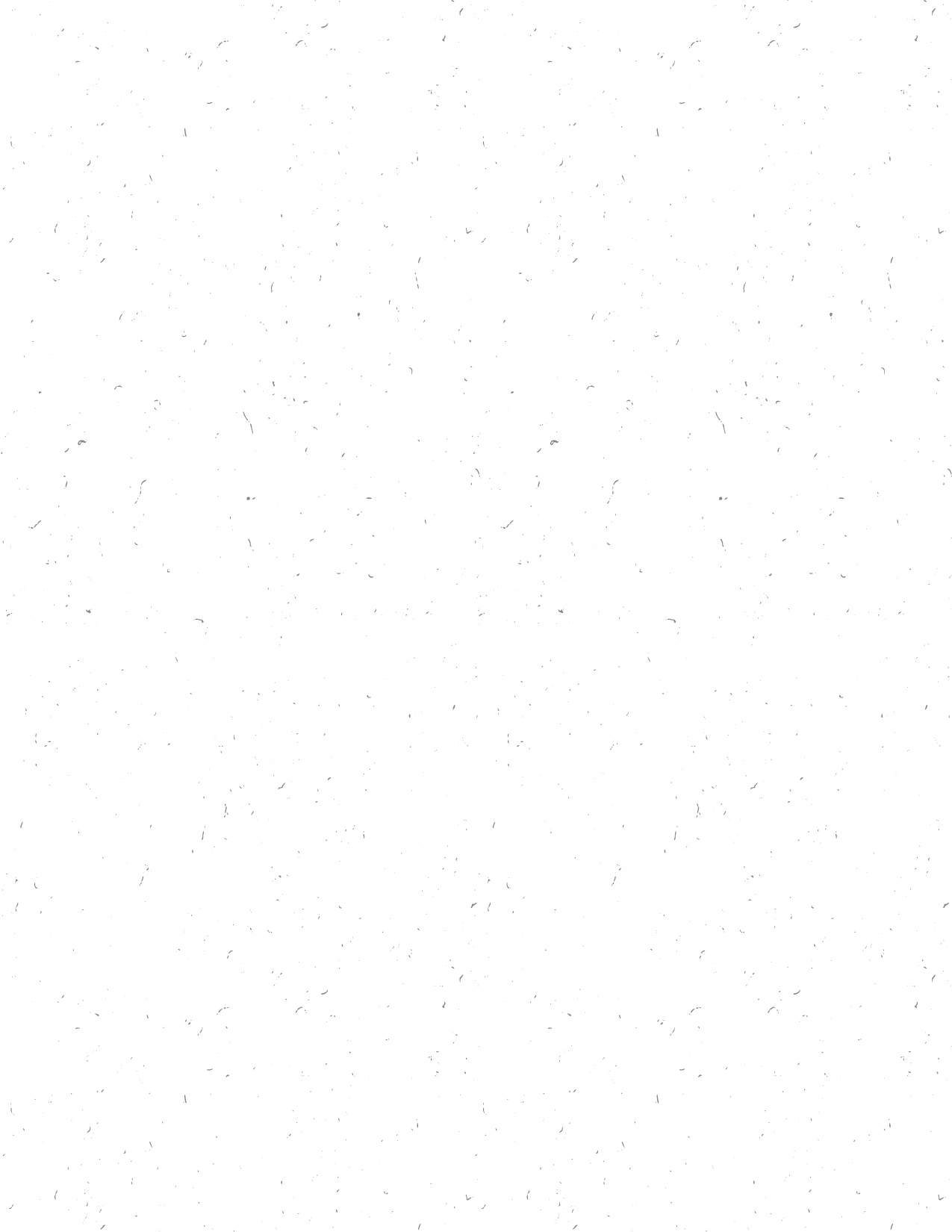 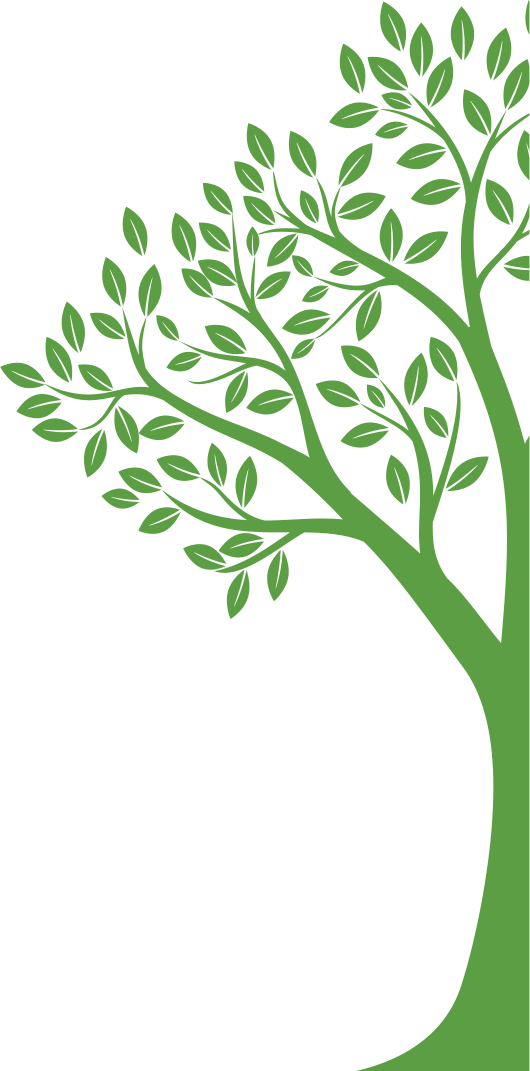 Defining Deaths from COVID-19
Narrative : “Died from…. ….a disease called COVID-19 or the Coronavirus which is a new disease that there is no treatment for yet or no vaccine that prevents people from getting this disease“
  " Died from the virus“ OR “the germ”
[Speaker Notes: LAUREN]
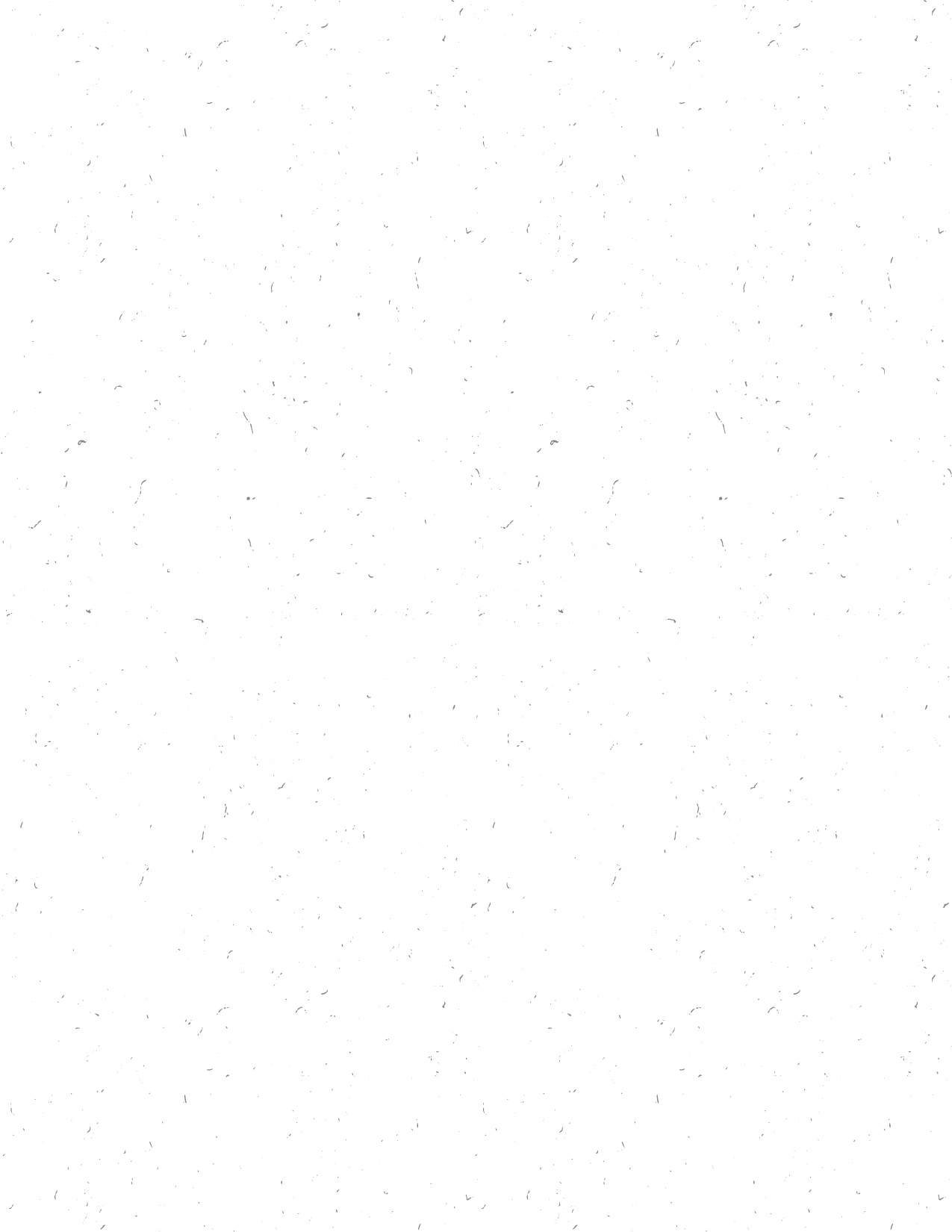 GOAL #1Activities
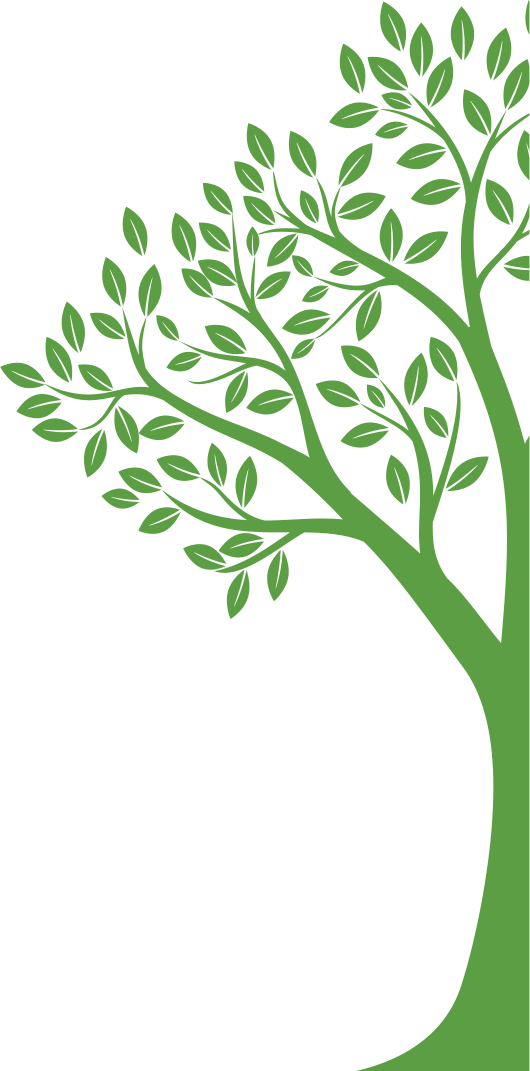 1. When Dinosaurs Die; Brave Bart; My Memory Book for Grieving Children; Trinka and Sam Fight the Big Virus
2. Write or Draw about the day of death; day of the funeral or memorial service
3. Where your person is now? 
4. The 5 Senses –see, hear, taste, smell, touch
5.  Reduce isolation by referring to Grief groups and Grief camp
[Speaker Notes: LAUREN]
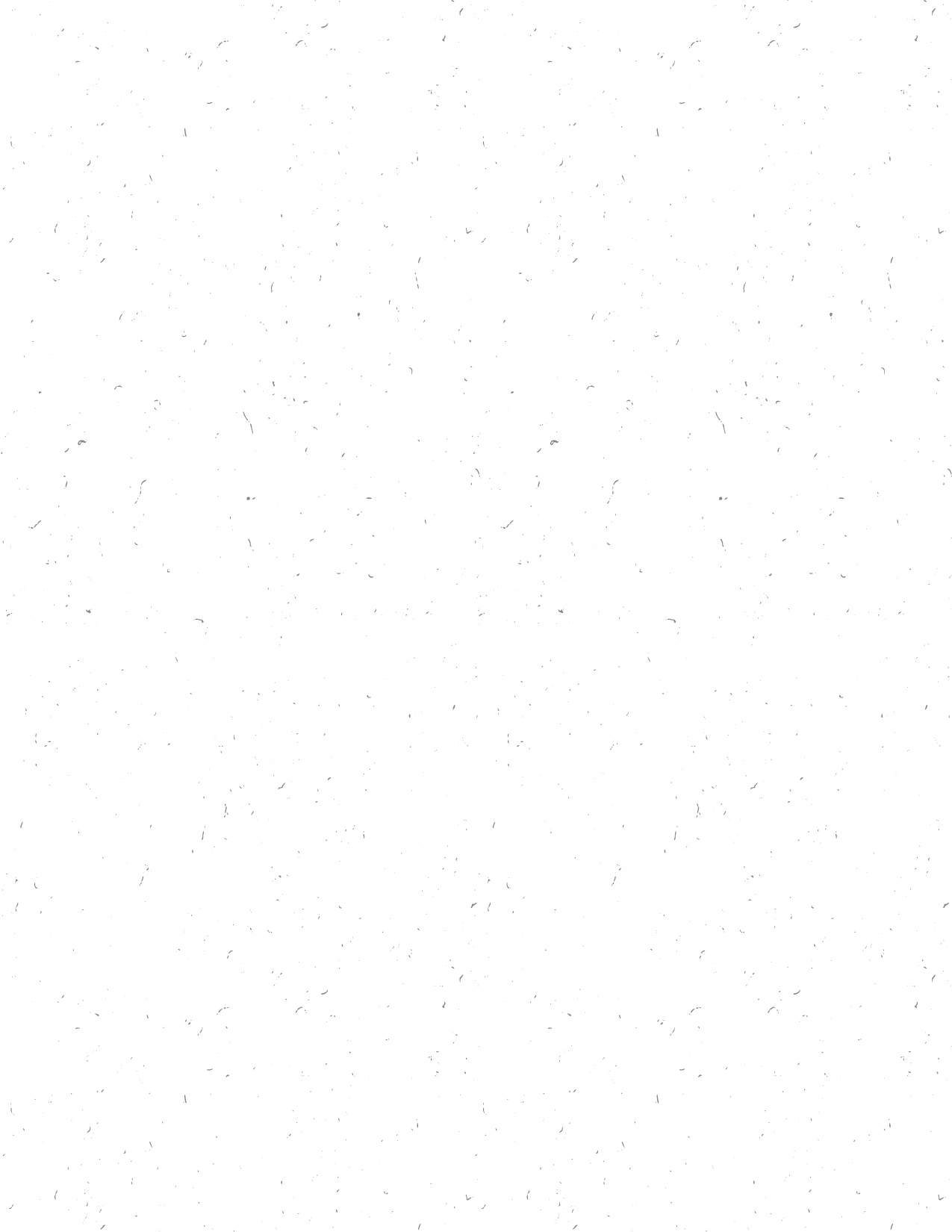 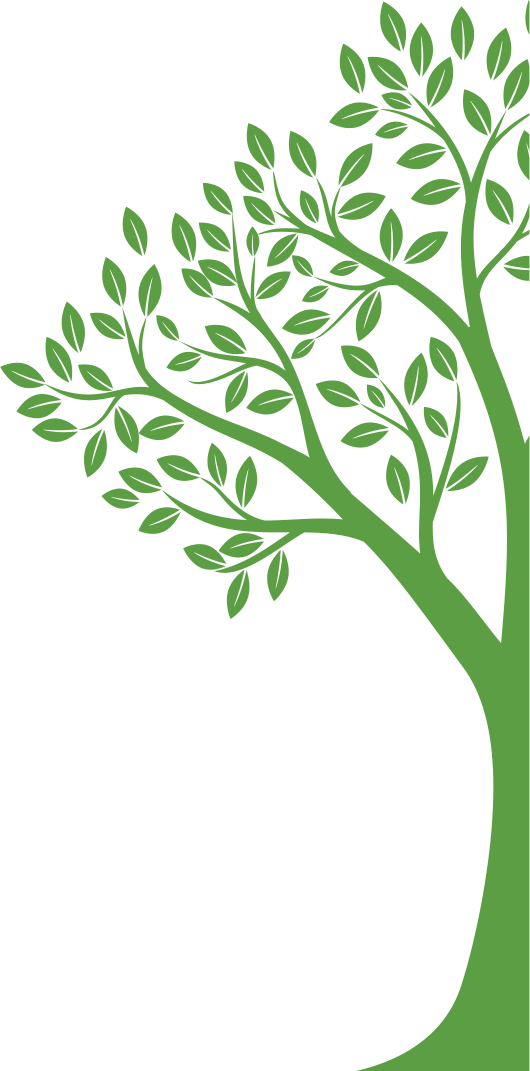 How did your parent die?
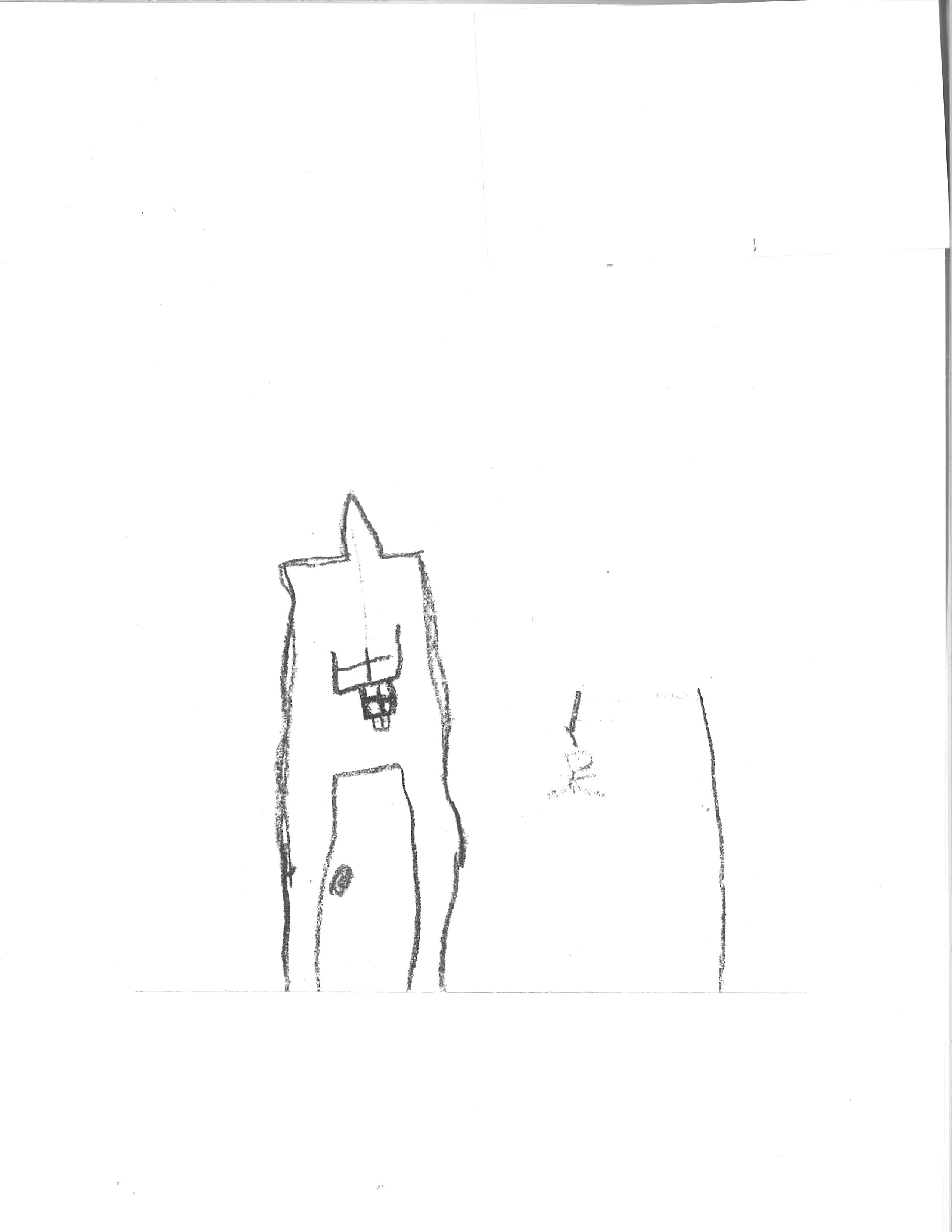 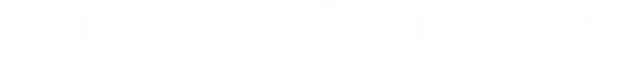 [Speaker Notes: LAUREN]
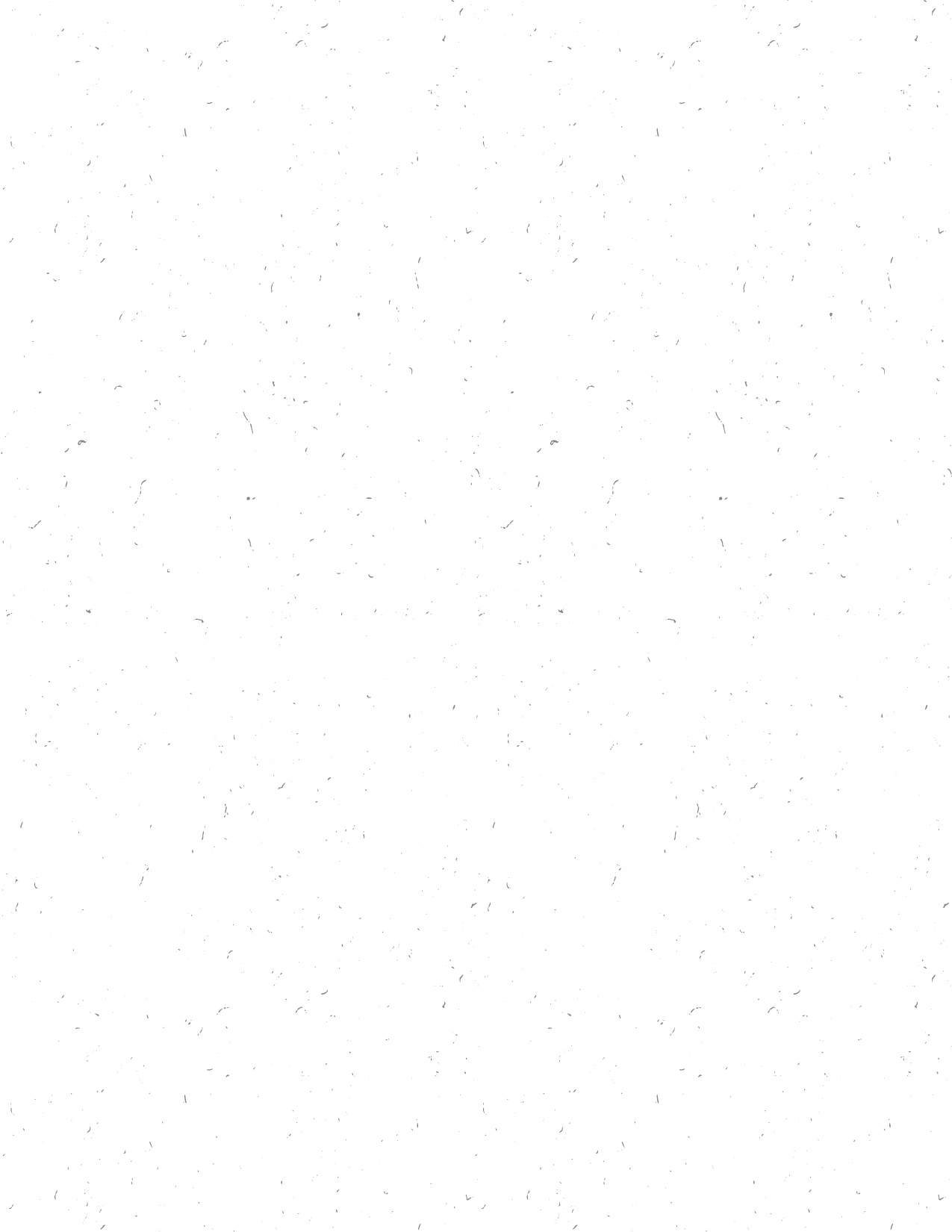 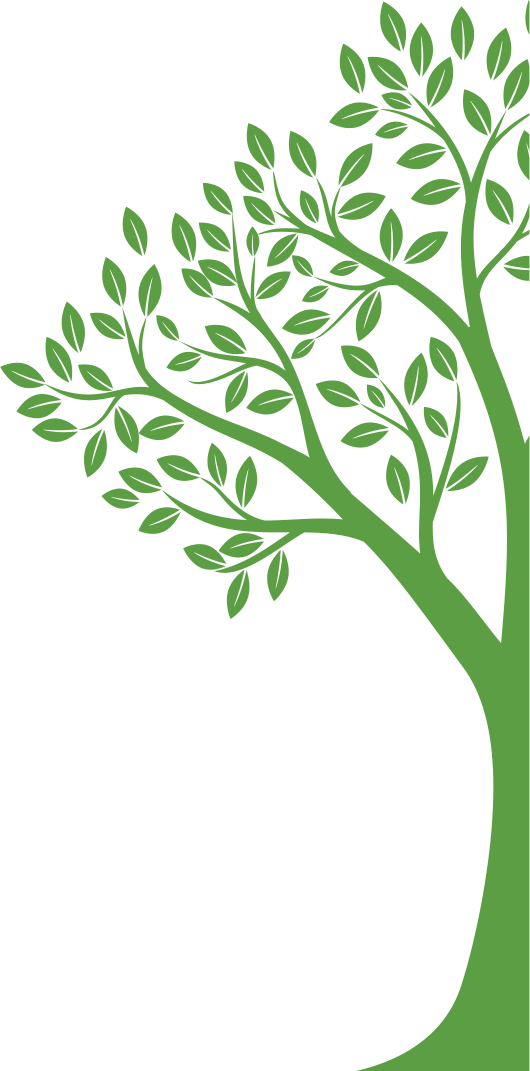 How did your Dad die?
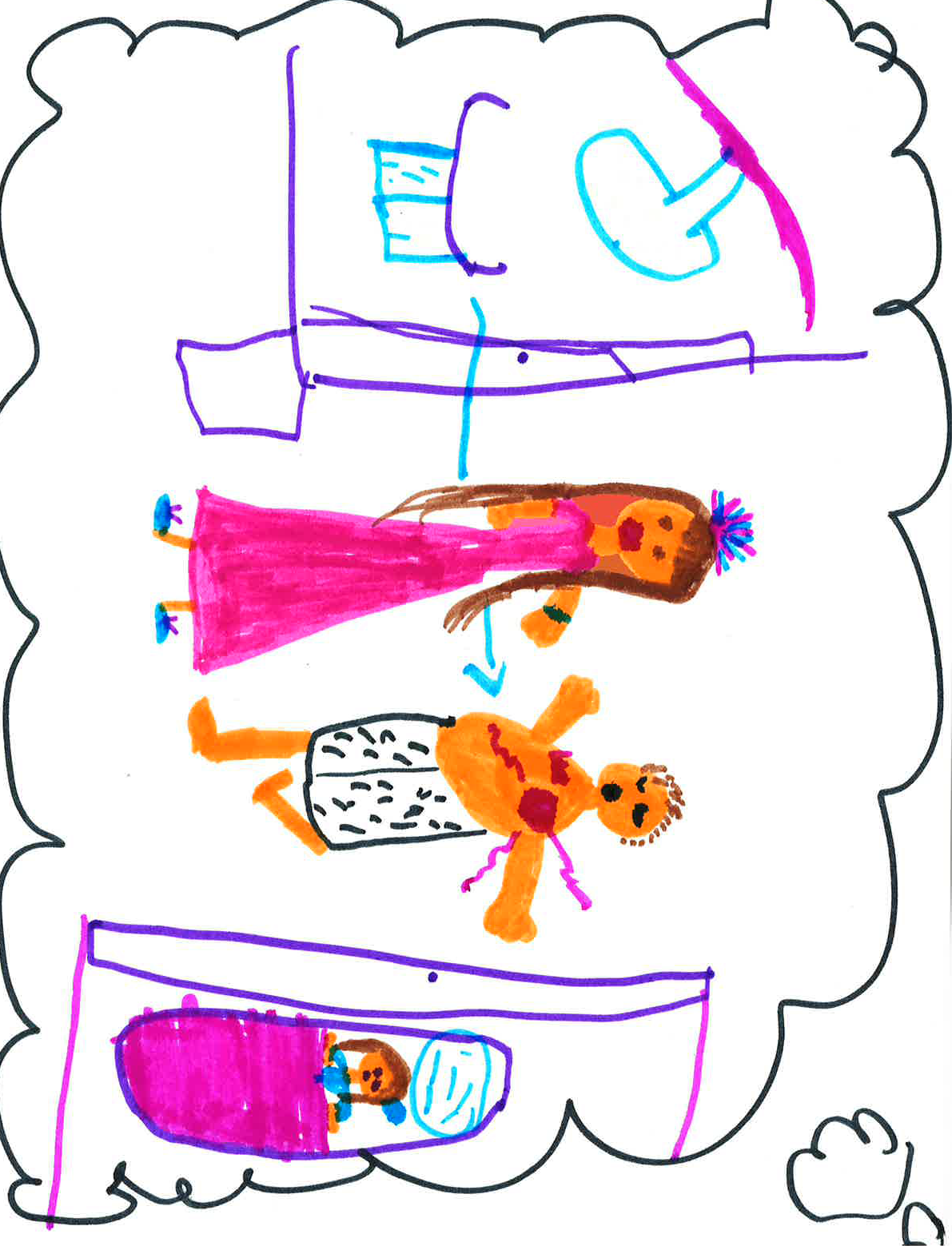 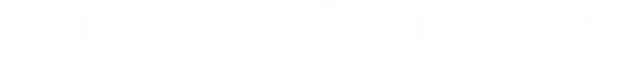 [Speaker Notes: LAUREN]
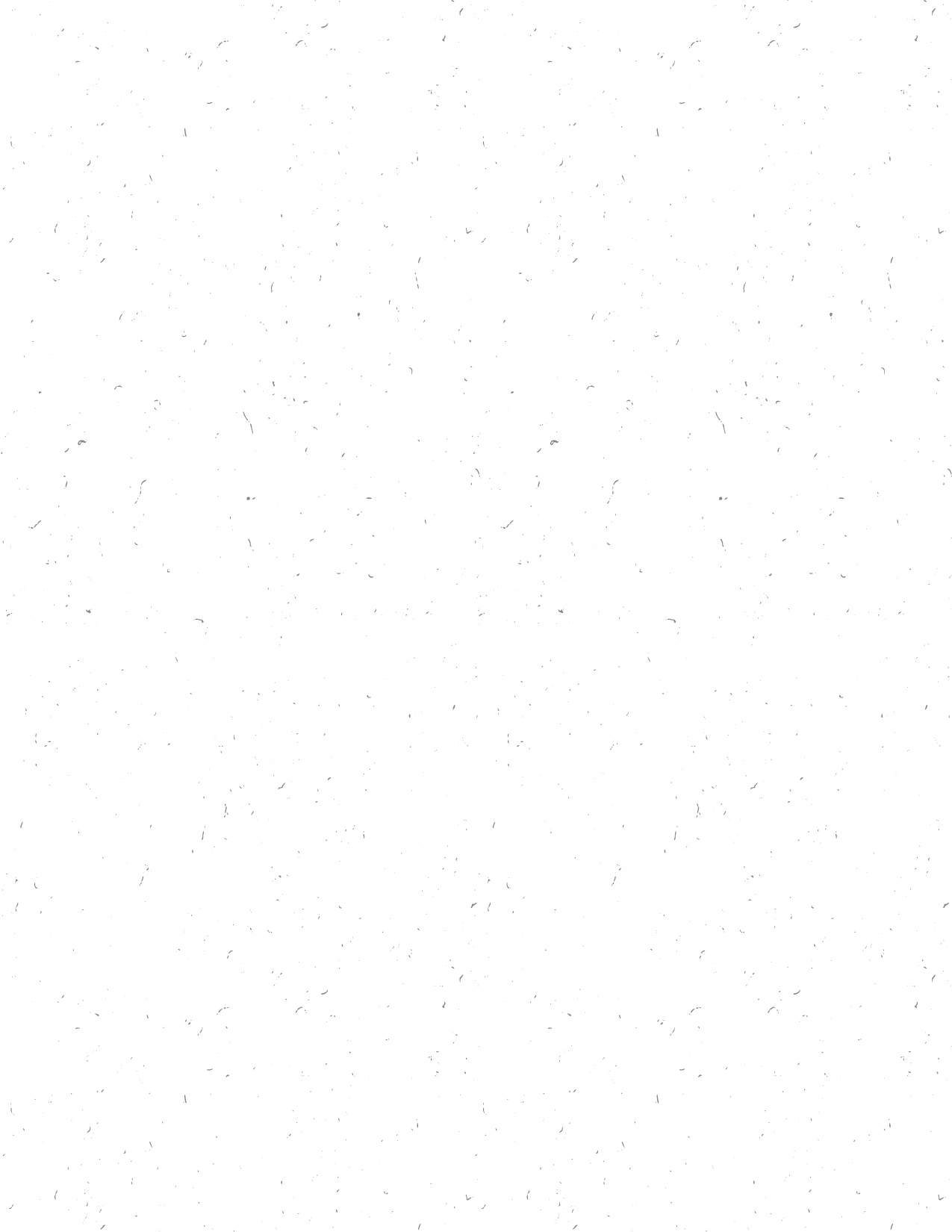 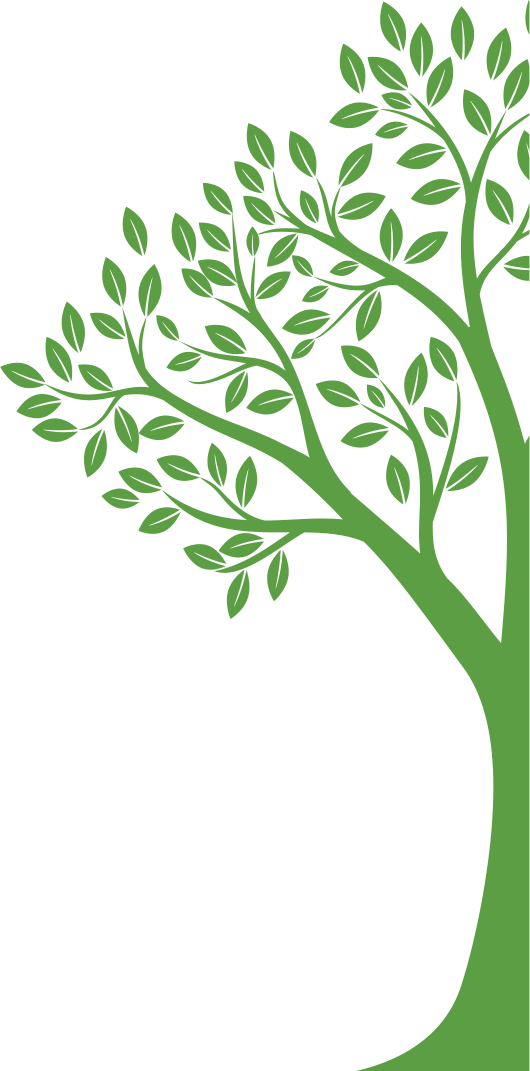 How did your Dad die?
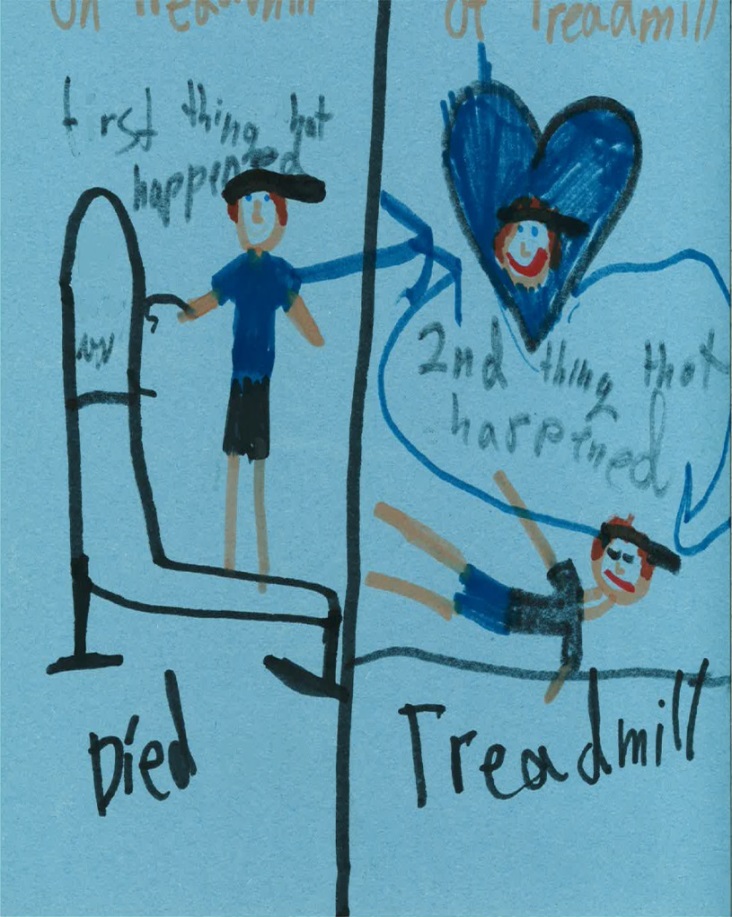 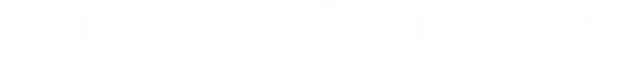 [Speaker Notes: LAUREN]
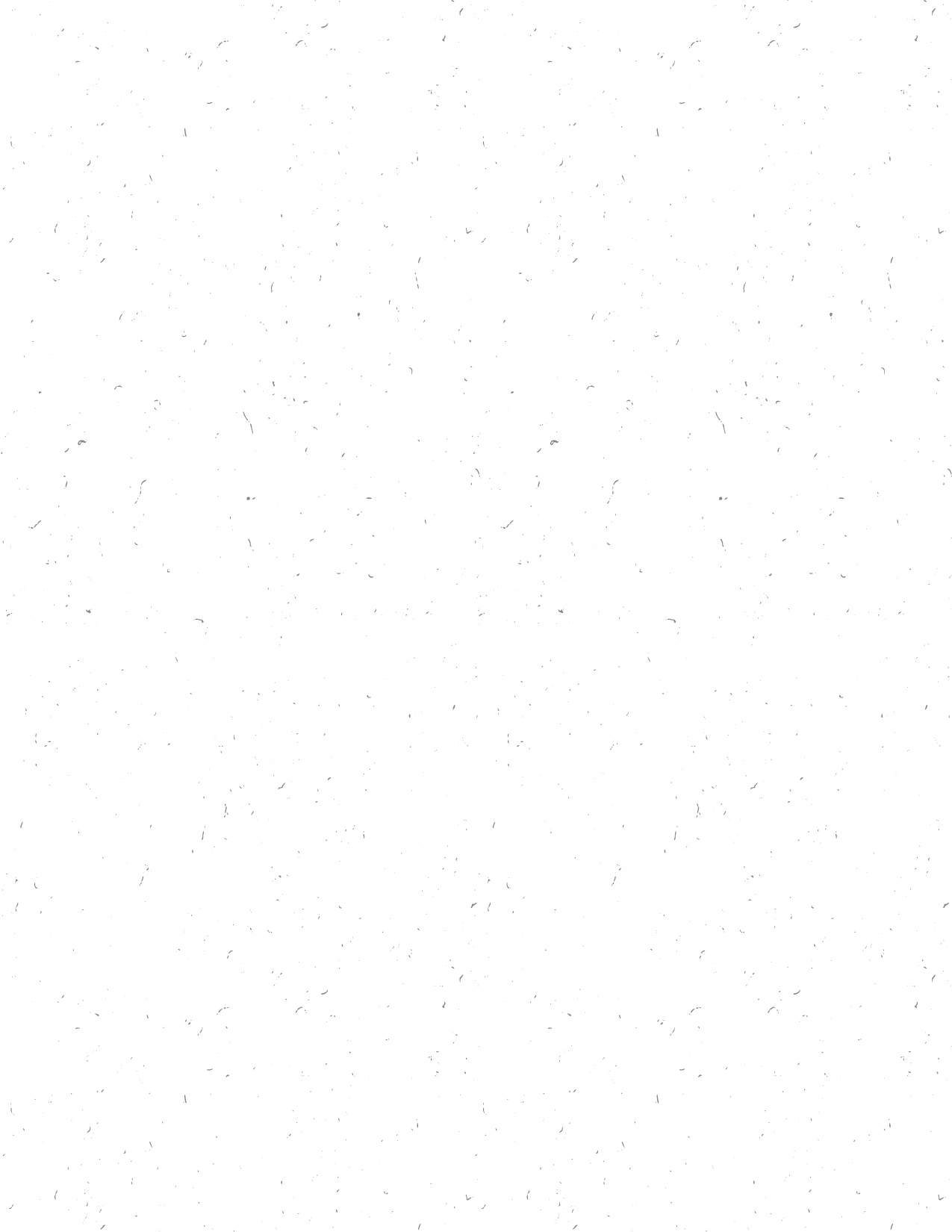 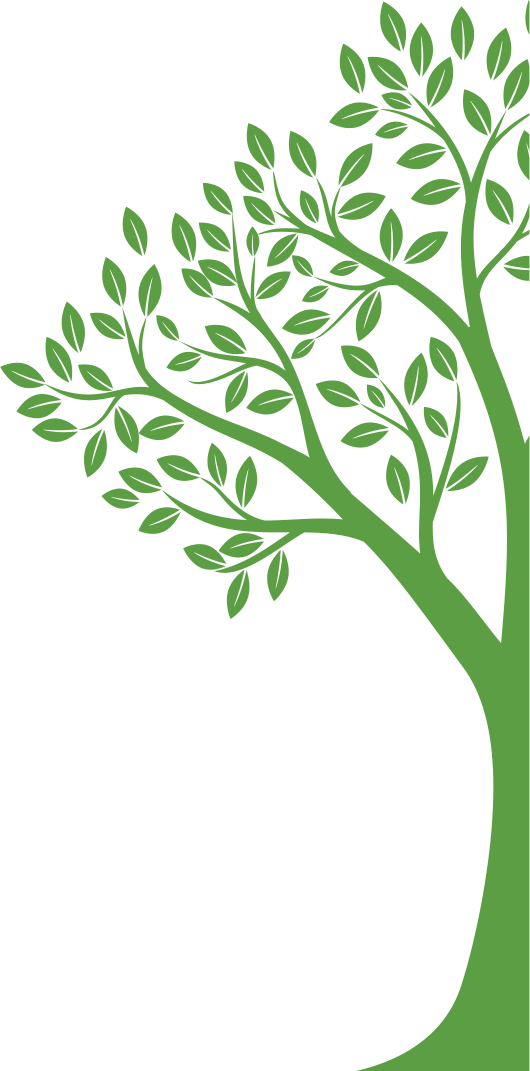 What Happened to their Body?
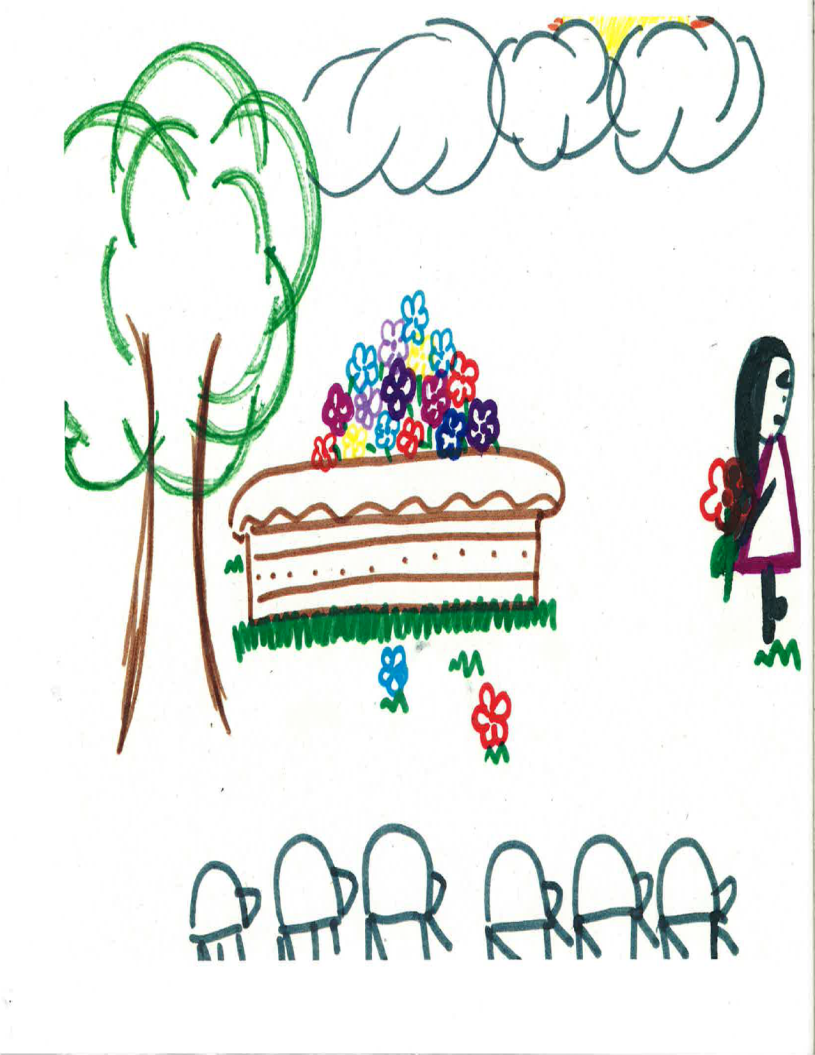 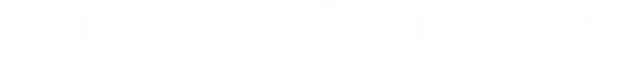 [Speaker Notes: LAUREN]
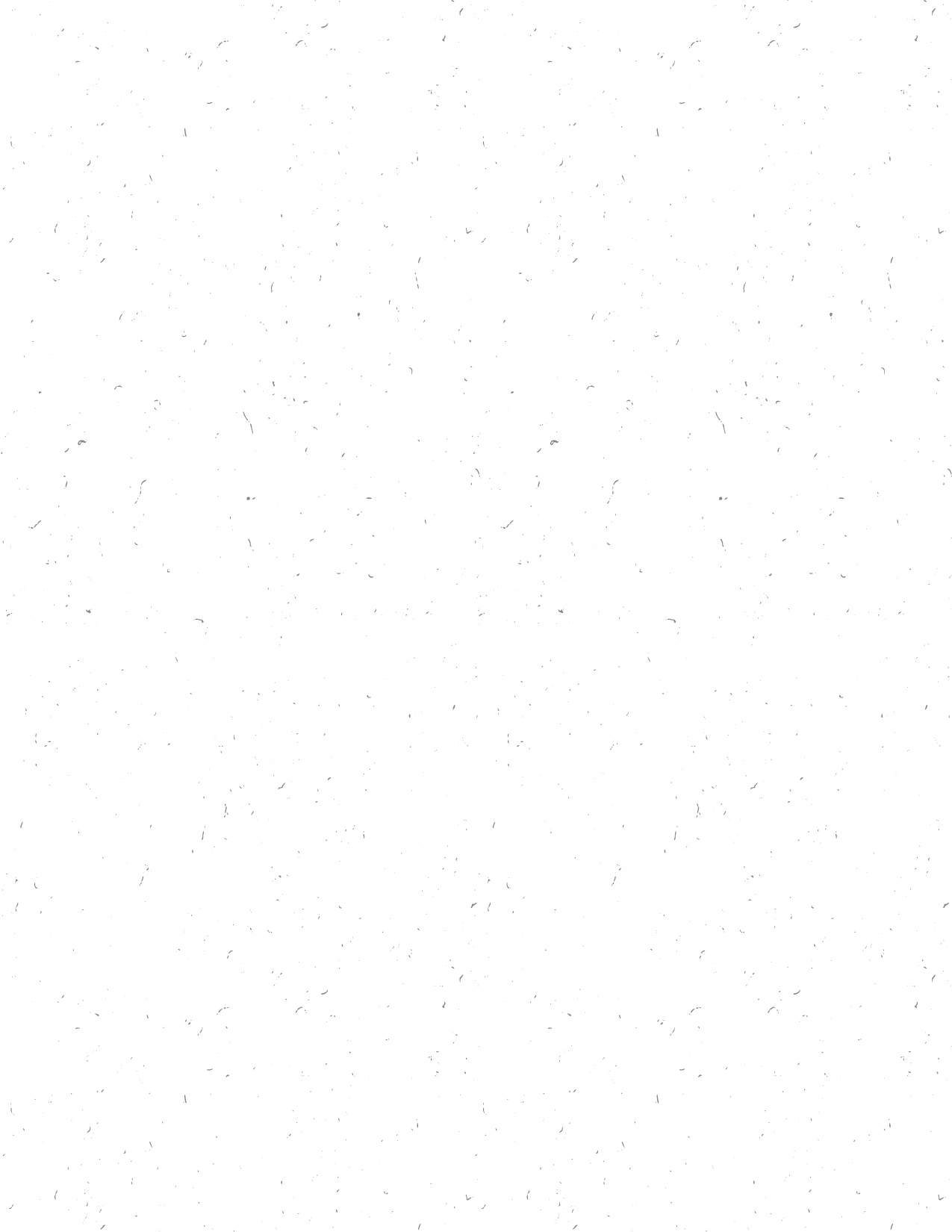 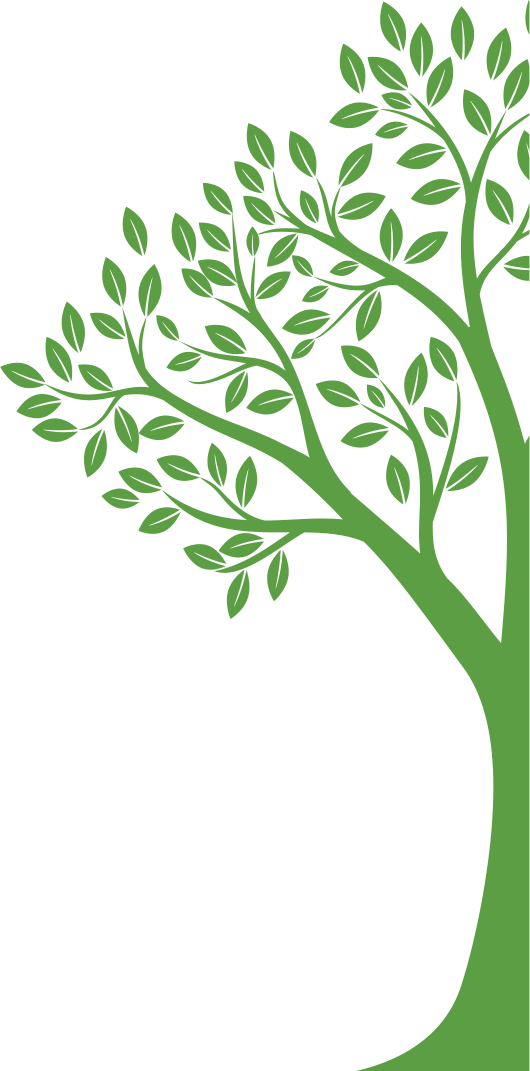 Where is she now?
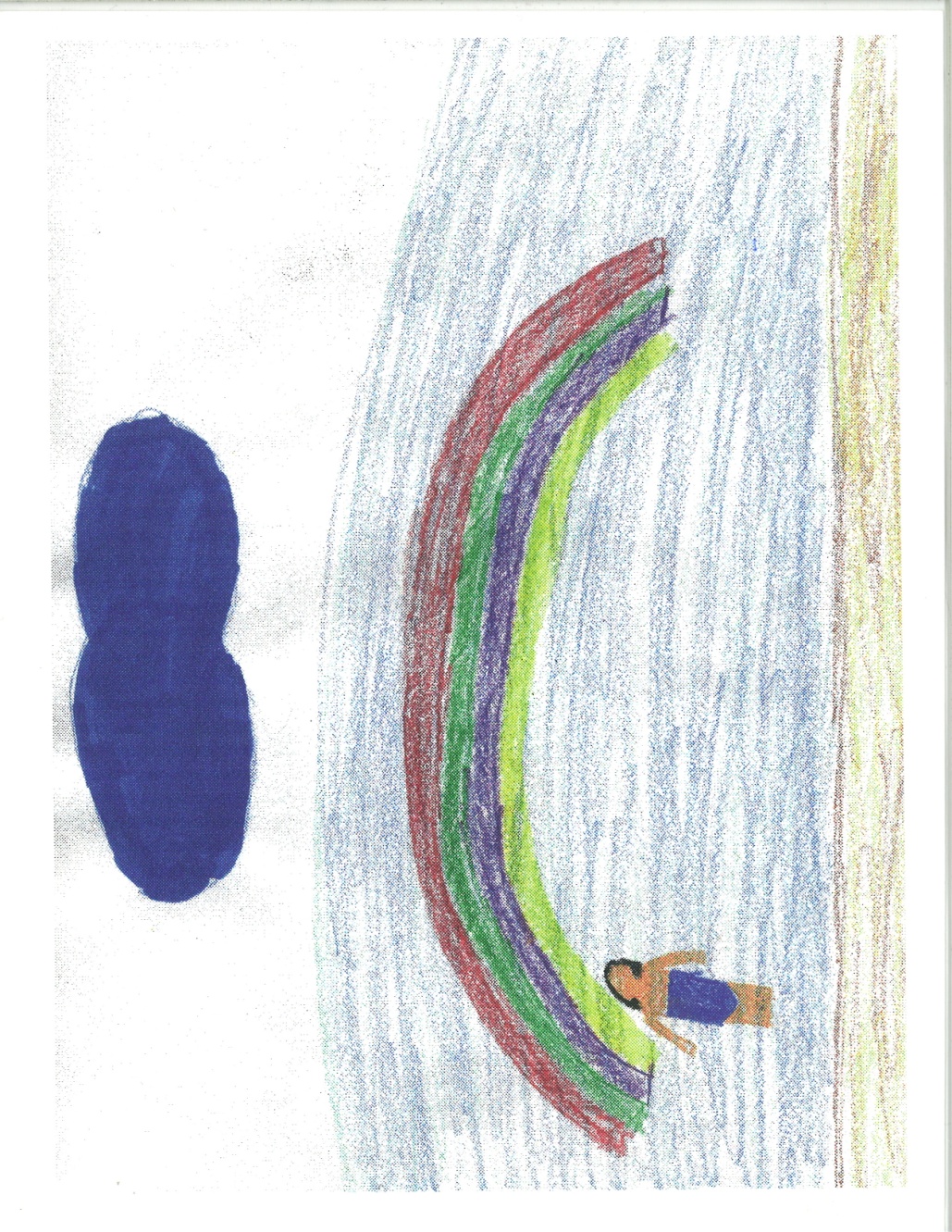 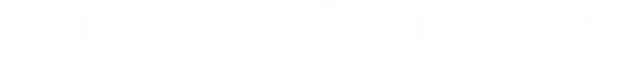 [Speaker Notes: LAUREN]
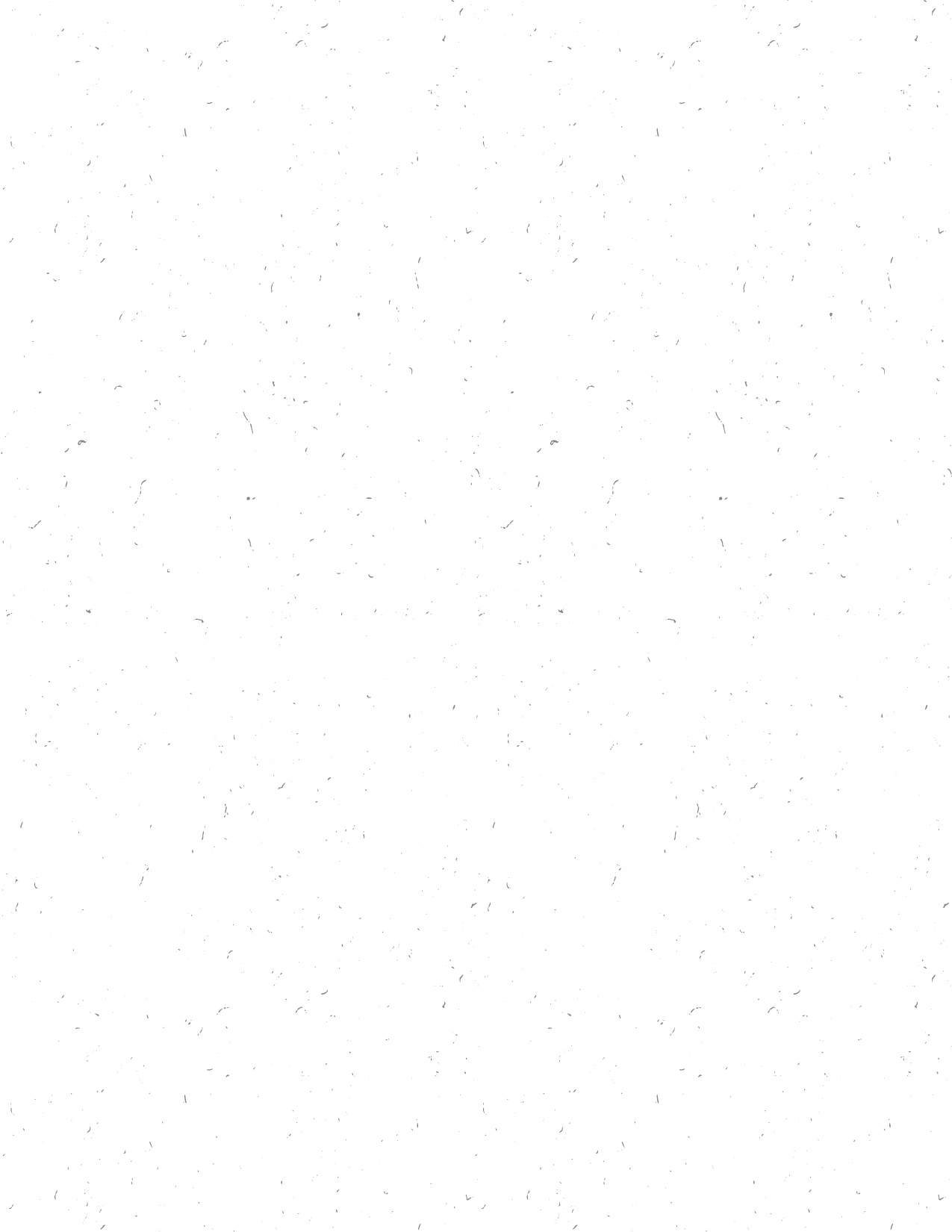 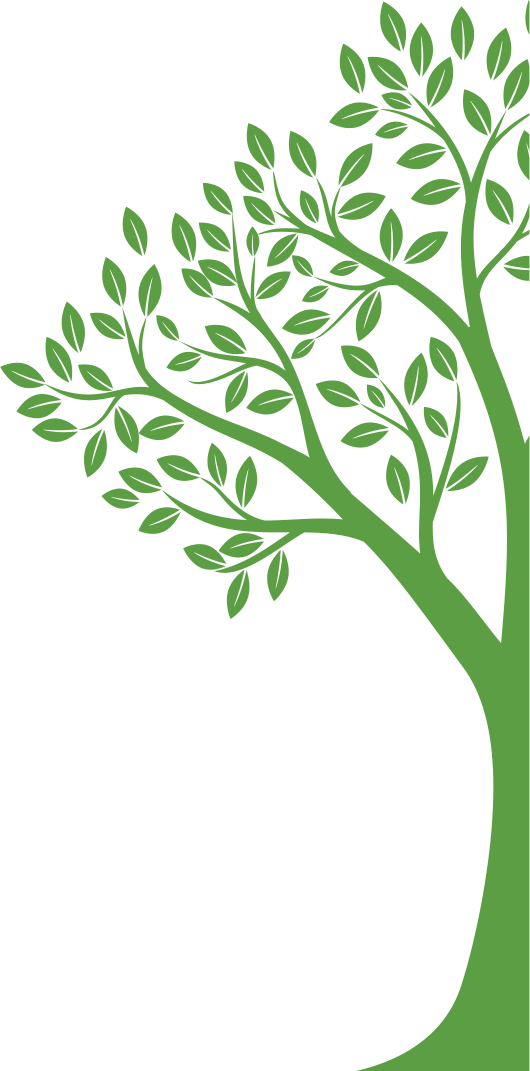 Where is your parent now?
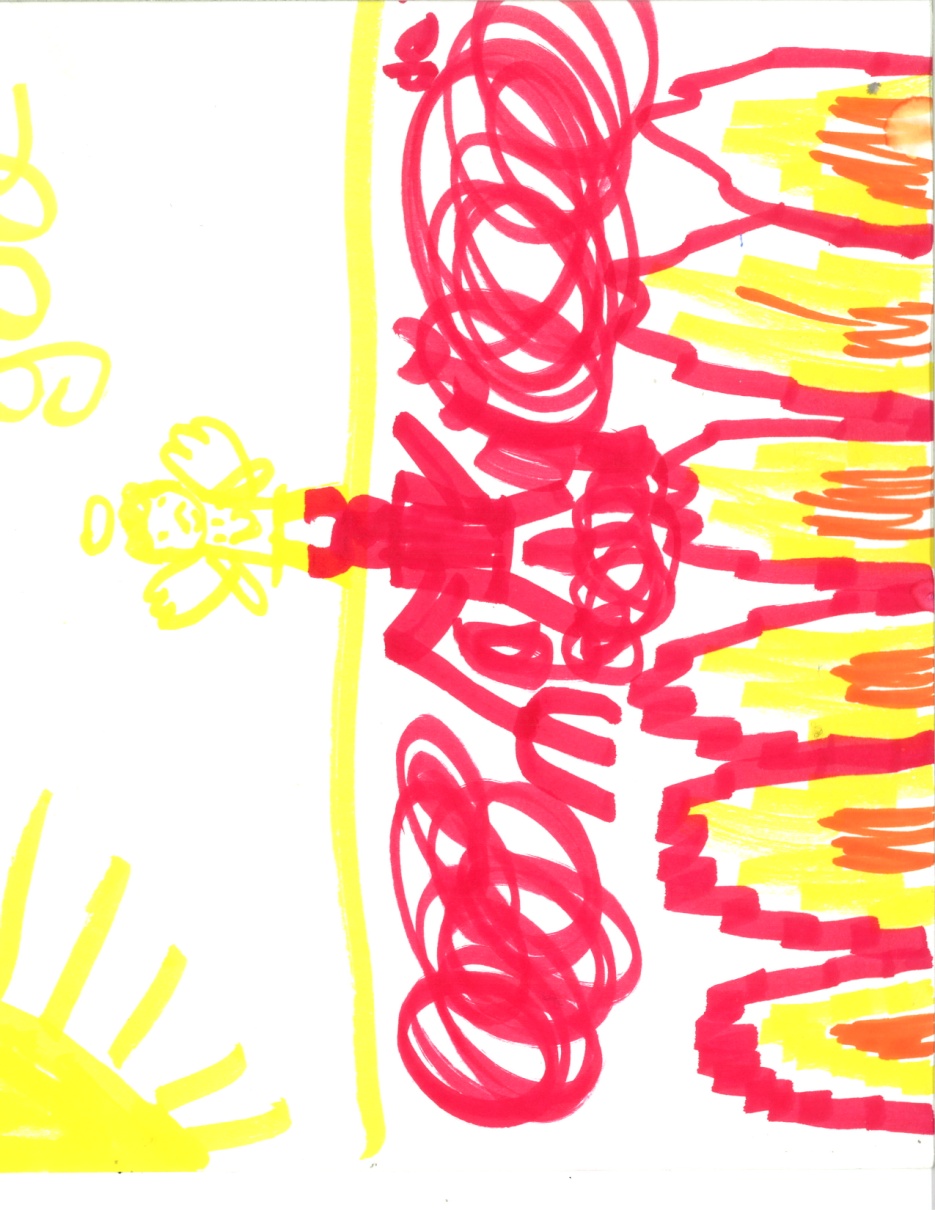 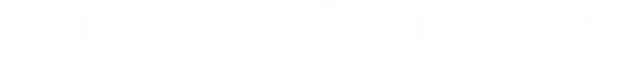 [Speaker Notes: LAUREN]
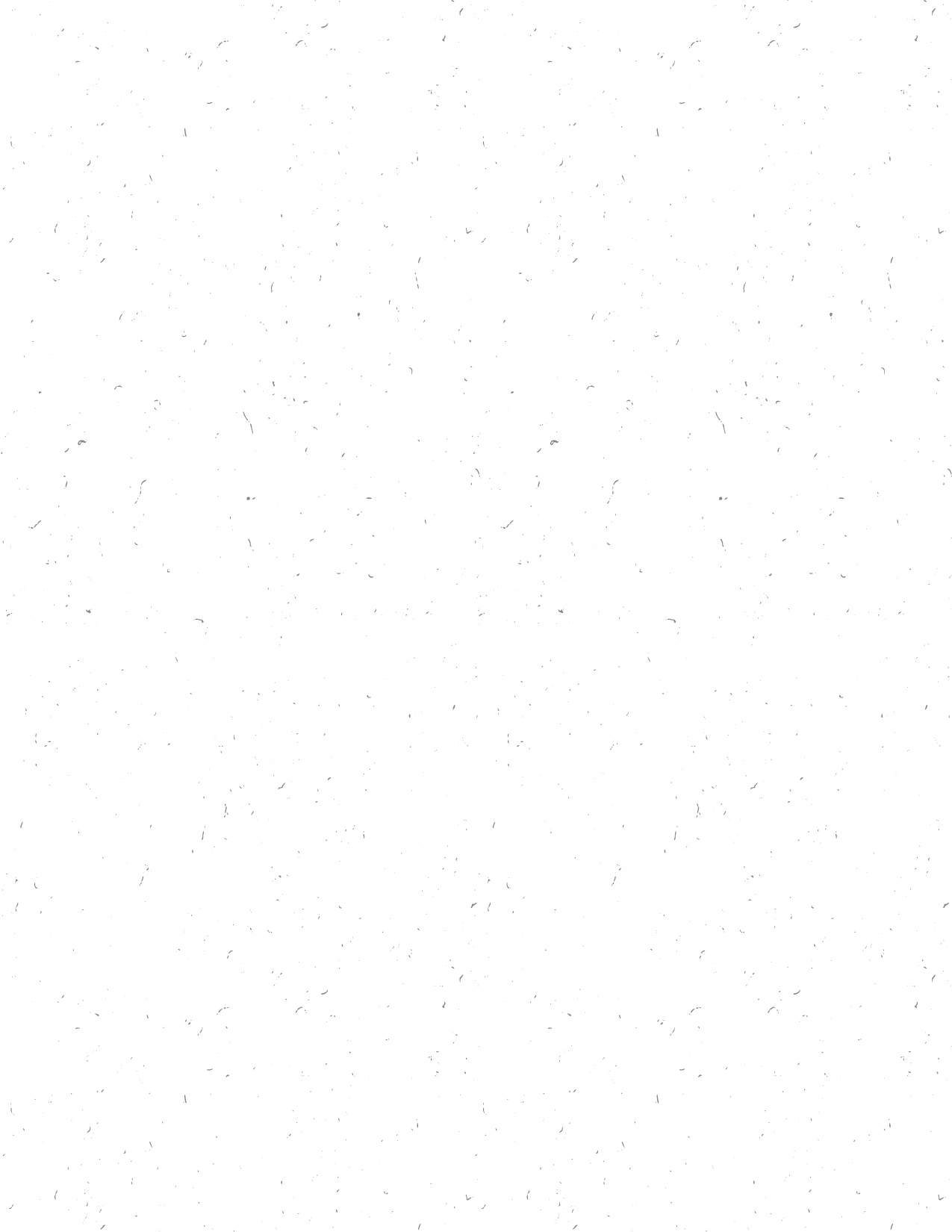 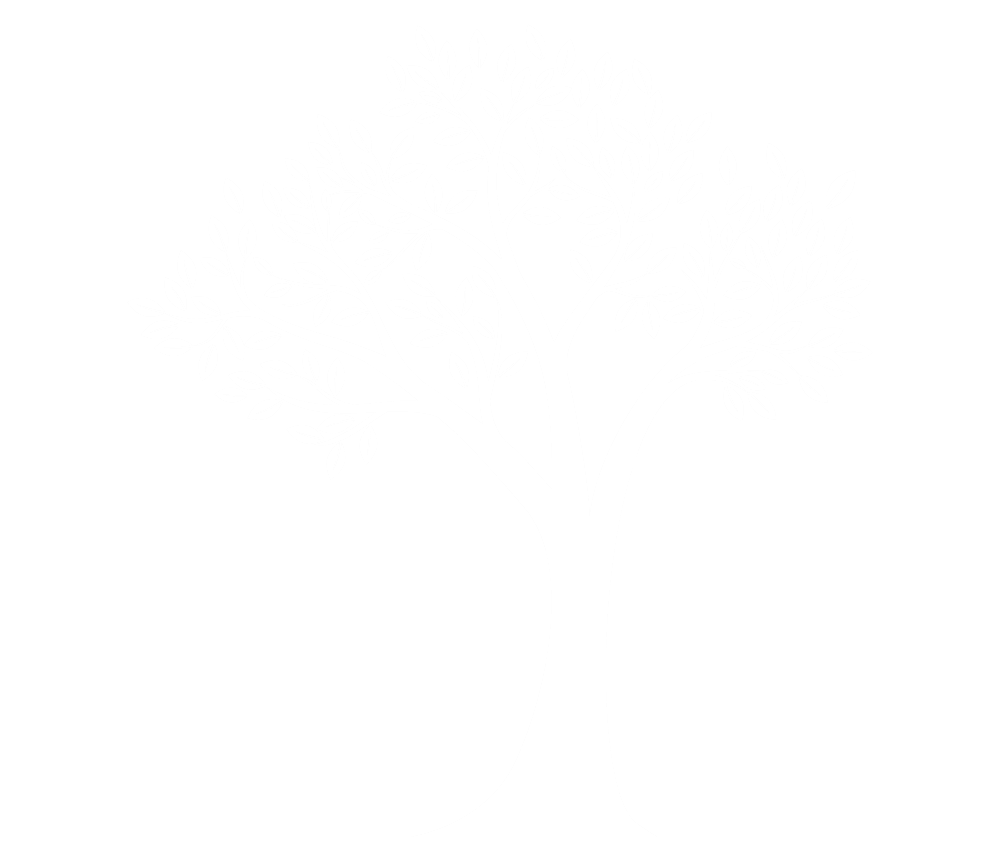 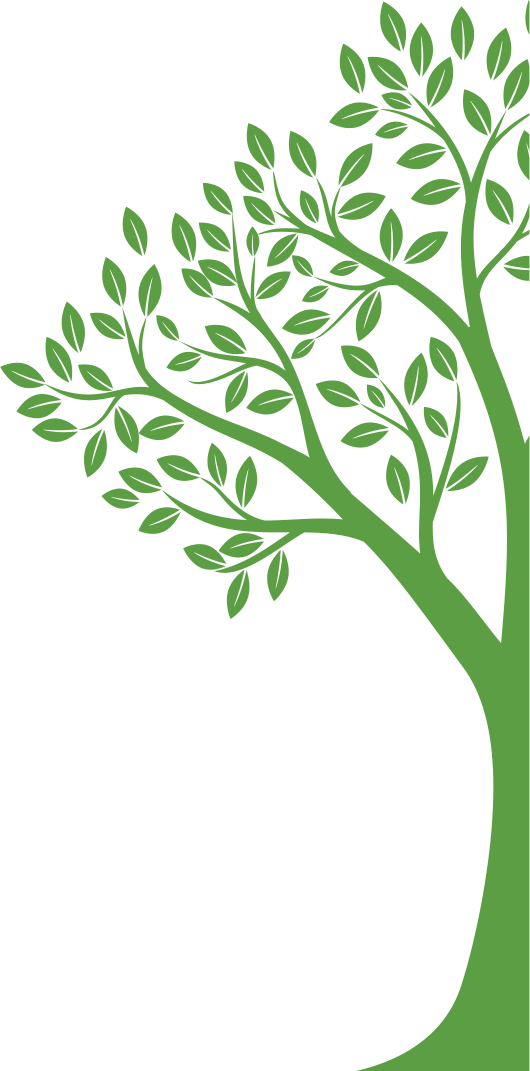 CHALLENGES
ZOOM FATIGUE

Restricted by the screen
- Keeping the room safe
- Keeping kids contained and engaged

Technology and internet connection
[Speaker Notes: Talya 
What challenges are you facing when leading groups or working with children online?]
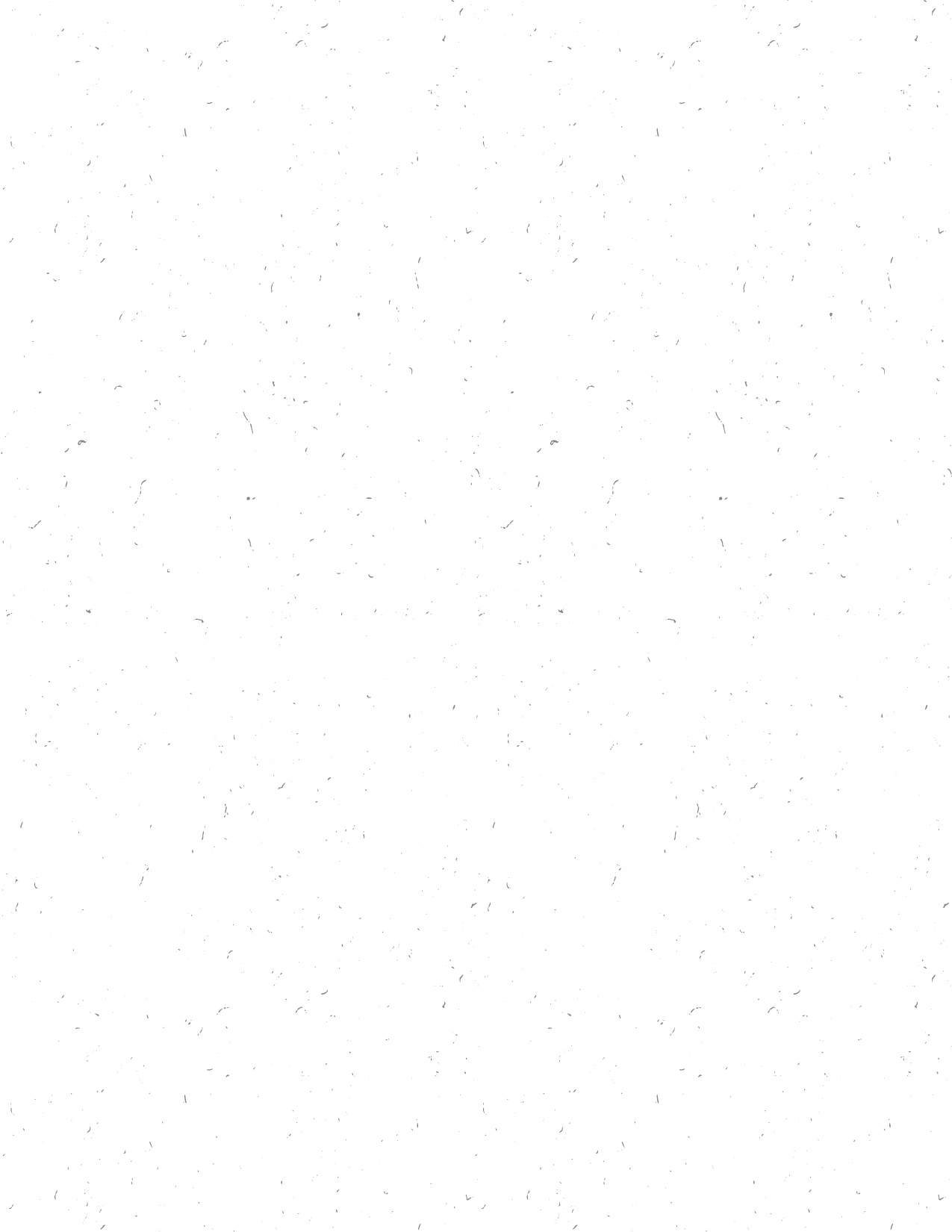 GOAL #2: To Support Kids While they Experience the Thoughts and Feelings Associated with Grief
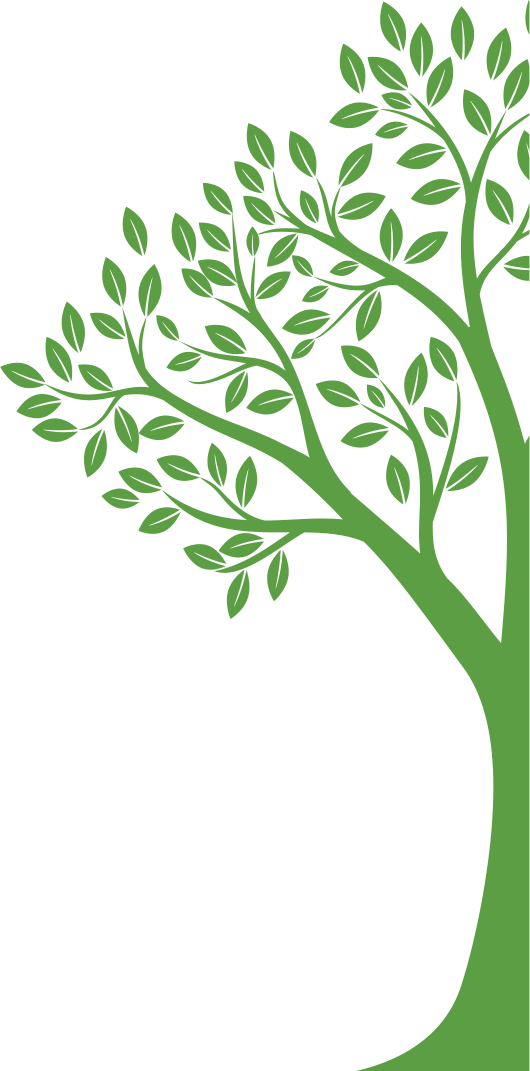 Corresponds to Worden’s Task #2 
To Process the Pain of the Grief
SADNESS
ANGER
FEAR: COVID SPECIFIC
RELIEF OR HAPPINESS
GUILT
[Speaker Notes: TALYA
Covid specific fears : other’s catching it and losing their homes, not having $ for food, medicine etc.]
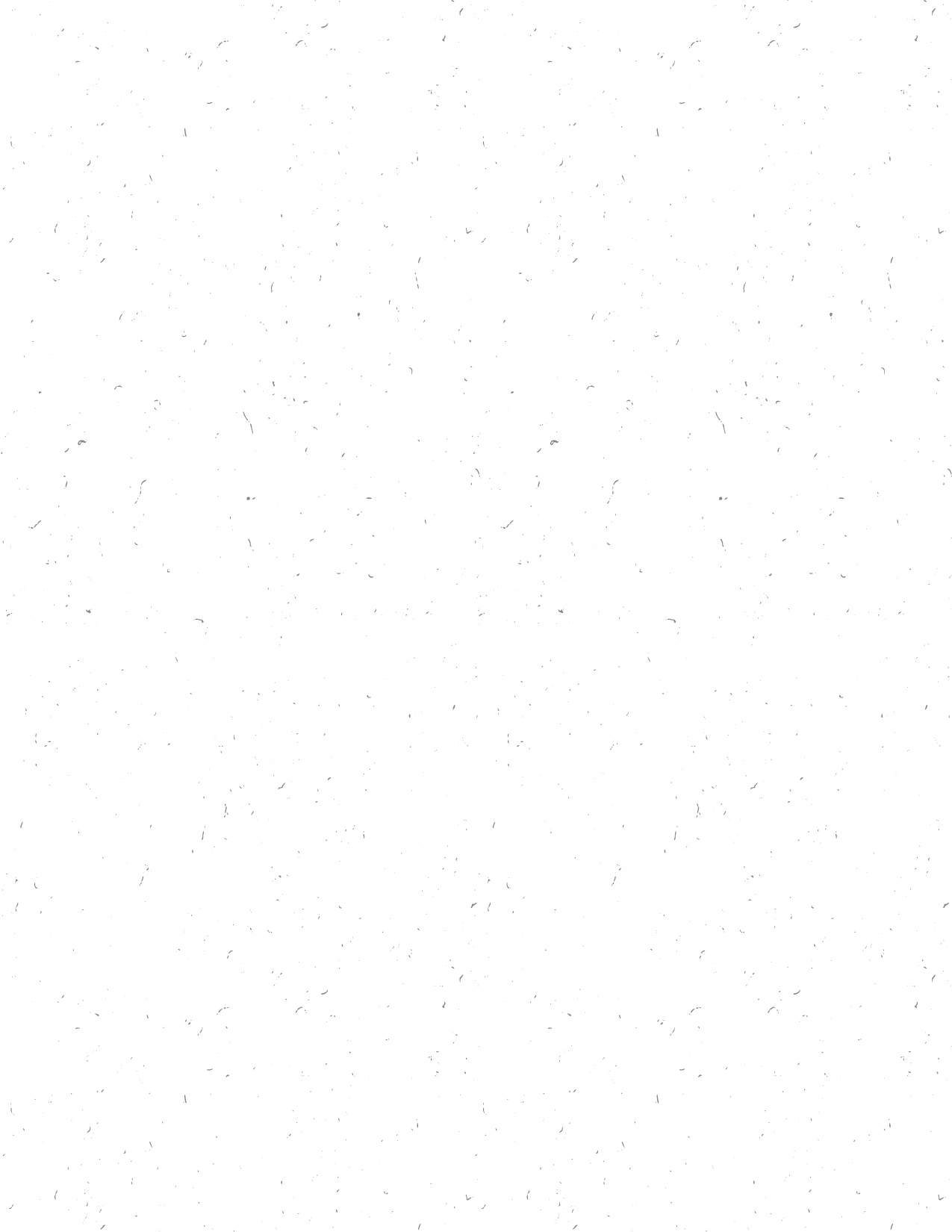 GOAL #2: Activities
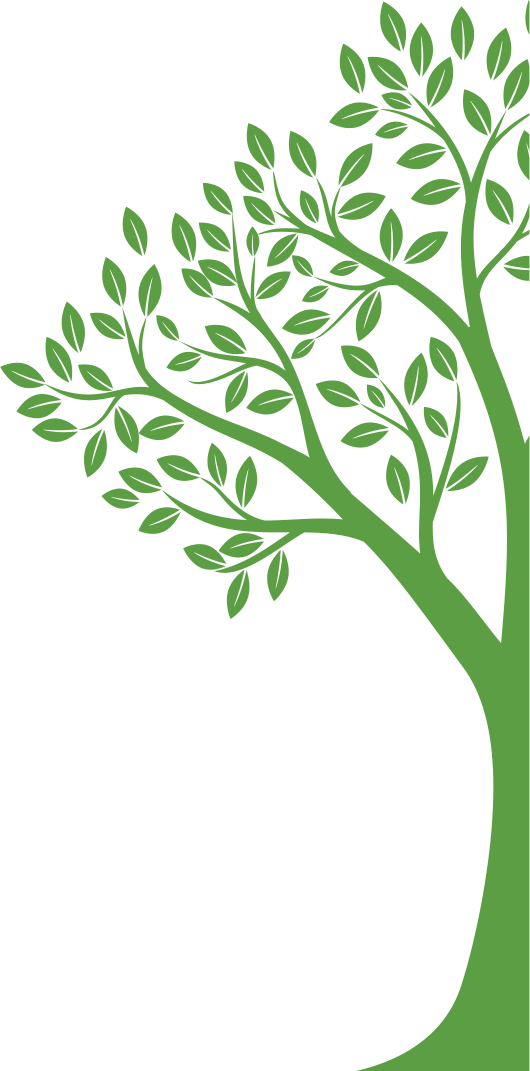 1.  Explore Thoughts Underlying their feelings
a.  Feelings Pie
b.  Feelings Ball
c.   Angry Bags
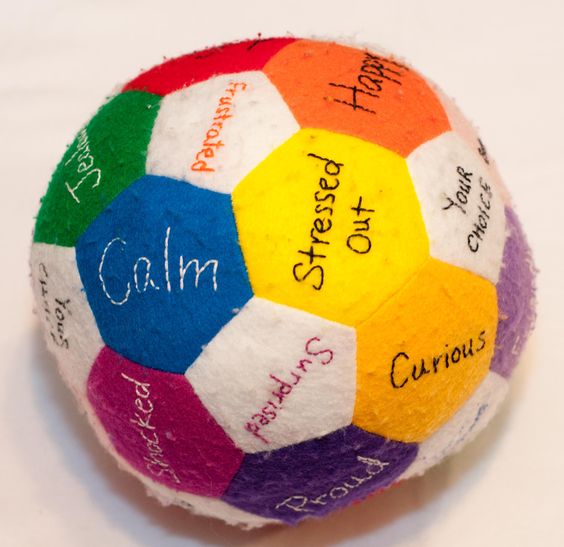 [Speaker Notes: TALYA]
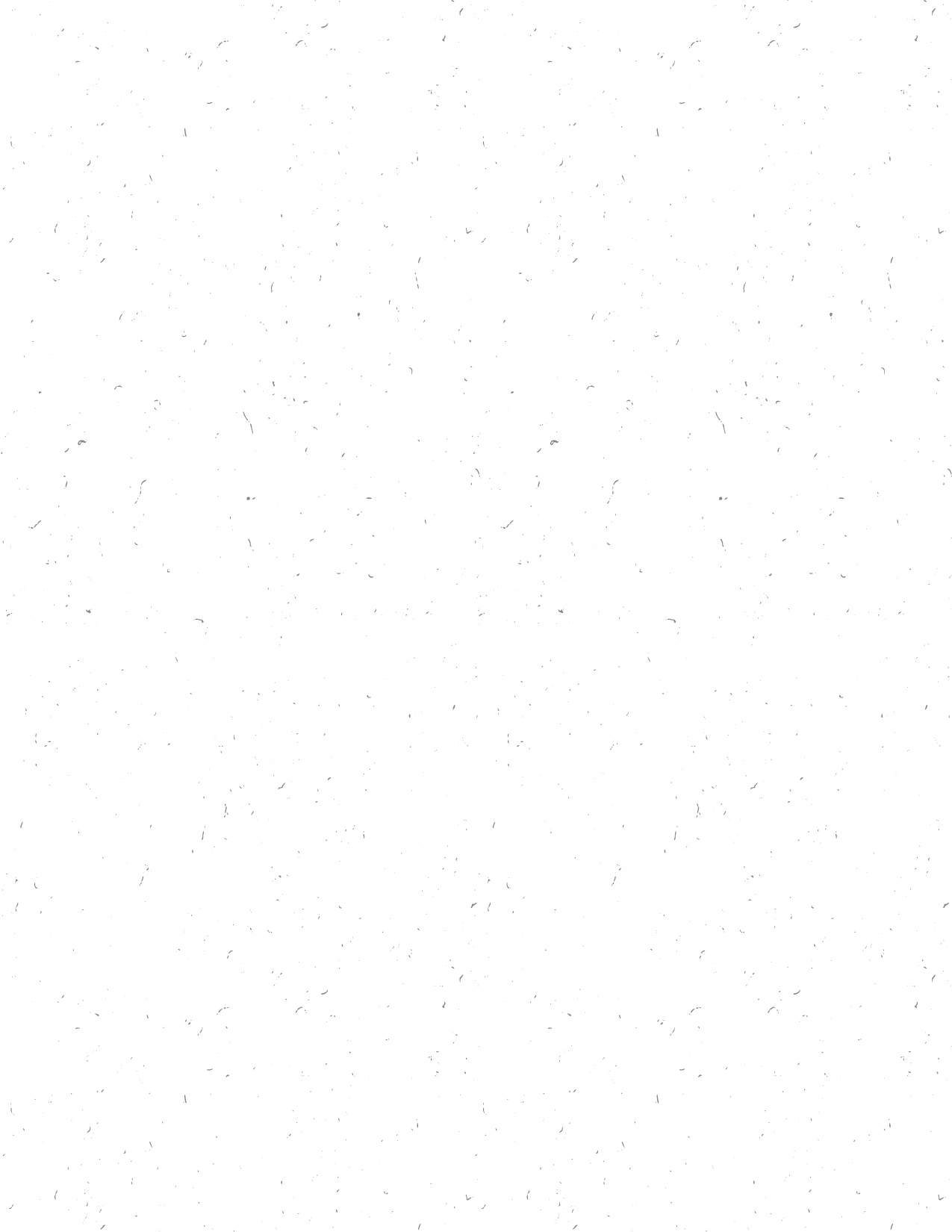 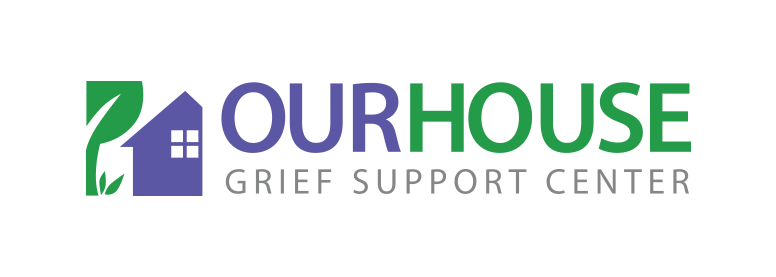 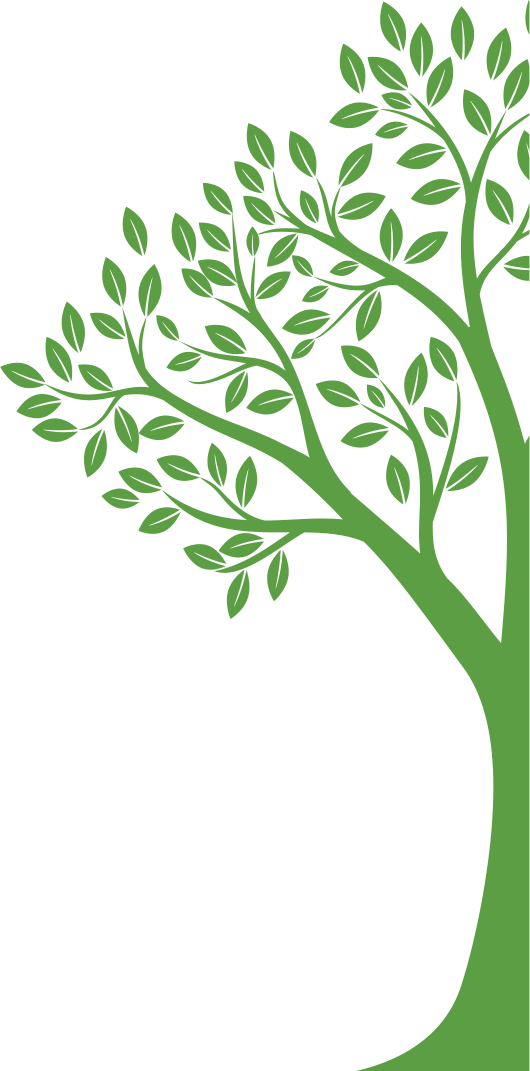 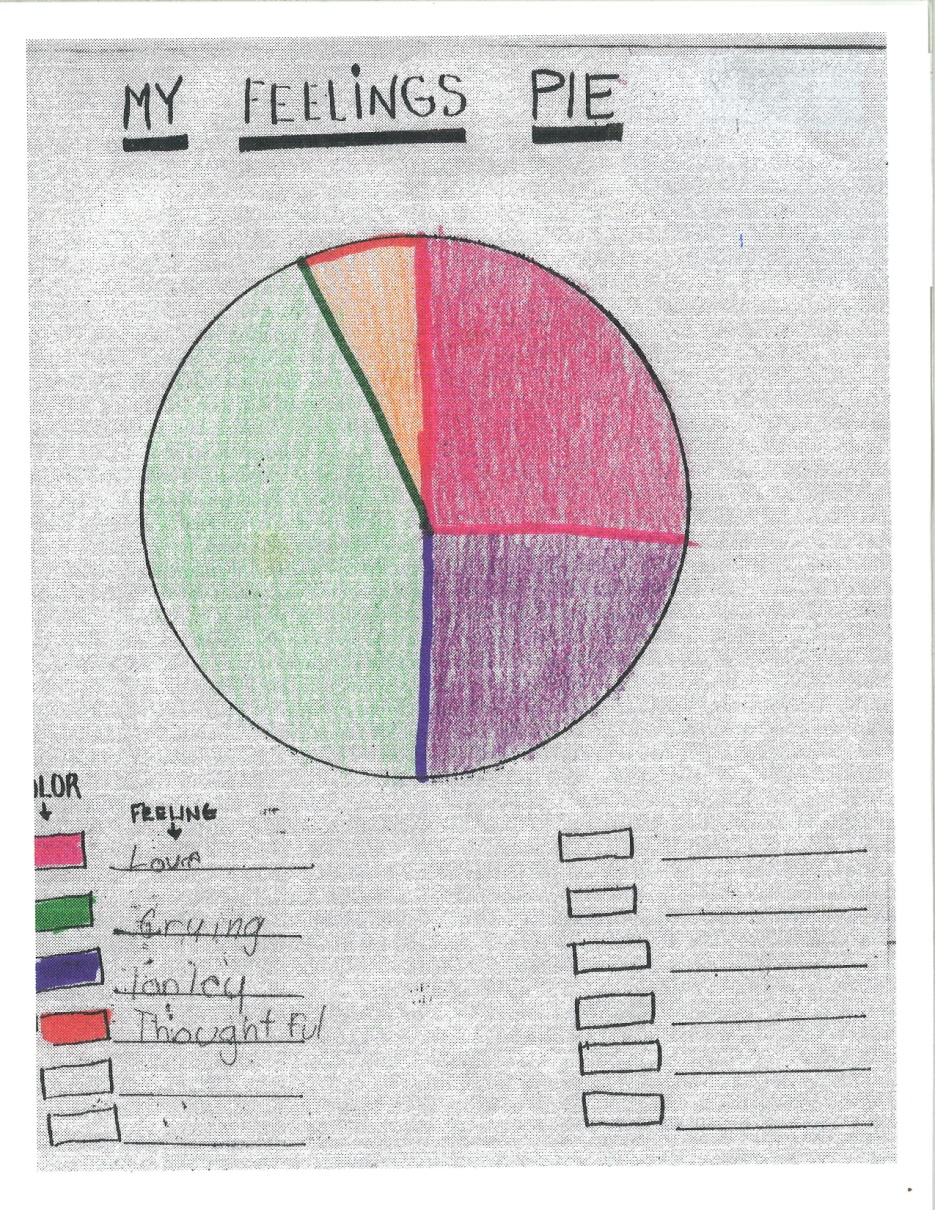 [Speaker Notes: TALYA]
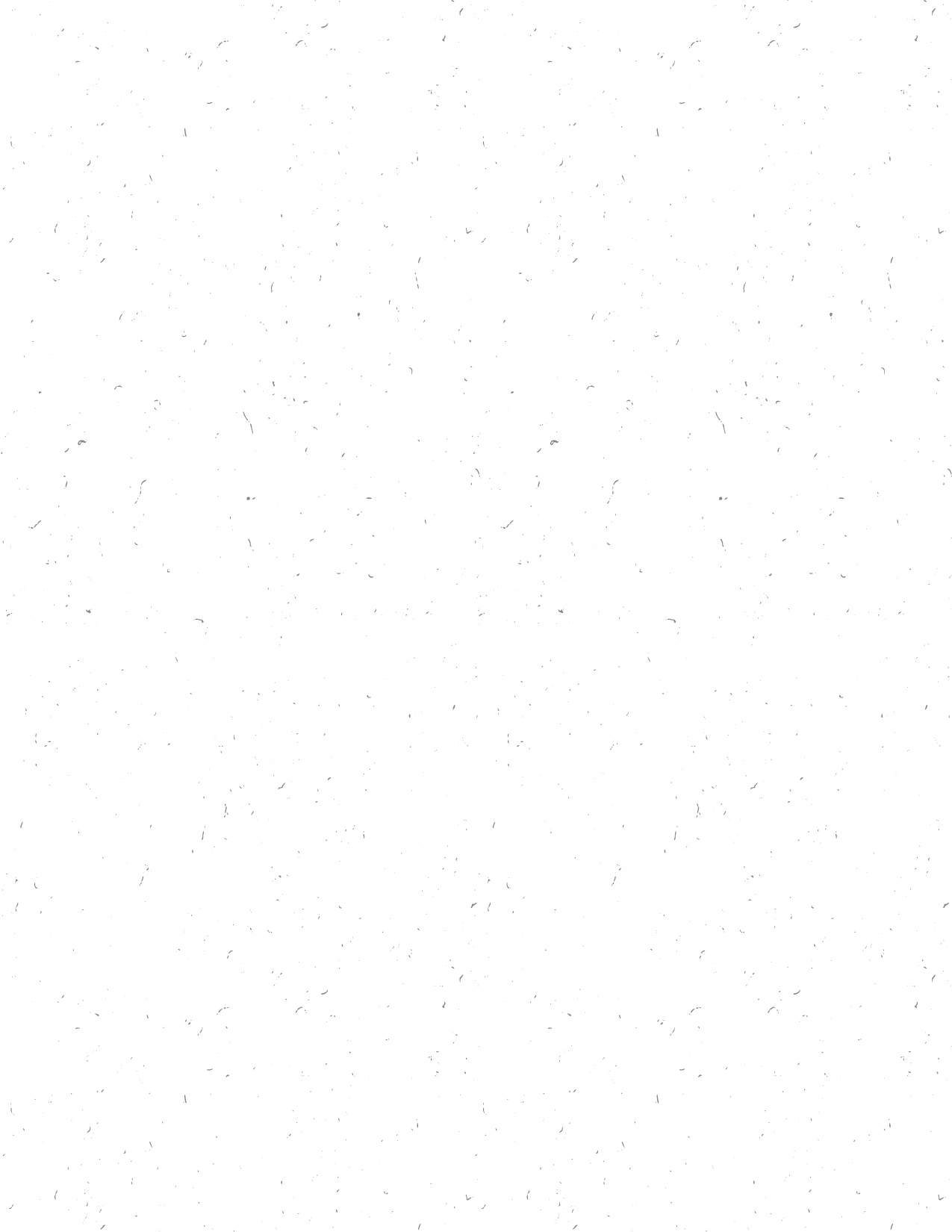 Feelings Soup
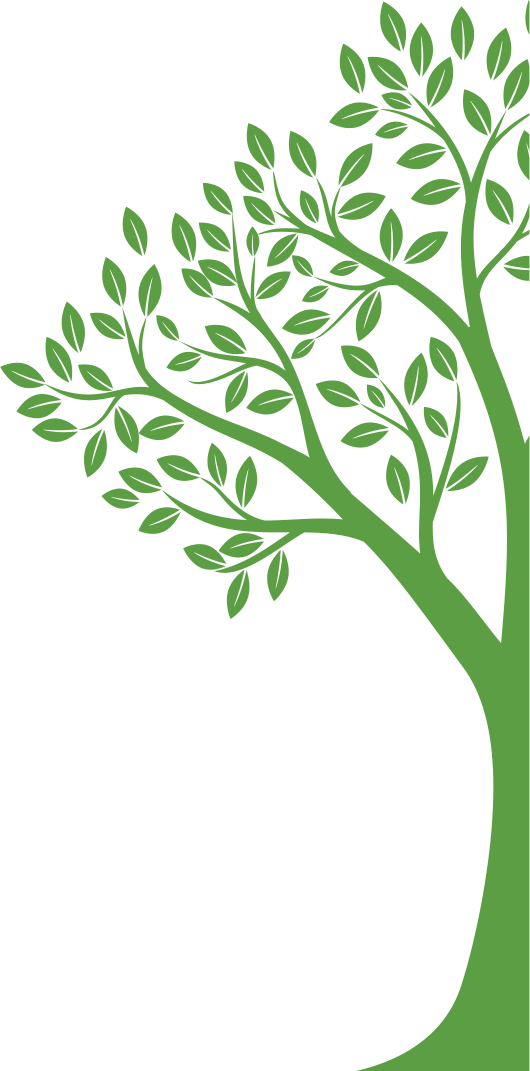 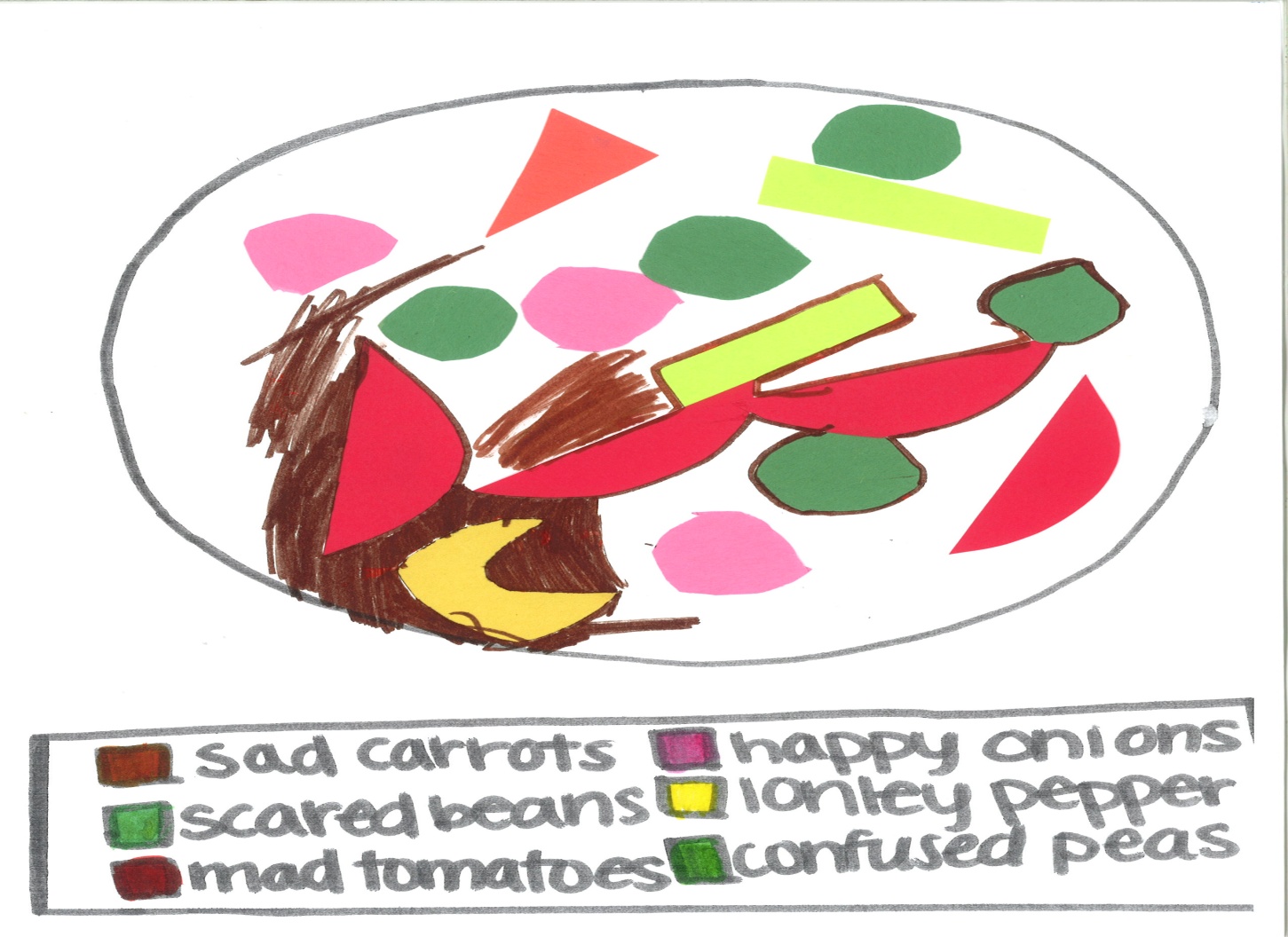 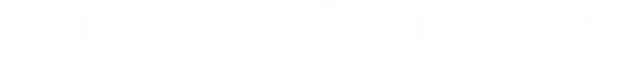 [Speaker Notes: TALYA
OTHERS: FEELINGS JENGA; FEELINGS BALL; WORRY BAGS OR WORRY DOLLS]
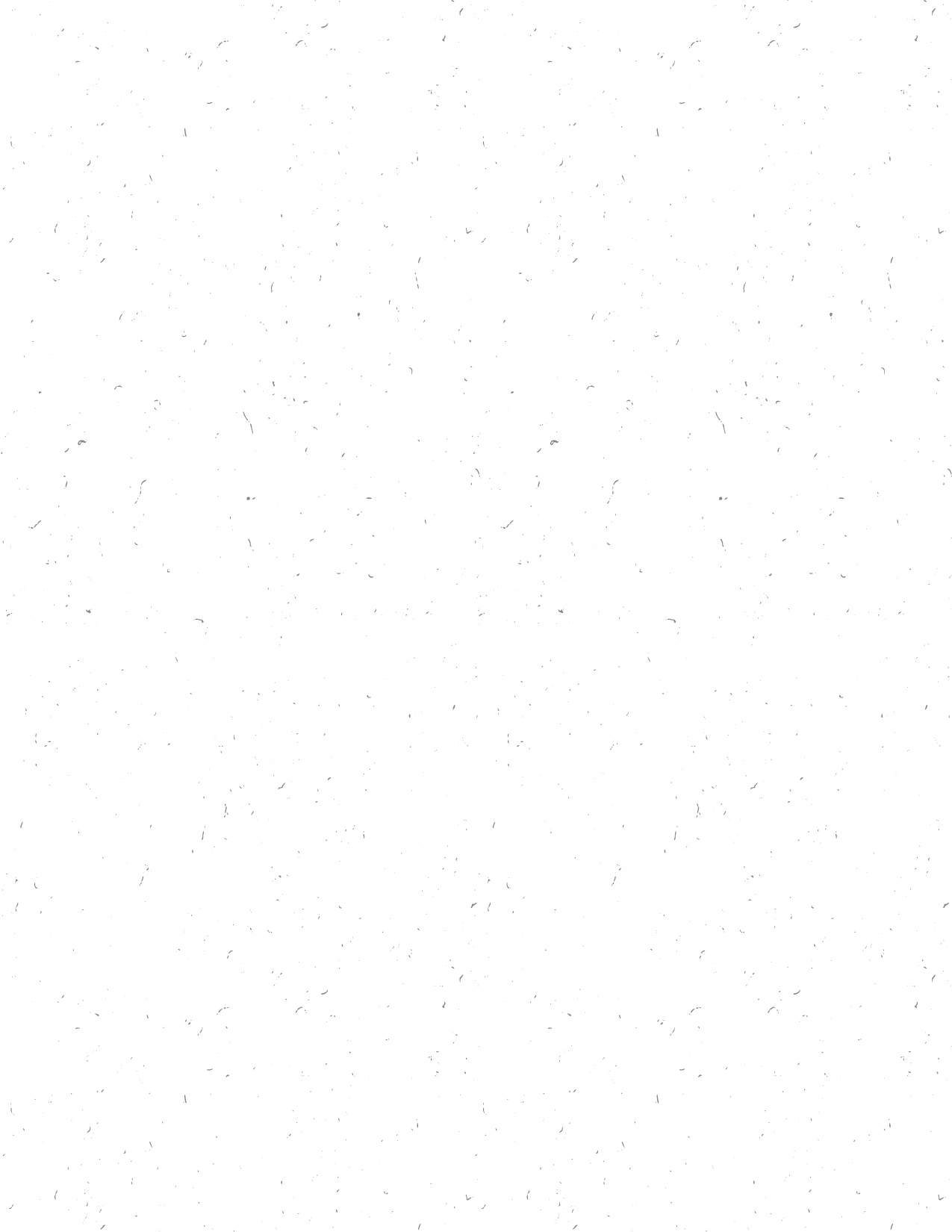 GOAL #3: To Help Kids Adjust to their New Normal and Get Their Needs Met in a World Without their Loved One
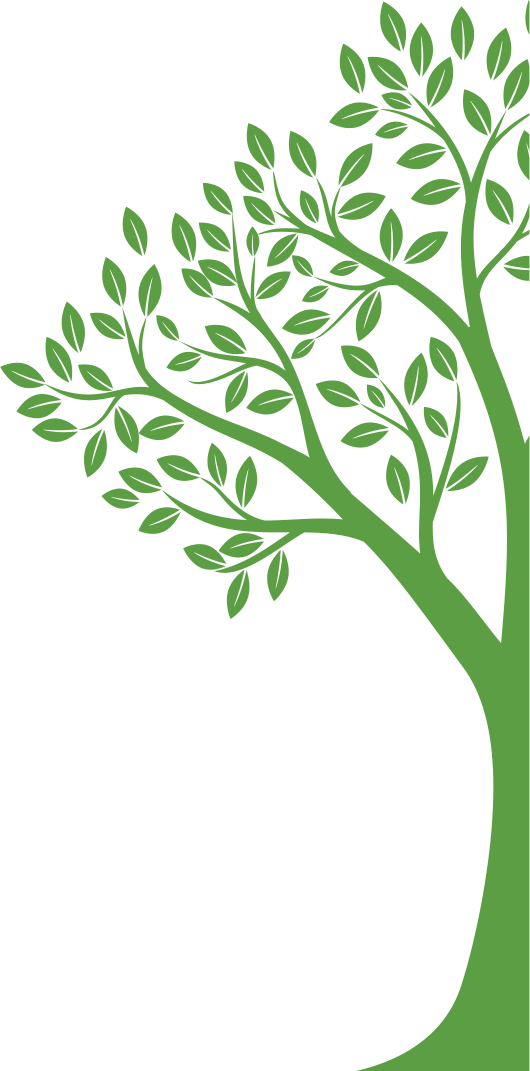 Corresponds to Worden’s Task #3 
To Adjust to a World Without the Deceased
“secondary losses”-housing, healthcare, income, food insecurity
Prepare child for special days
Collaborate with TEACHERS to make sure they understand how long grief lasts

NO SUCH THING AS A GRIEF CARD!
[Speaker Notes: LAUREN
ASK; WHAT ARE SECONDARY LOSSES???
NOT PLAYING THE GRIEF CARD.
AT TIMES IT'S HARD TO FOCUS IN CLASS.  Birthdays, Anniversaries Deathdays are observed in many families.
Case management support – need help prepping for holidays and special days]
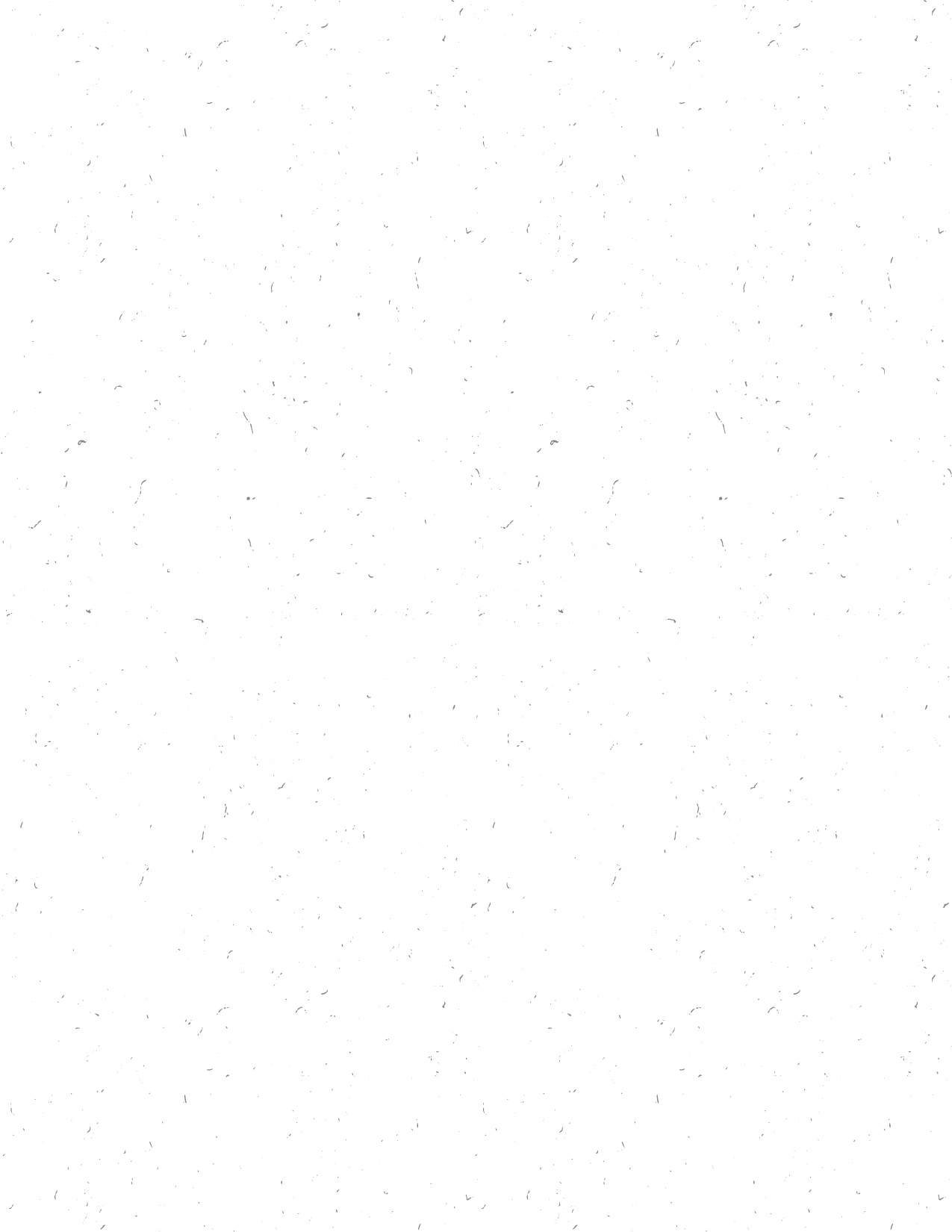 To Learn Coping Strategies
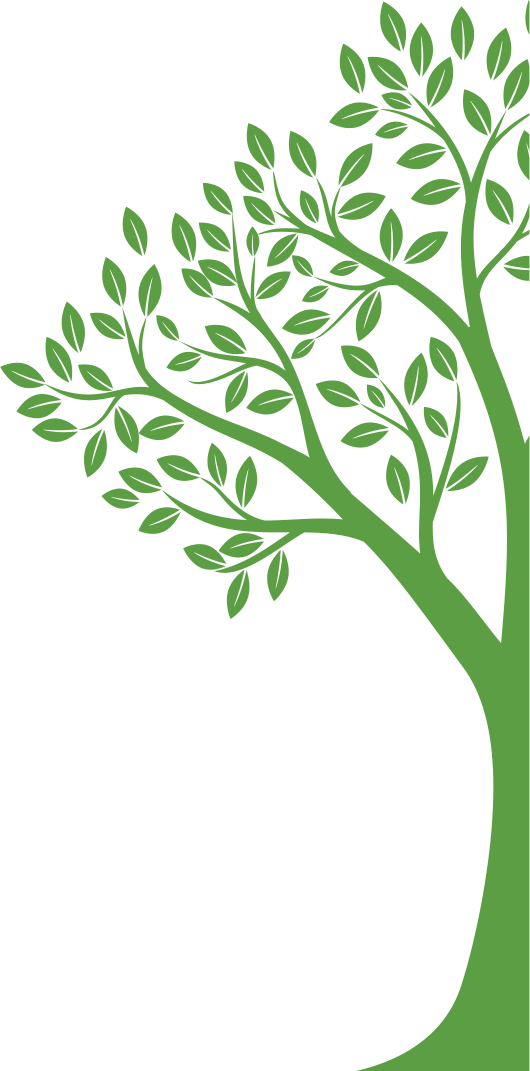 1.  Breathing Techniques
a. candle flower
b. pizza or spaghetti breath
c. butterfly breathing
2.  Visualization
3.  Releases emotions through movement
4.  Comforting self with music, journaling, pets, etc.
[Speaker Notes: Lauren]
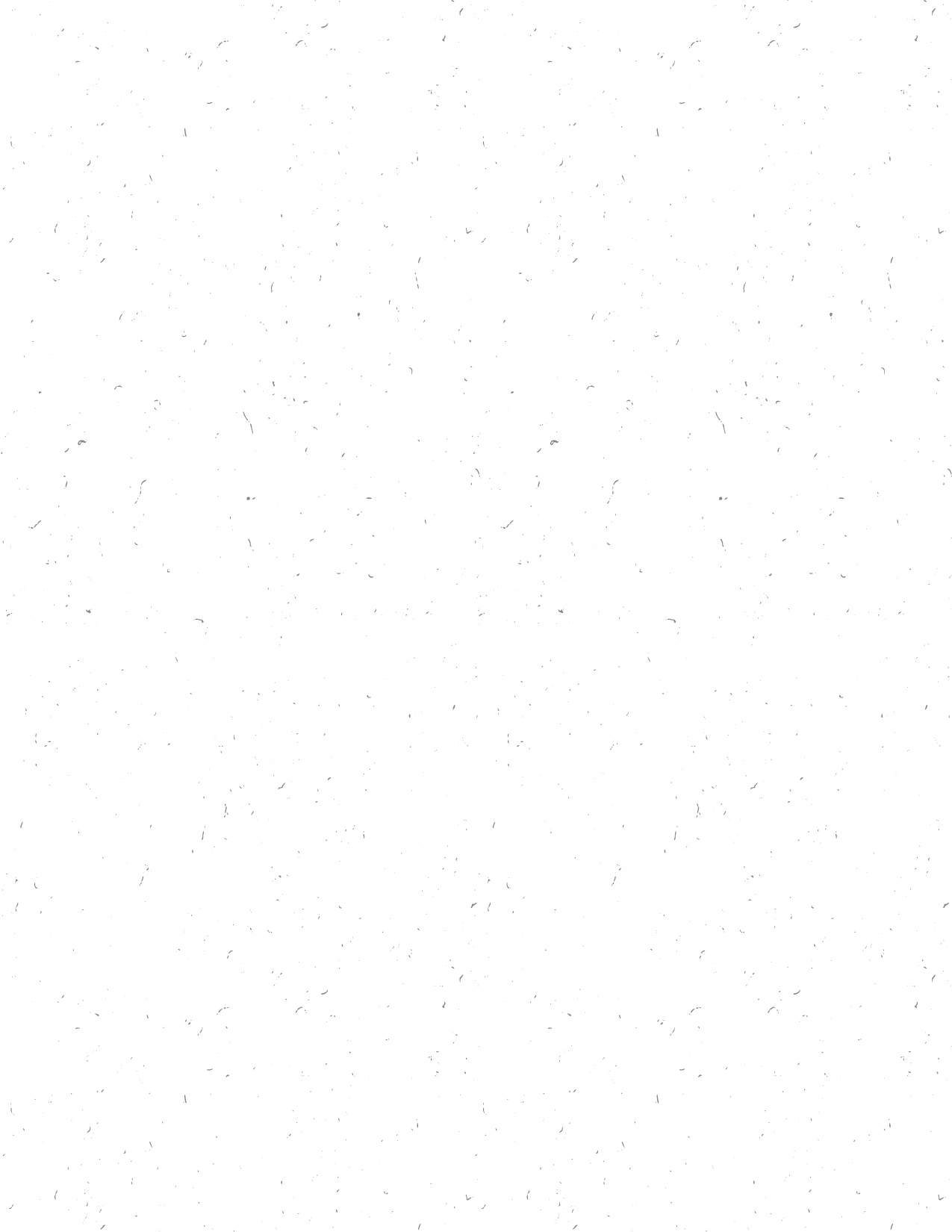 COVID-Related Losses
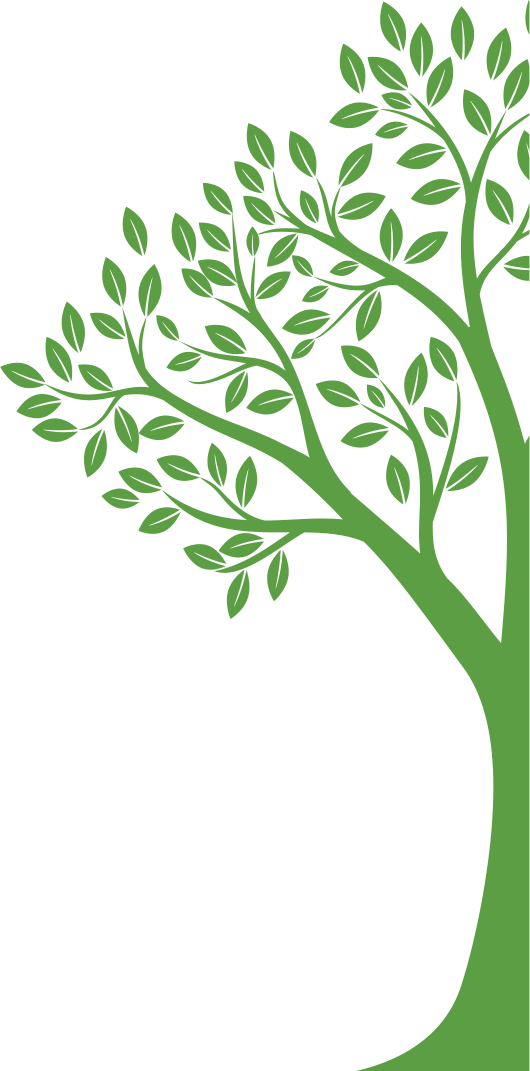 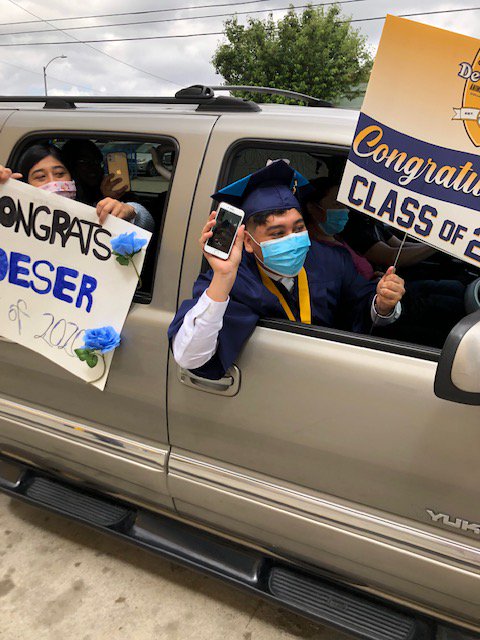 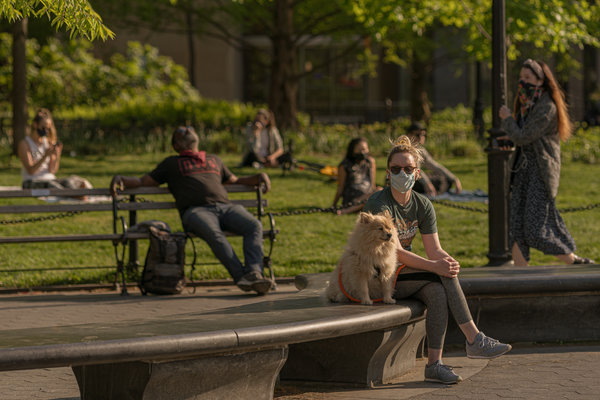 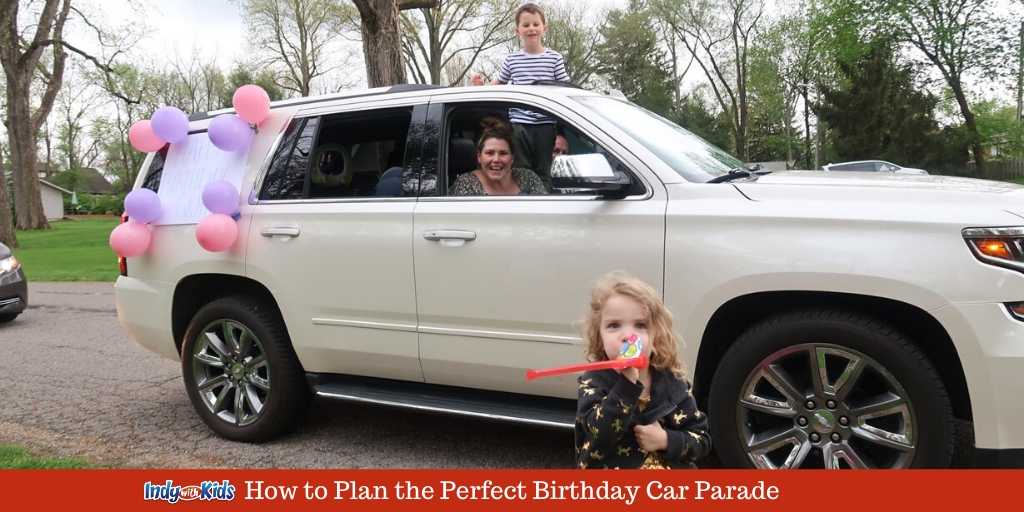 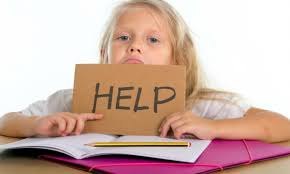 [Speaker Notes: LAUREN
Time with friends​, 
coaches
 mentors
Privacy

In person time with teachers
Time with other family​
 Freedom to move freely about 
 outdoors]
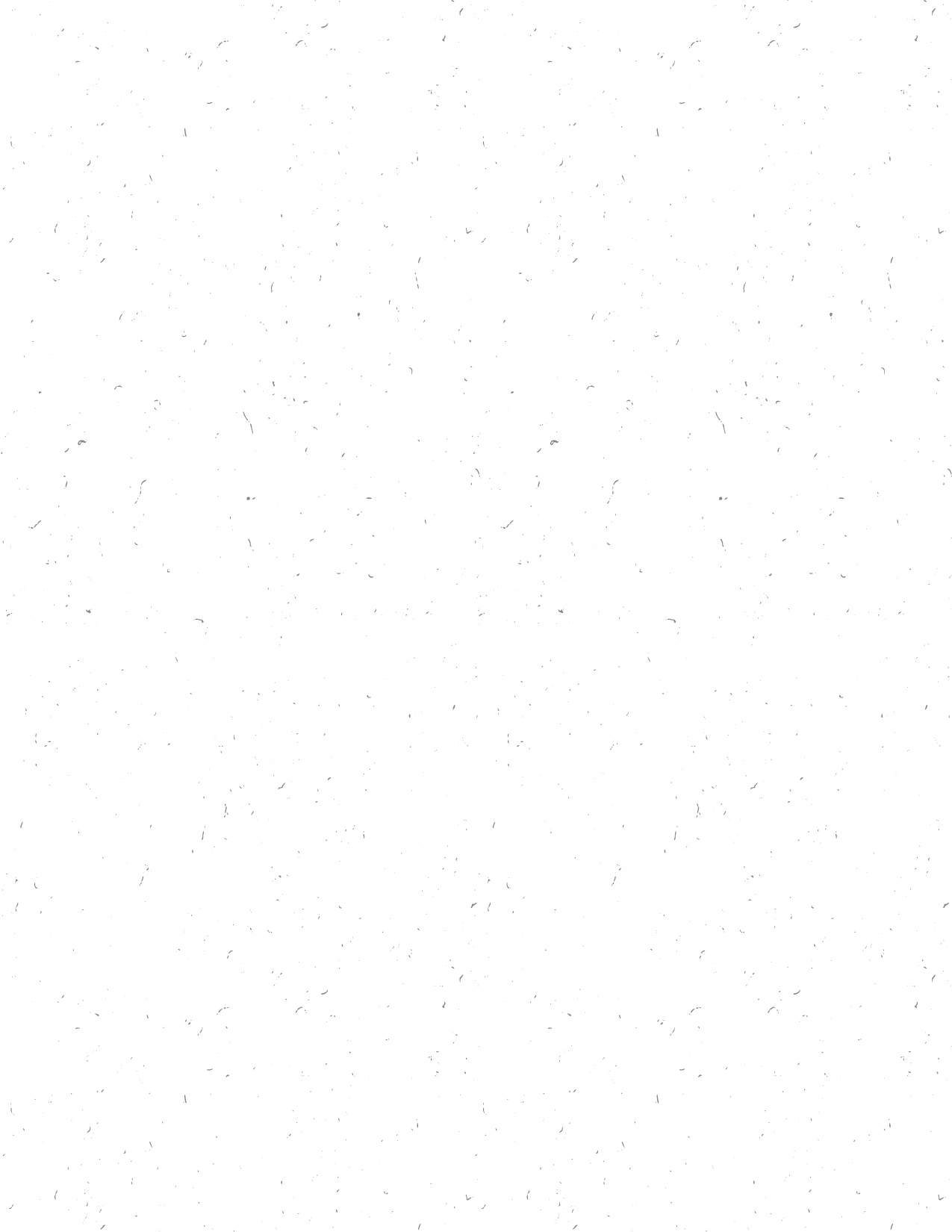 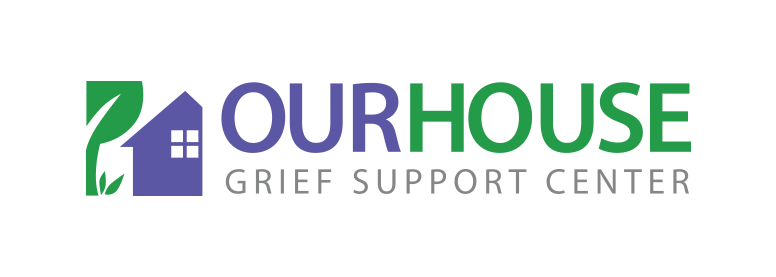 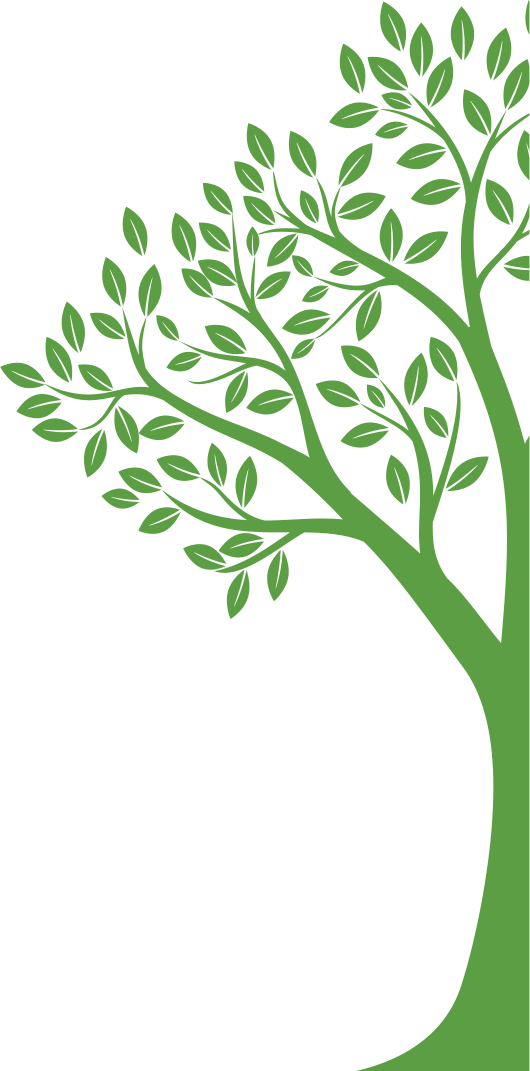 And What About the Holidays?
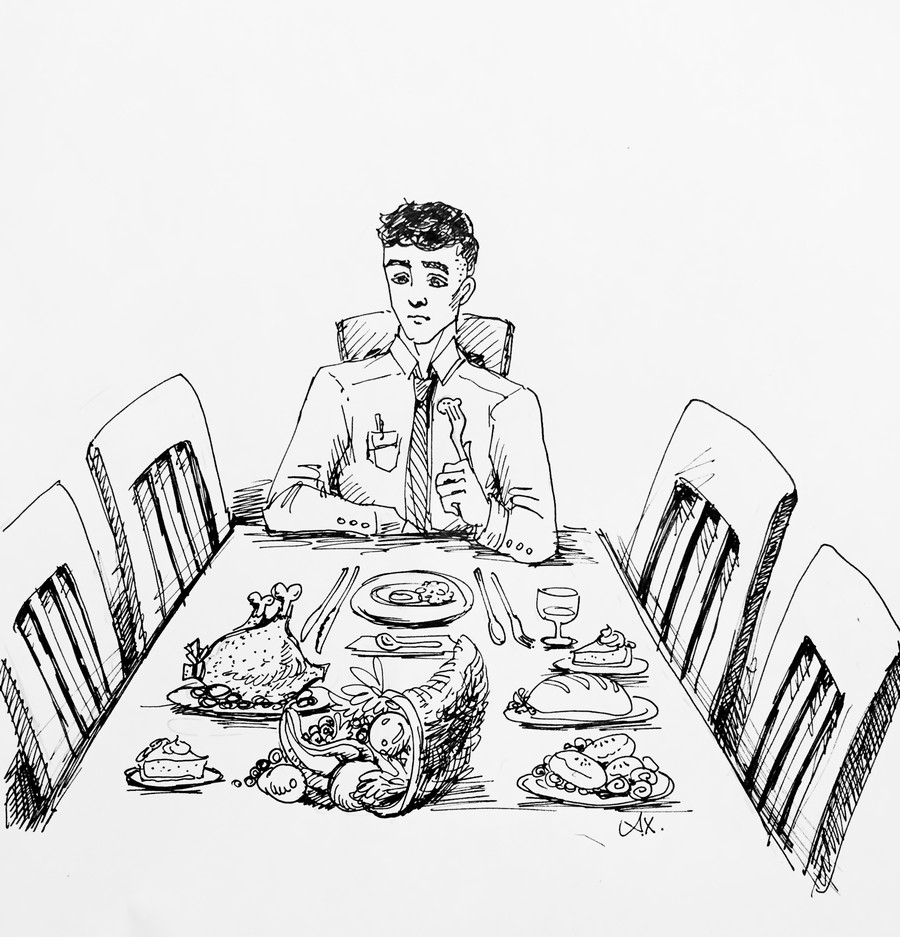 [Speaker Notes: Talya
WILL LOOK DIFFERENT DUE TO COVID
Prepare kids in advance for how holidays will be different and what they will need to be tolerated during the holidays. 

They can do things completely different than when their person was alive – starting a new tradition if it is too hard for them to do it the way they used to with their person
Make decisions as a family!]
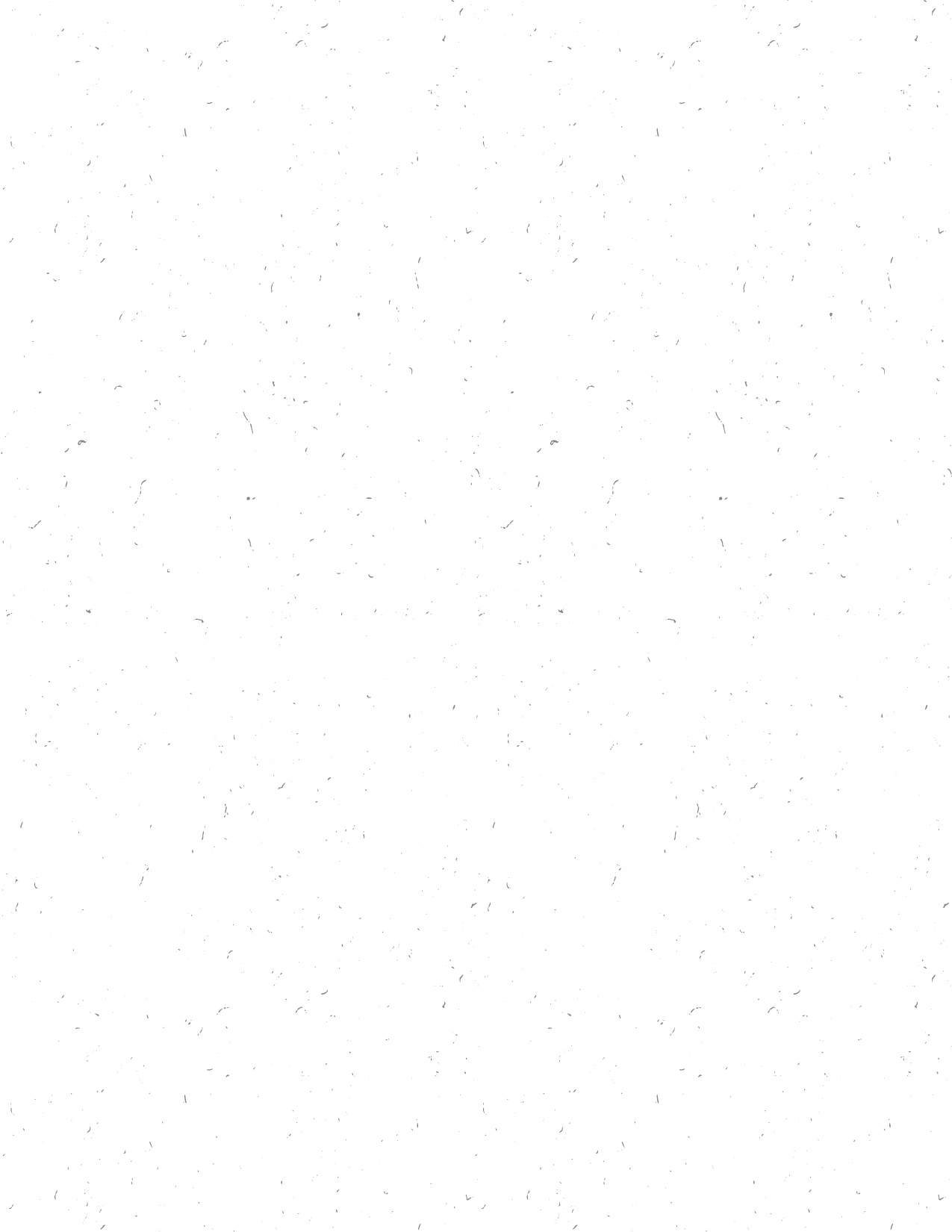 GOAL #4: To Maintain The Bond And Find Ways To Memorialize
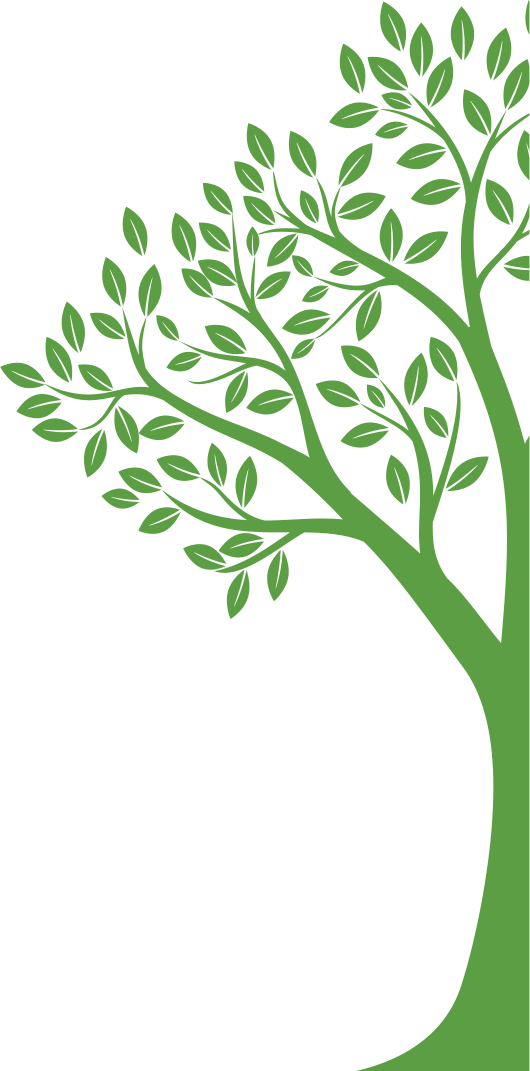 Engage in on-going rituals

Become more future oriented over time

Good News: Kids are resilient
[Speaker Notes: TALYA
85-90% do not go on to develop mental illness (anxiety, depression etc) 
Suicide and cancer deaths are more likely to lead to depression or ptsd
Plan with the child how they will maintain the connection through ritual]
Glee
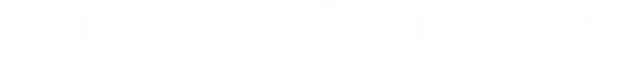 [Speaker Notes: TALYA
Can do virtual memorials until in-person memorials are an option National Center for School Crisis and Bereavement (schoolcrisiscenter.org)]
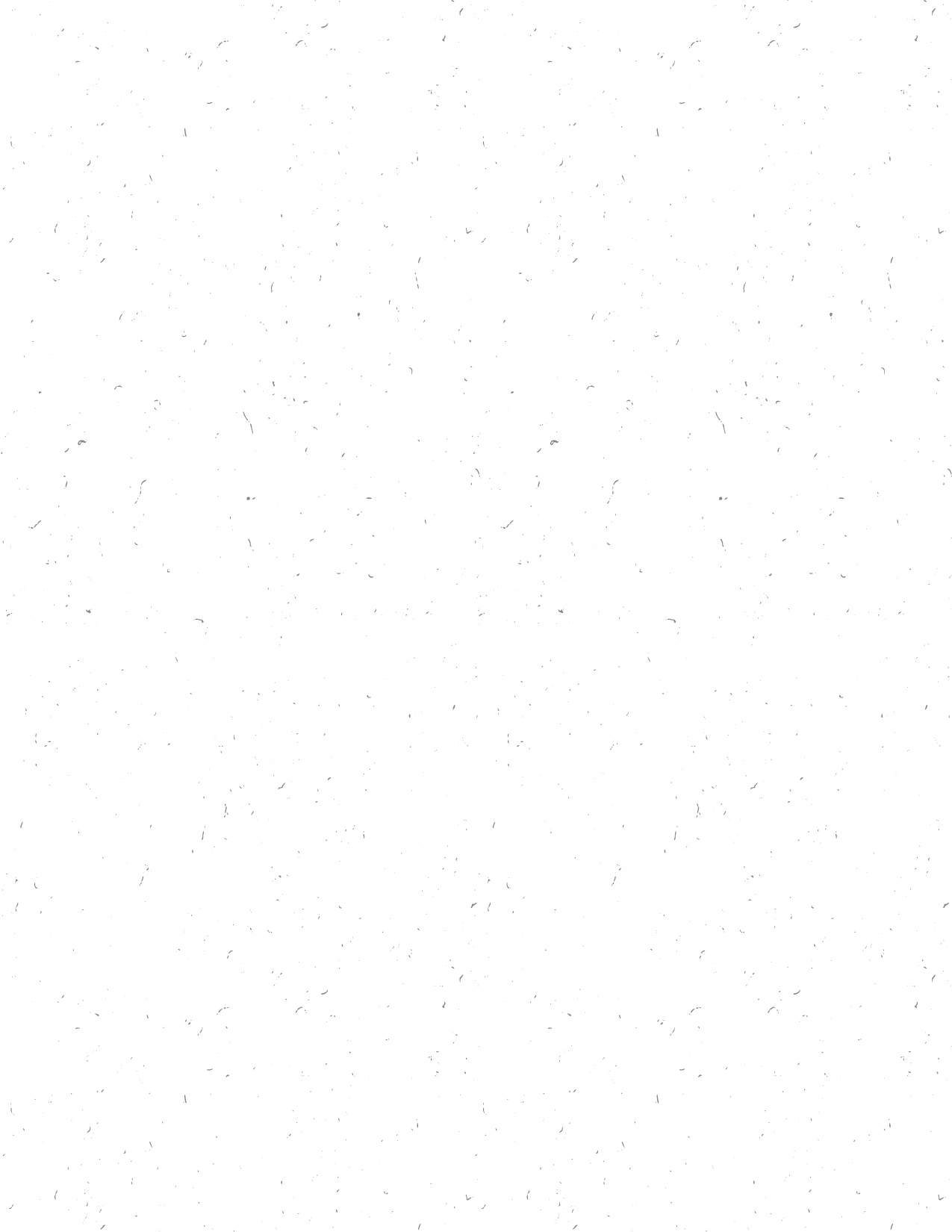 GOAL #4: Activities
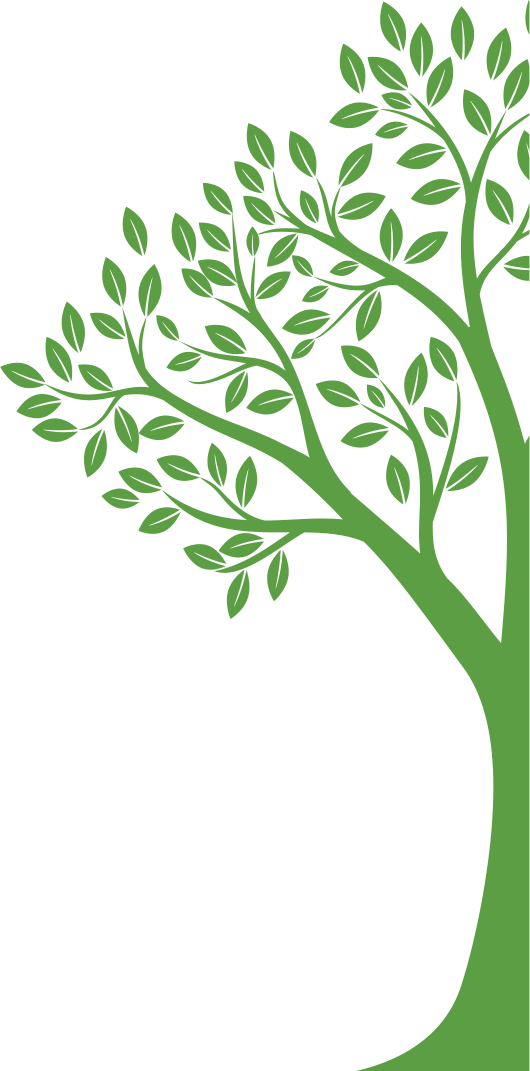 Meaning Making Activities:
In memory Activities :Plant a tree, dedicate a plaque, MEMORY BOXES OR MEMORY BOOKS
2.  Engage in on-going rituals:
a. Visits to cemetery or other special locations
b. Lighting candles on a shrine or alter etc.
[Speaker Notes: TALYA]
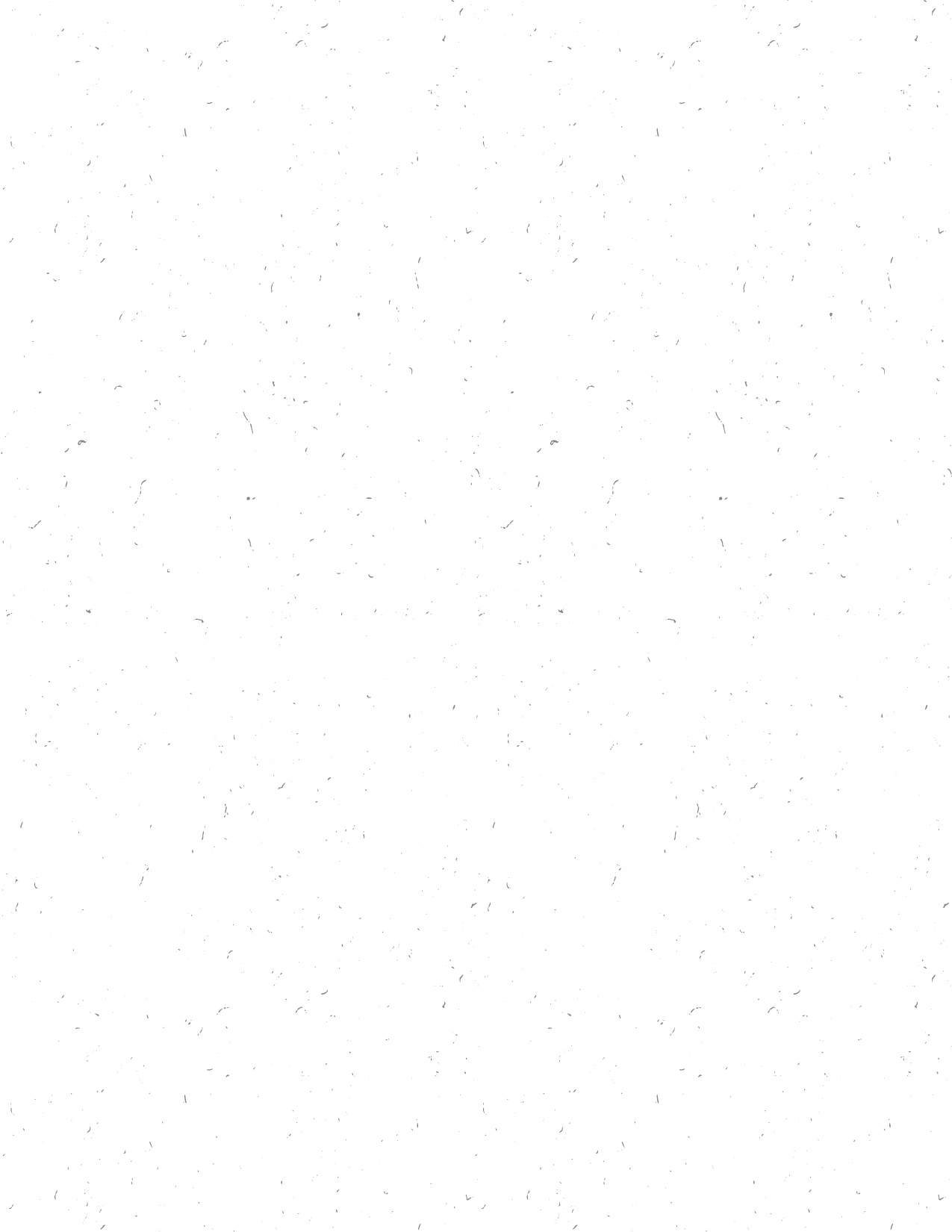 Engage In On-Going Rituals
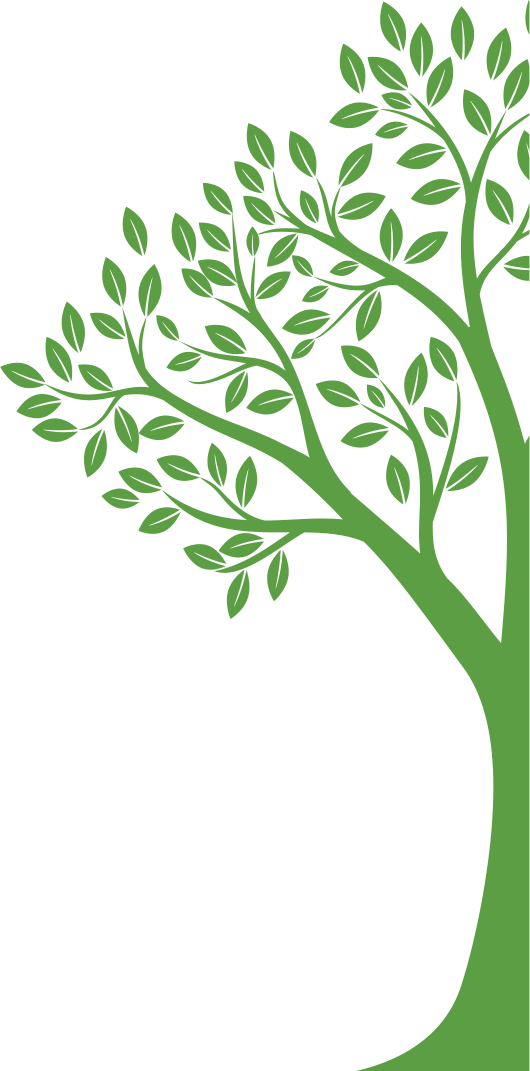 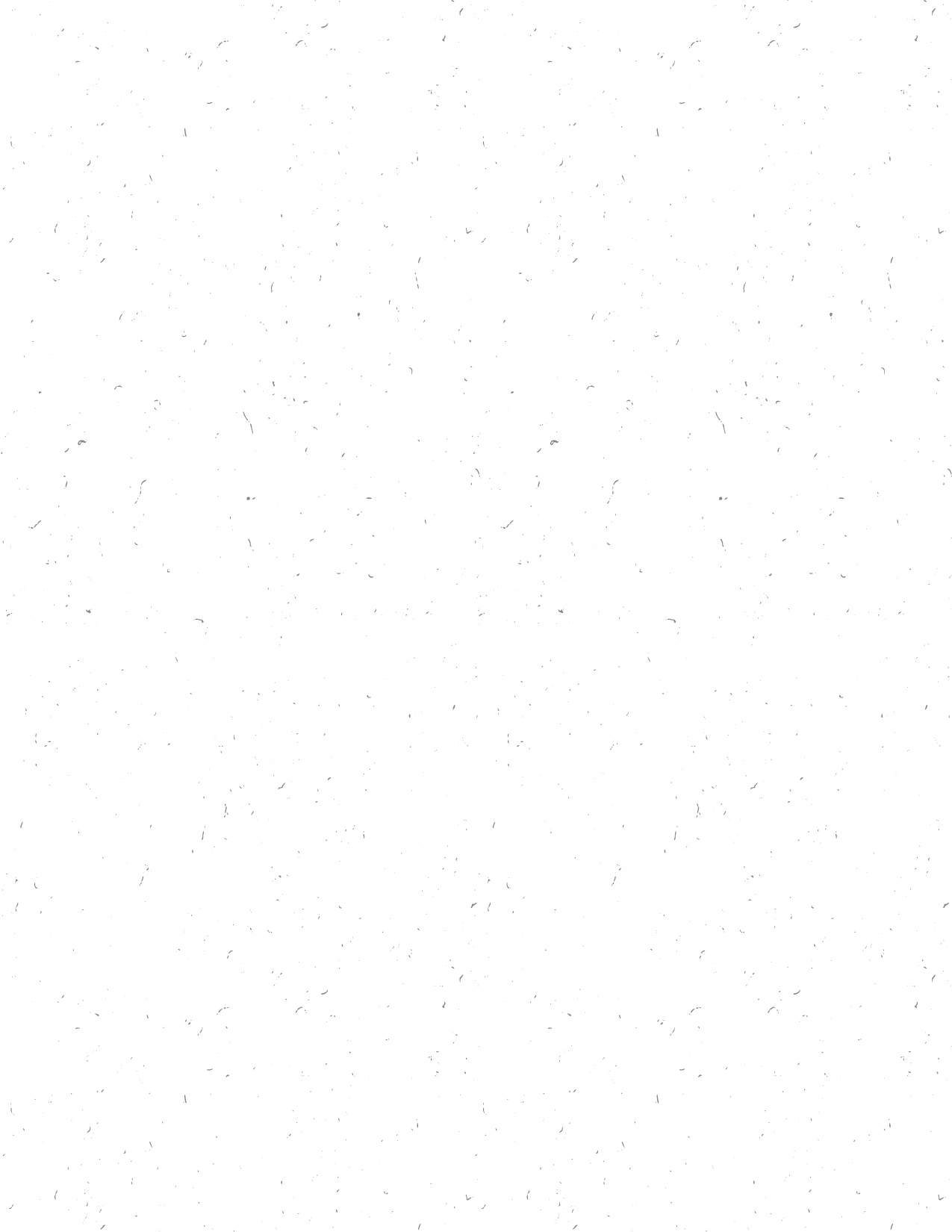 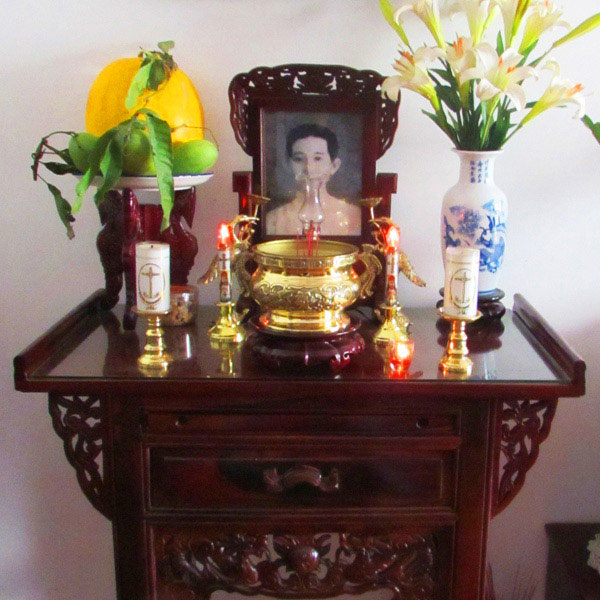 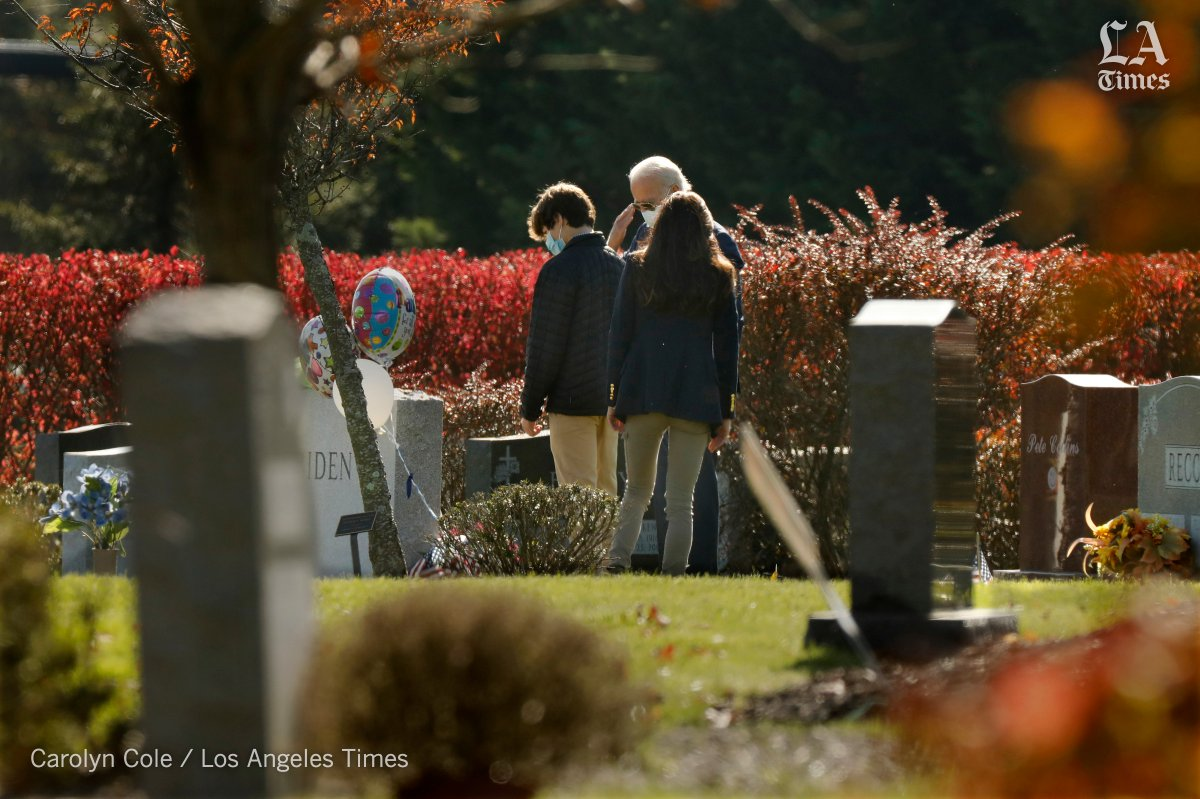 [Speaker Notes: TALYA
KIDS GET TO SHARE LINKING OBJECT OR KEEPSAKES FROM THEIR HOMES.
Linking objects help them with Task 4]
OUR HOUSE Family Bulletin Board:
https://www.ourhouse-grief.org/bulletinboard/
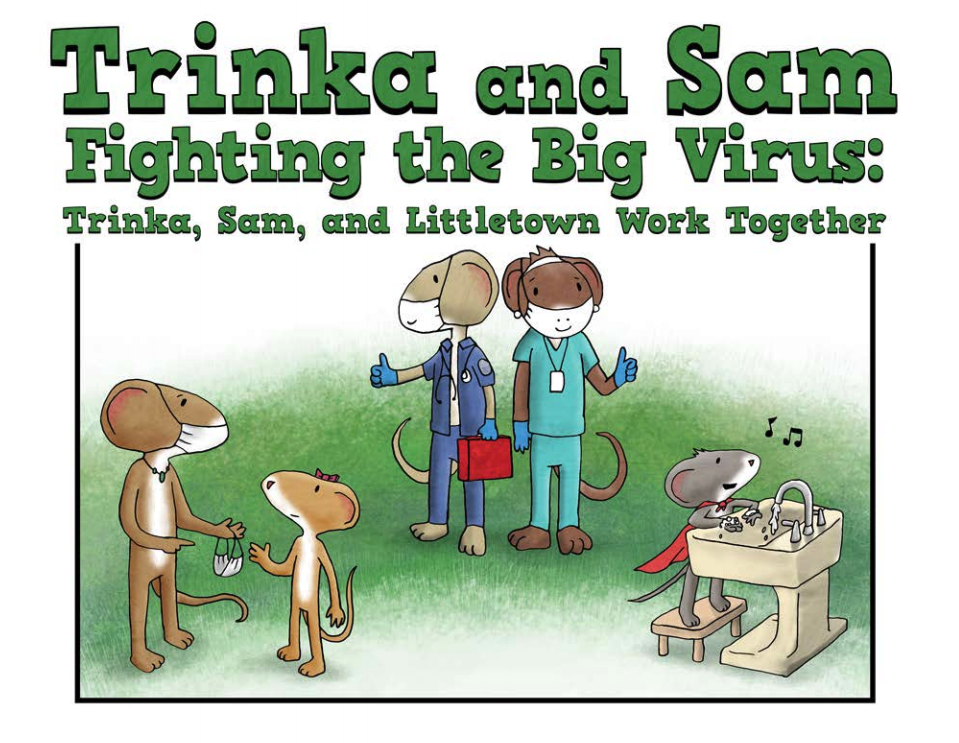 COVID SPECIFIC Resources
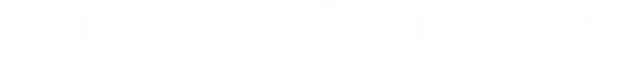 [Speaker Notes: LAUREN
(NAGC resource book: Responding to change and loss
National Center for School Crisis and Bereavement: Trinka and Sam )]
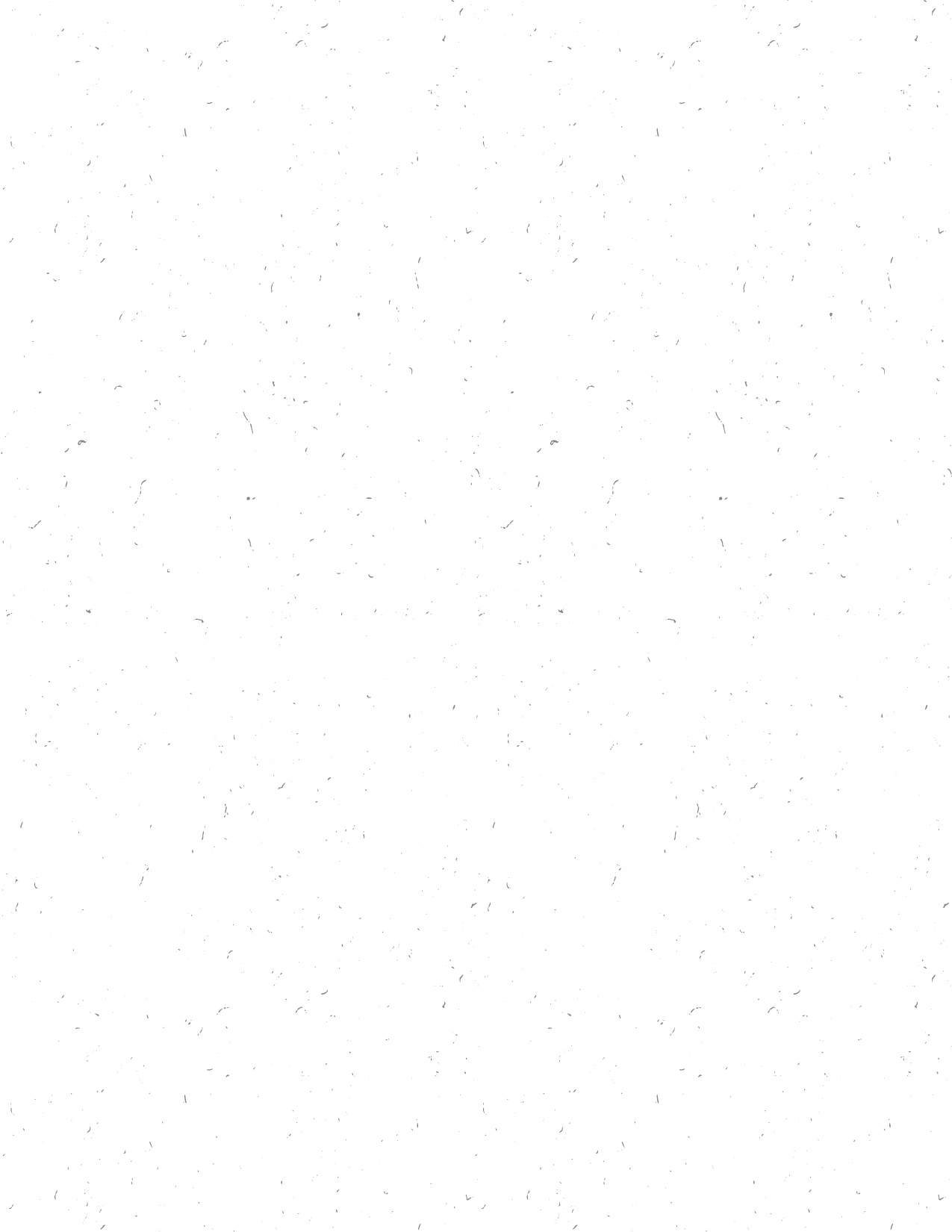 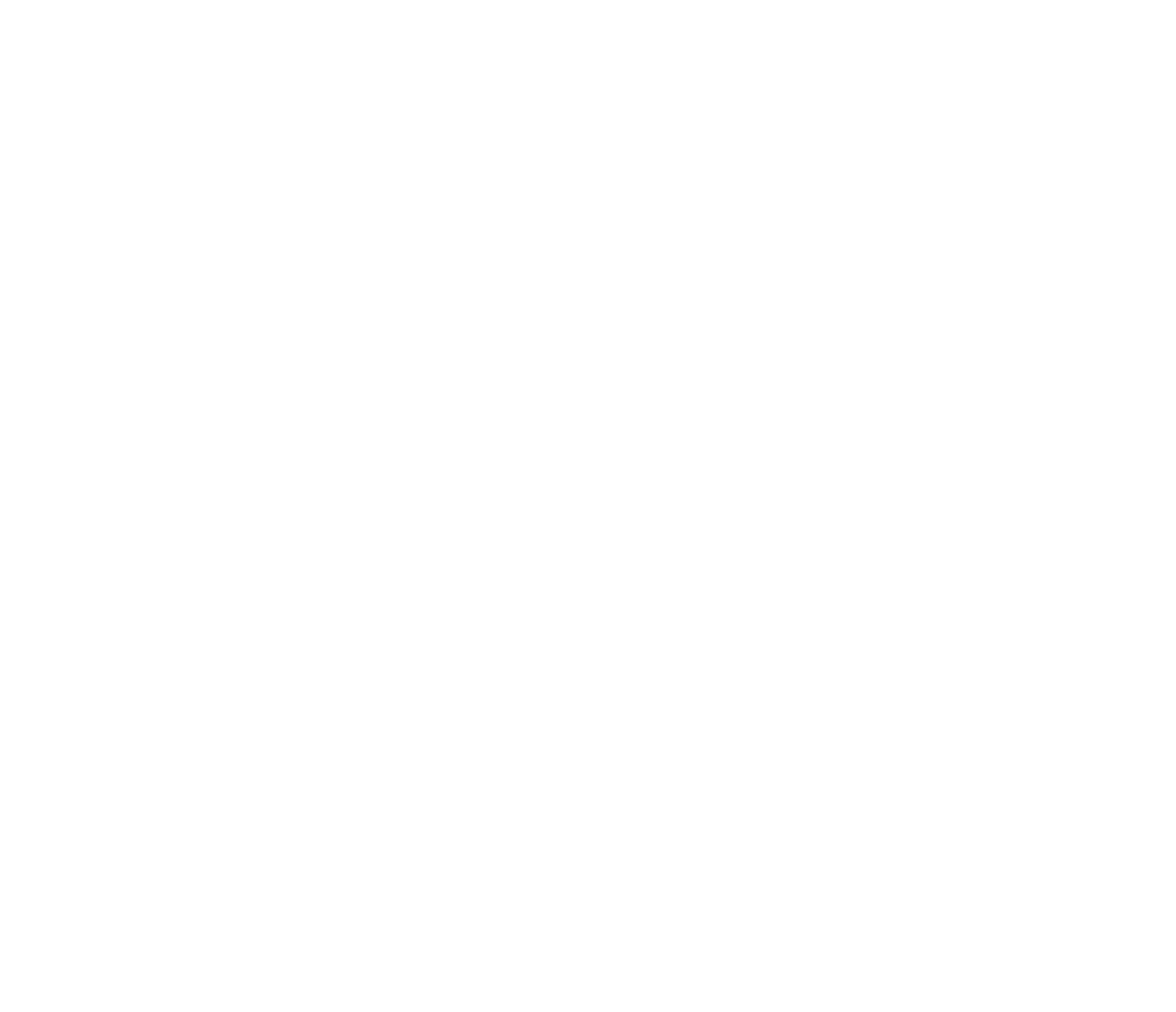 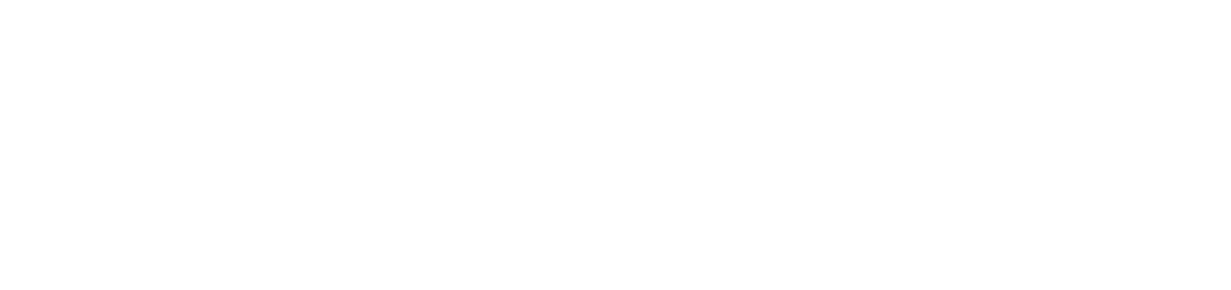 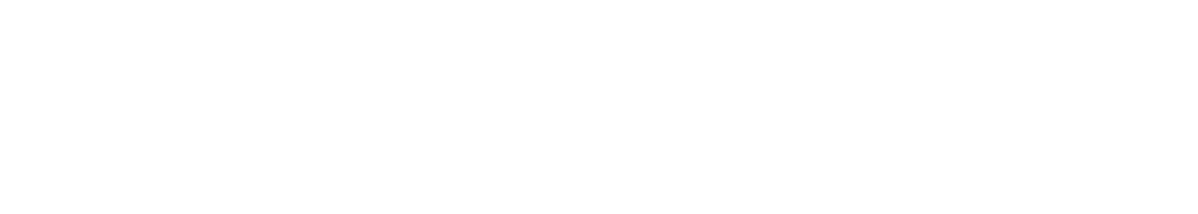 [Speaker Notes: TALYA 
Thank you! Take care of yourselves and others]
Q&A with Presenters
Evaluation Information
The MHTTC Network is funded through SAMHSA to provide this training. As part of receiving this funding we are required to submit data related to the quality of this event.
At the end of today’s training please take a moment to complete a brief survey about today’s training.
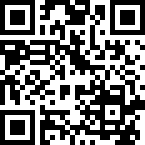 http://bit.ly/GSVLISchneiderEval
Up Next